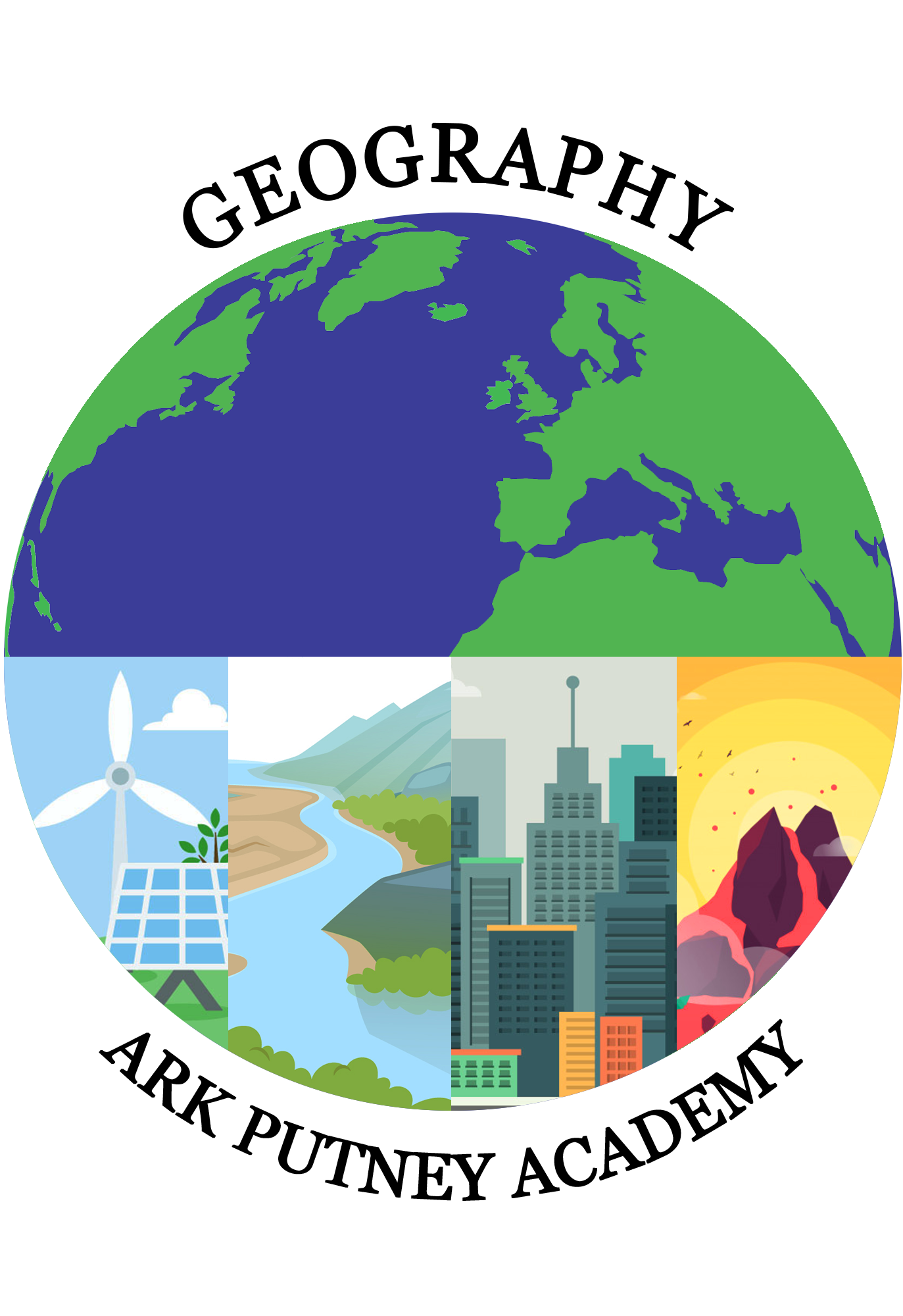 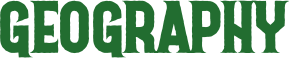 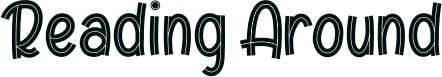 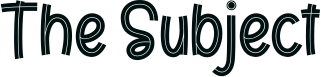 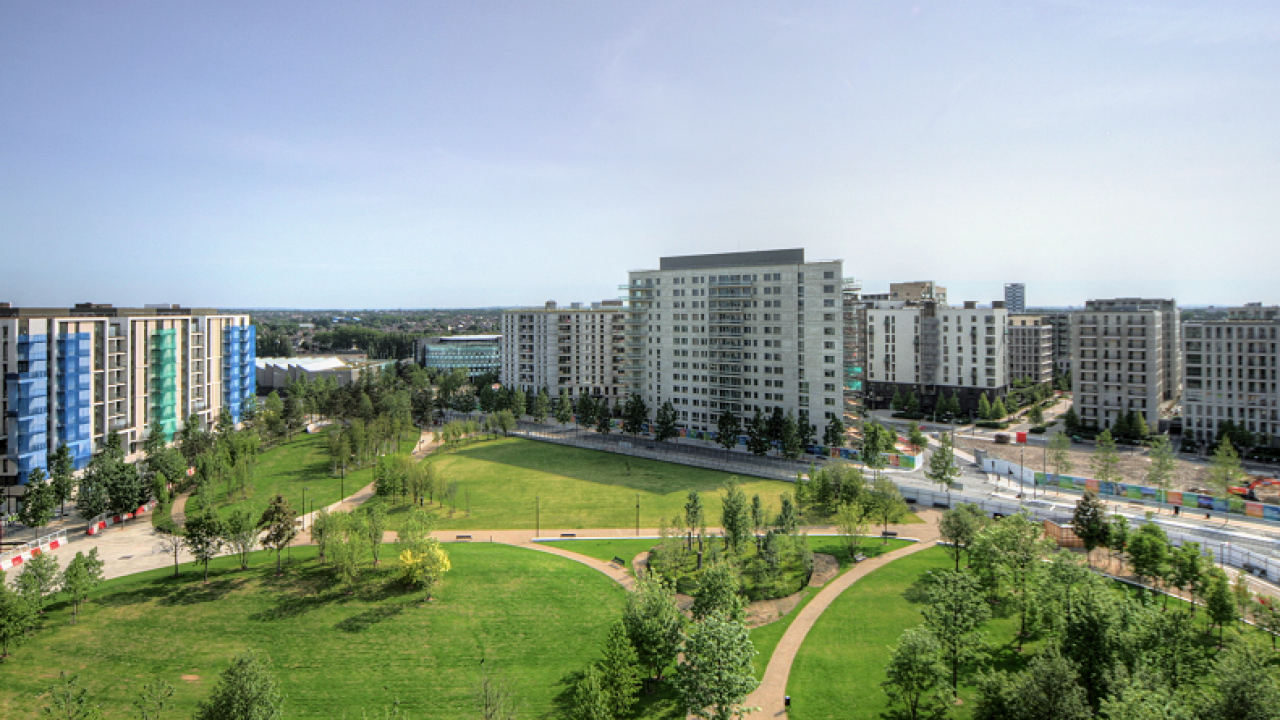 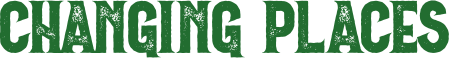 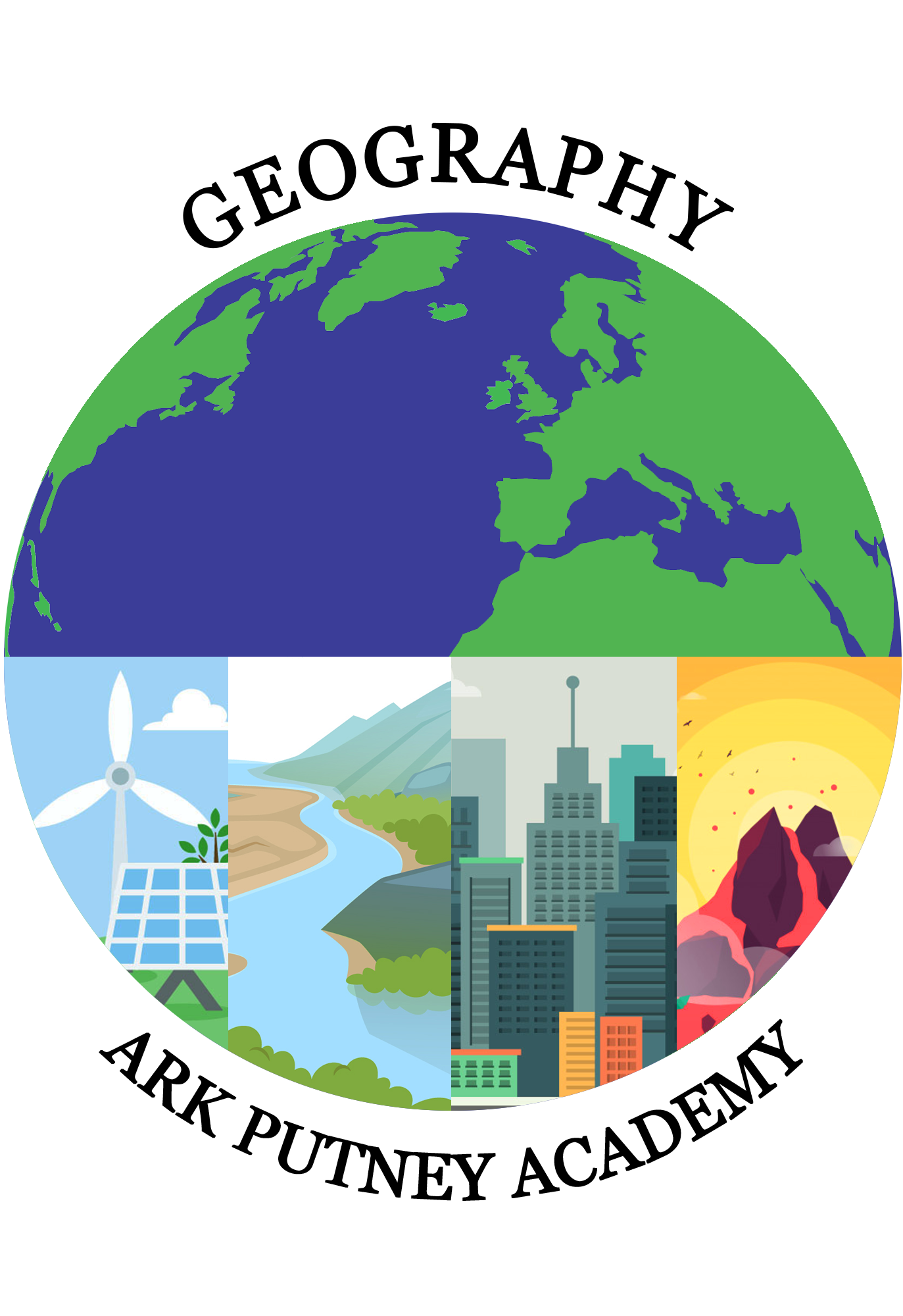 “In a globalising world, place meanings and character are mostly shaped and changed by external forces.” Do you agree with this statement?
You might think geographers are only interested in volcanoes or rivers, but for some time geography research has focused on place and space; cultural geographers are interested in people's engagement with places, their experience of them and the qualities they ascribe to them, all of which are of fundamental importance in their lives. 

By engaging in this project you will acknowledge this importance and engage with how places are known and experienced, how their character is appreciated, the factors and processes which impact upon places and how they change and develop over time. Through developing this knowledge, you will gain understanding of the way in which your own life and those of others are affected by continuity and change in the nature of places which are of fundamental importance in their lives.
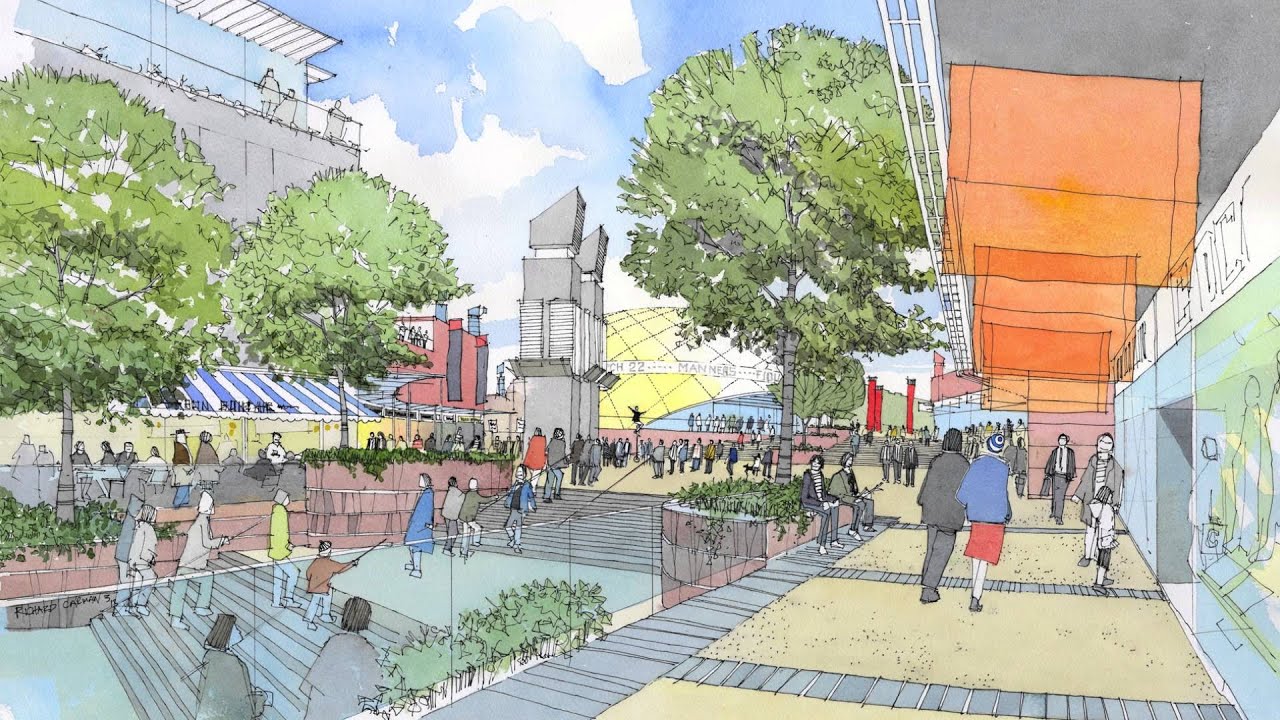 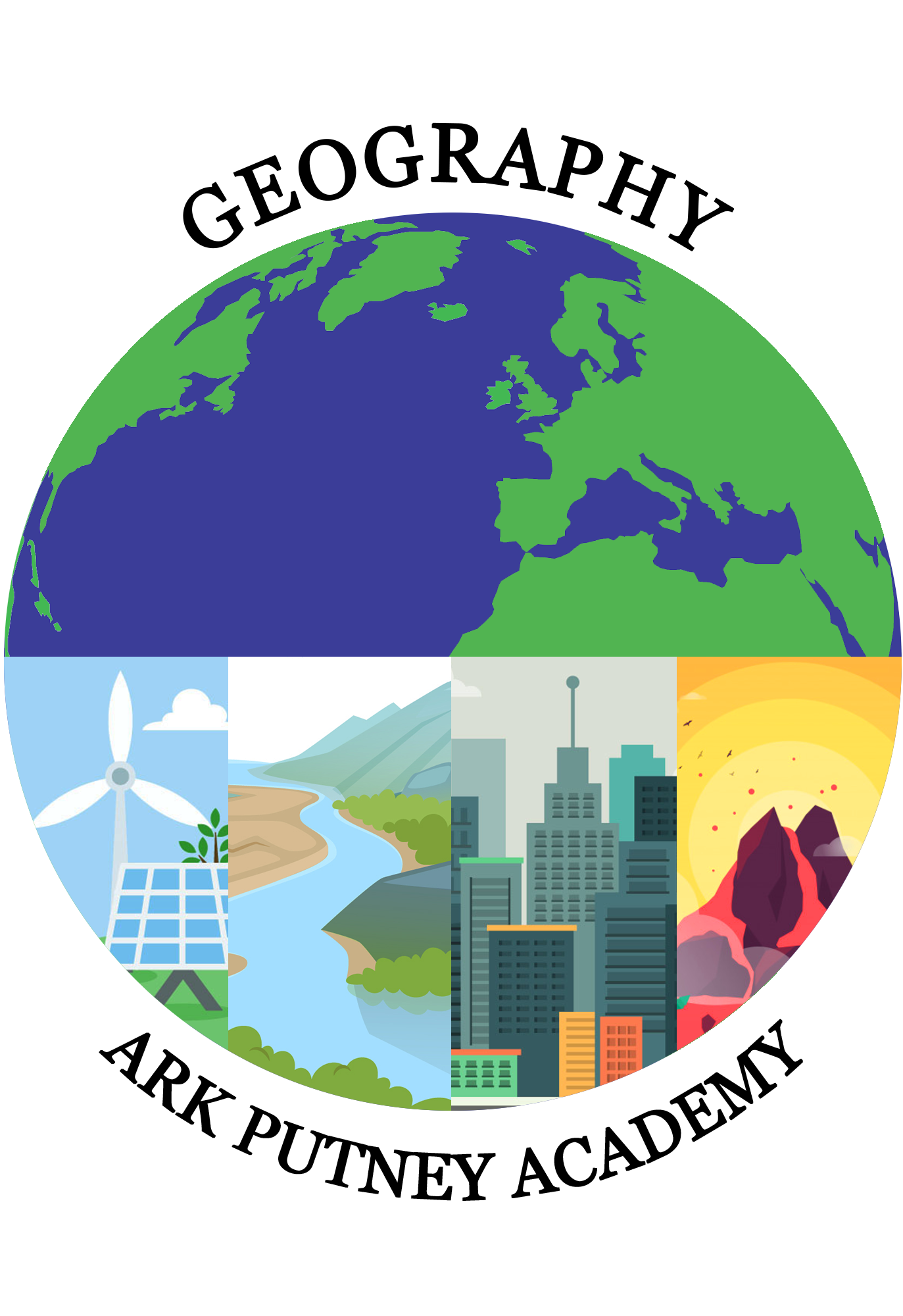 “In a globalising world, place meanings and character are mostly shaped and changed by external forces.” Do you agree with this statement?
You need to be aware of key definitions before we go any further:

Place: Place has been defined as location + meaning. In this equation, location refers to a position within abstract space, such as a grid reference. Meaning, as the term is used here, has two components, and it is essential to recognise both. First, places can be meaningful to individuals, in ways that are personal or subjective. These meanings may be expressed in terms of the perceptions of place, for example, or of particular associations or attributes of place such as danger or beauty. Second, places can be meaningful at a social or cultural level, such that meanings are shared, for example when some but not all members of a community or society share an understanding of a place as beautiful or significant in some way.
Demography: the structure of an area’s population, in relation to many factors including: age, ethnicity, income, etc…
Endogenous: the local, internal characteristics which create a place's identity
Exogenous: external influences on a place’s identity. They are caused by a place’s relationship with other places.
Sense of place: refers to the emotional, experiential and affective traces that tie humans into particular environments.
Place meaning/s: what a place means to an individual or group, e.g. someone’s childhood home being special to them as they’re attached to it emotionally having grown up there.
Place character/identity: as people have unique characters/identities, so too do places. This is what the area is like and what it is known for: vibrant, multicultural, dangerous, etc…
Place attachment: connection to a place due to many reasons, including religion, family, etc…
Rebranding: is about improving the image of a place to attract inward investment, tourists and shoppers.
Re-imaging: using a variety of media and initiatives to improve the image of a location and make it more attractive to outsiders. 
Regeneration: the practice of reversing the decline in urban areas by both improving the physical structure, and, more importantly, the economy of areas.
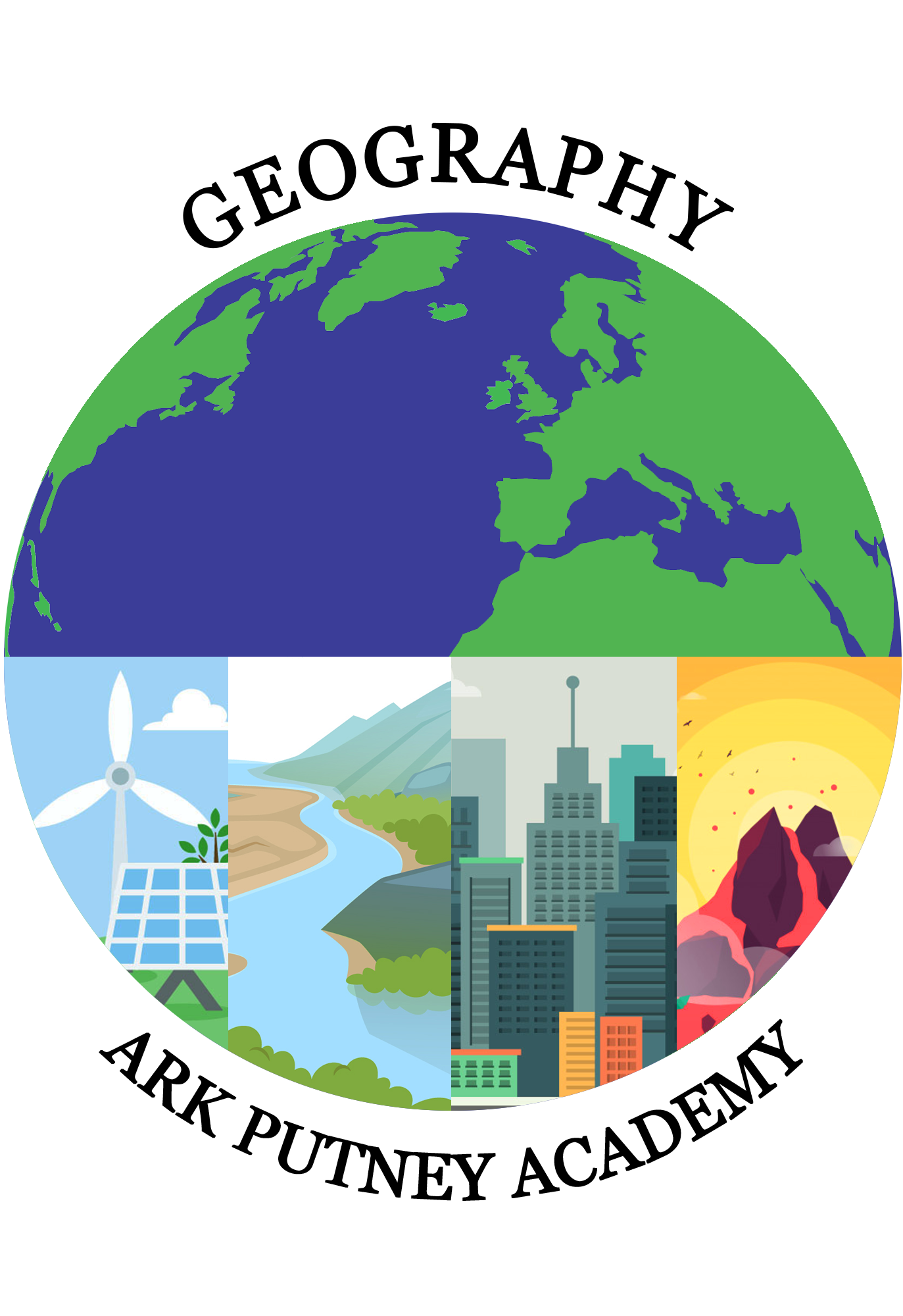 This is personal…
Before you begin, you must first realise how this topic affects YOU and those around you:

Read the extract on the following page and write a diary entry similar to this, but detailing your (virtual) walk down your local high street- use Google Maps’ StreetView feature. This will help you realise (a) how unique your local area is and (b) how its identity is shaped by external forces such as migrants or international businesses. 
Note down 3 significant changes you notice happening on your street or local high street using StreetView’s back in time feature:
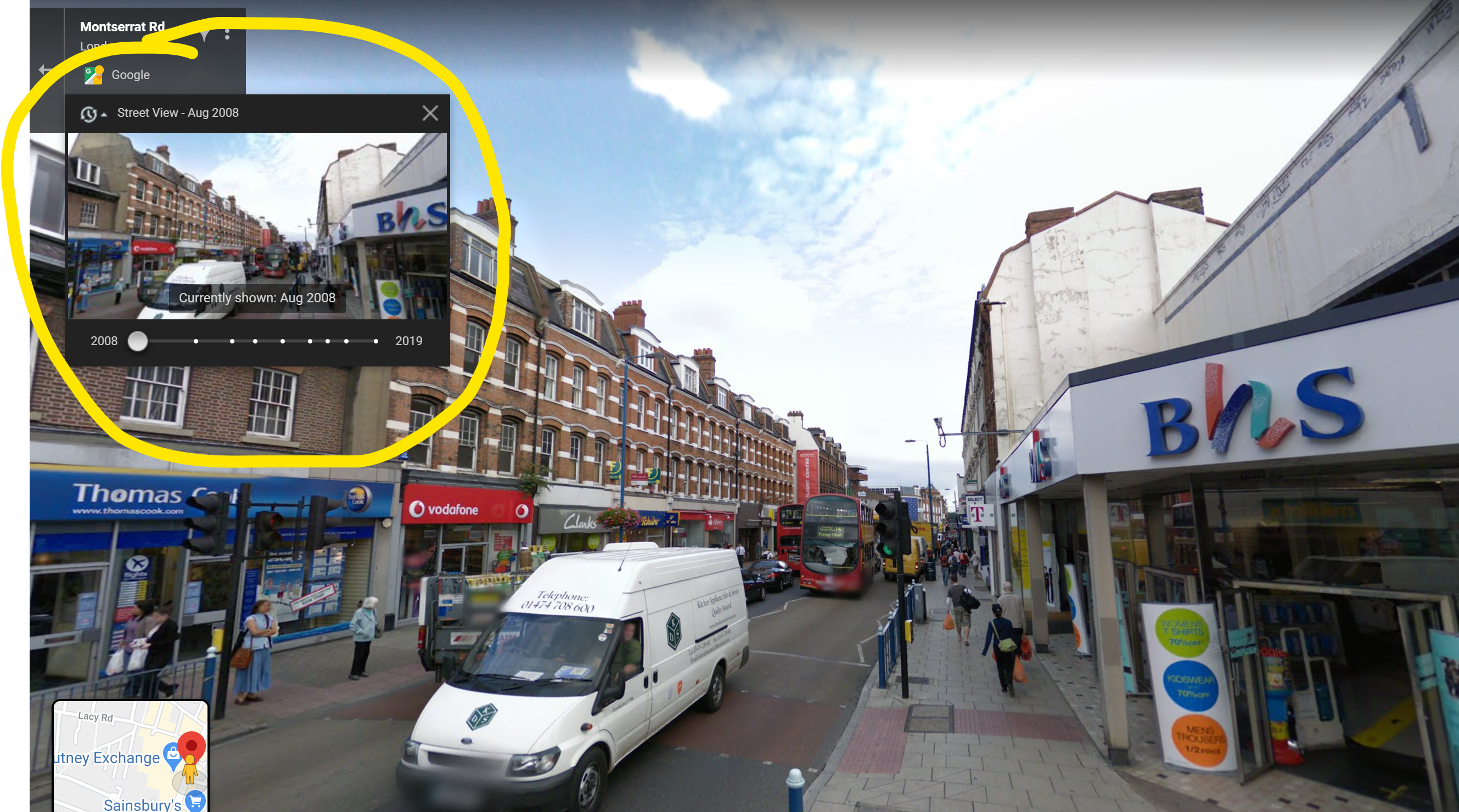 “Place is security and space is freedom: we are attached to the one and are longing for the other”	                     
                                      		          Yi-Fu Tuan (2001).
An extract from Doreen Massey’s 1994 A Global Sense of Place:
Take, for instance, a walk down Kilburn High Road, my local shopping centre. It is a pretty ordinary place, north-west of the centre of London. Under the railway bridge the newspaper stand sells papers from every county of what my neighbours, many of whom come from there, still often call the Irish Free State. The postboxes down the High Road, and many an empty space on a wall, are adorned with the letters IRA. Other available spaces are plastered this week with posters for a special meeting in remembrance: Ten Years after the Hunger Strike. At the local theatre Eamon Morrissey has a one-man show; the National Club has the Wolfe Tones on, and at the Black Lion there's Finnegan's Wake. In two shops I notice this week's lottery ticket winners: in one the name is Teresa Gleeson, in the other, Chouman Hassan. Thread your way through the often almost stationary traffic diagonally across the road from the newsstand and there's a shop which as long as I can remember has displayed saris in the window. Four life-sized models of Indian women, and reams of cloth. On the door a notice announces a forthcoming concert at Wembley Arena: Anand Miland presents Rekha, life, with Aamir Khan, Salman Khan, Jahi Chawla and Raveena Tandon. On another ad, for the end of the month, is written, 'All Hindus are cordially invited'. In another newsagents I chat with the man who keeps it, a Muslim unutterably depressed by events in the Gulf, silently chafing at having to sell the Sun. Overhead there is always at least one aeroplane - we seem to have on a flight-path to Heathrow and by the time they're over Kilburn you can see them clearly enough to tell the airline and wonder as you struggle with your shopping where they're coming from. Below, the reason the traffic is snarled up (another odd effect of timespace compression!) is in part because this is one of the main entrances to and escape routes from London, the road to Staples Corner and the beginning of the M1 to 'the North'. This is just the beginnings of a sketch from immediate impressions but a proper analysis could be done of the links between Kilburn and the world. And so it could for almost any place. Kilburn is a place for which I have a great affection; I have lived there many years. It certainly has 'a character of its own'.
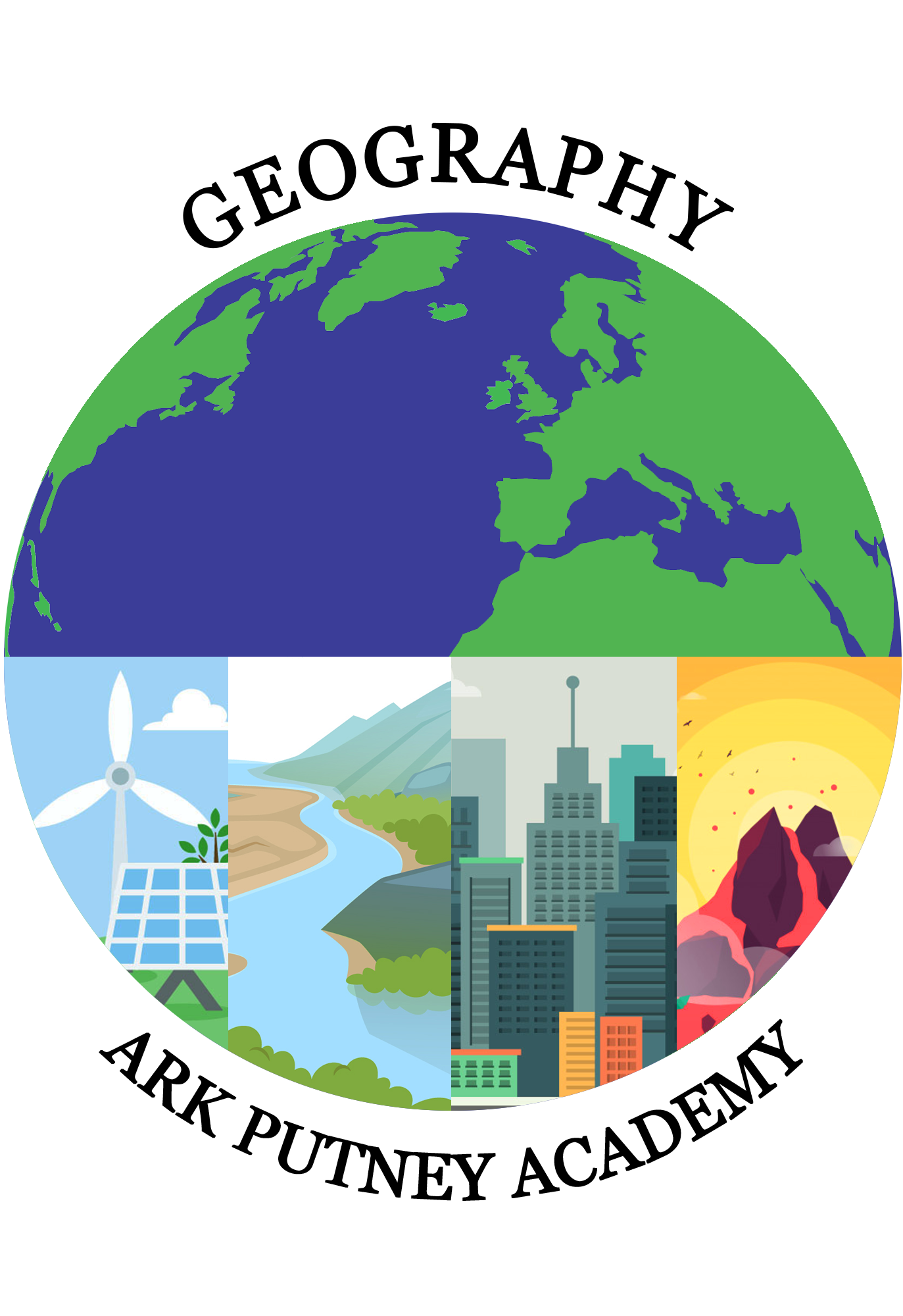 My diary entry
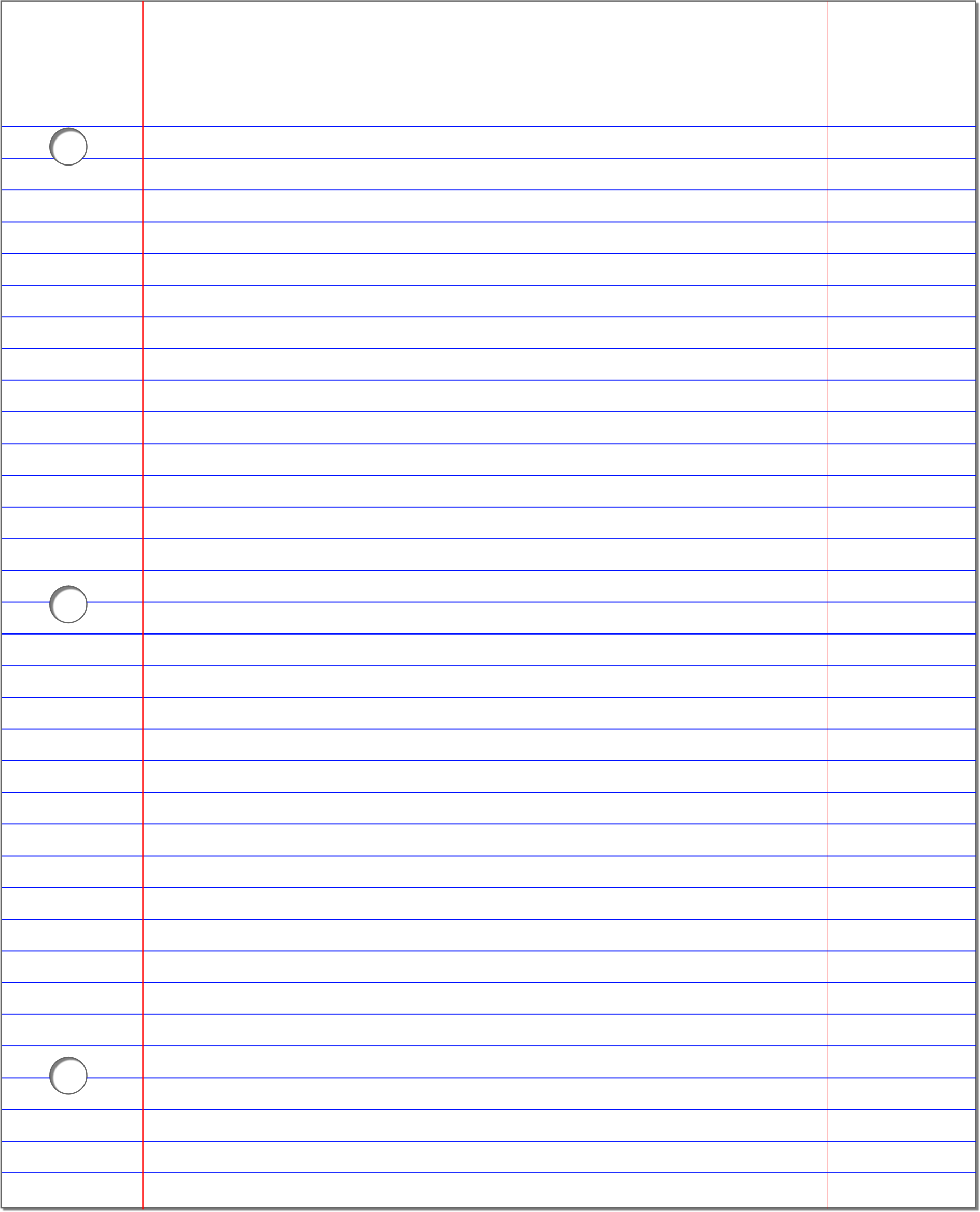 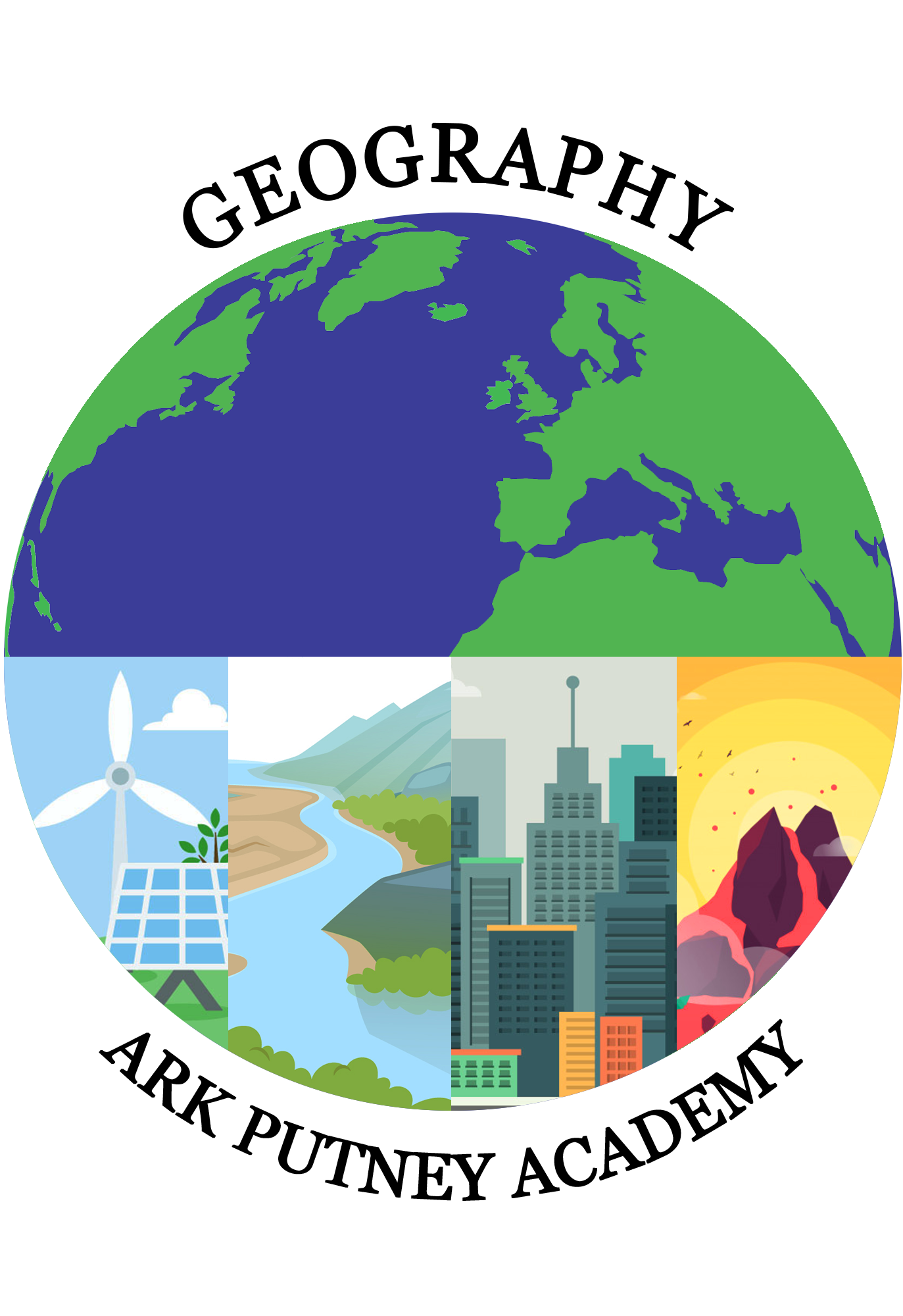 Changes in my area!
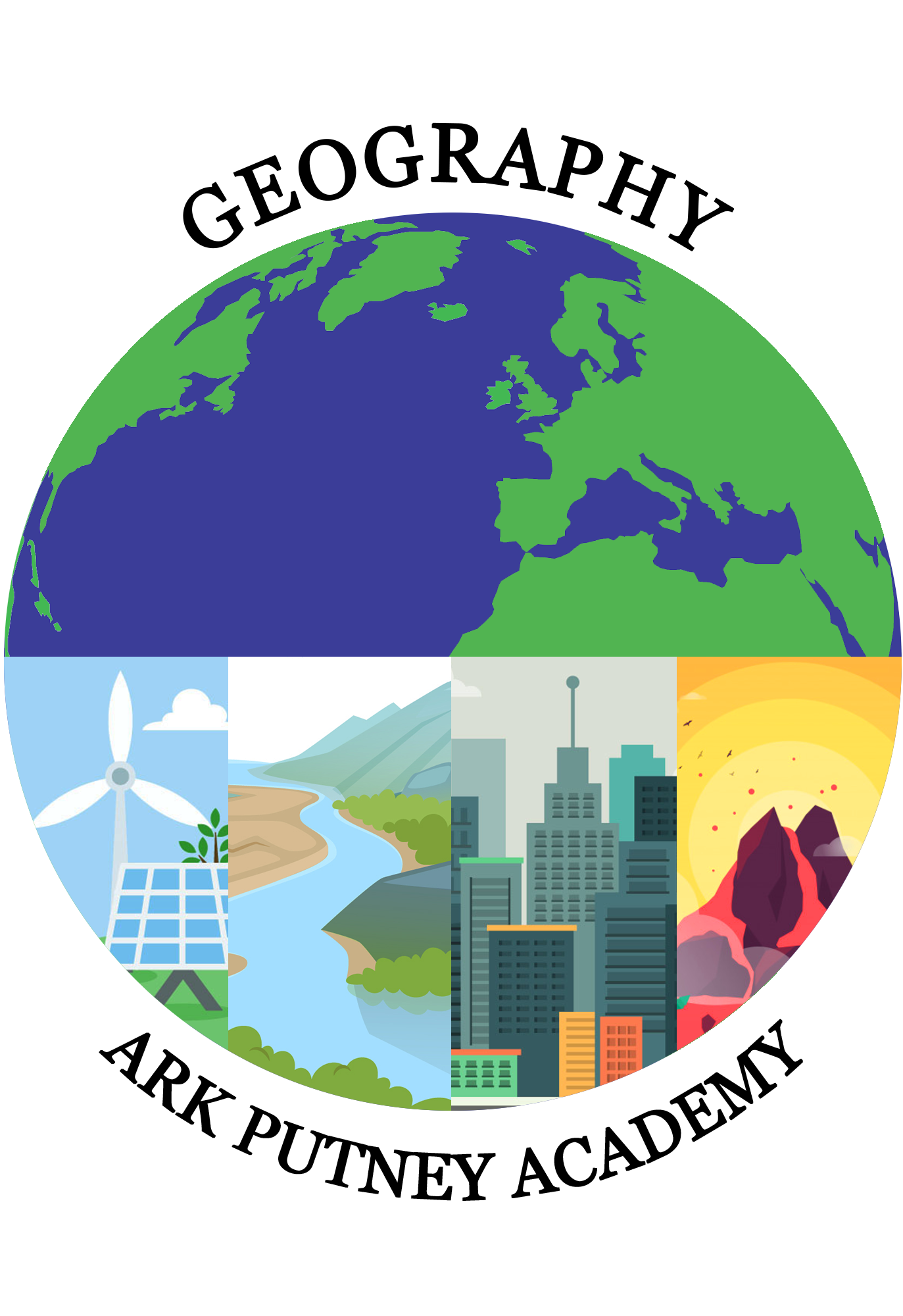 Task 1: British Muslims
We will begin by looking at some evidence which directly contradicts the statement in the yellow box.

You will be reading extracts from my dissertation; during the research process I interviewed several British Muslim men and we talked about they viewed different places and how some places were very important to them and helped them form their identity. 

It proves that “place meanings are bound up with different identities, perspectives and experiences” and place meanings are not always shaped by external forces. Use the extracts to make notes on the following pages:
4.2 The mosque: 

‘The mosque for us is the bedrock of society… it’s a crucial space’ – Ahmed (Interview). 

Throughout the research project, it became clear that Mosque X formed an integral part of the young men’s Muslim identity:
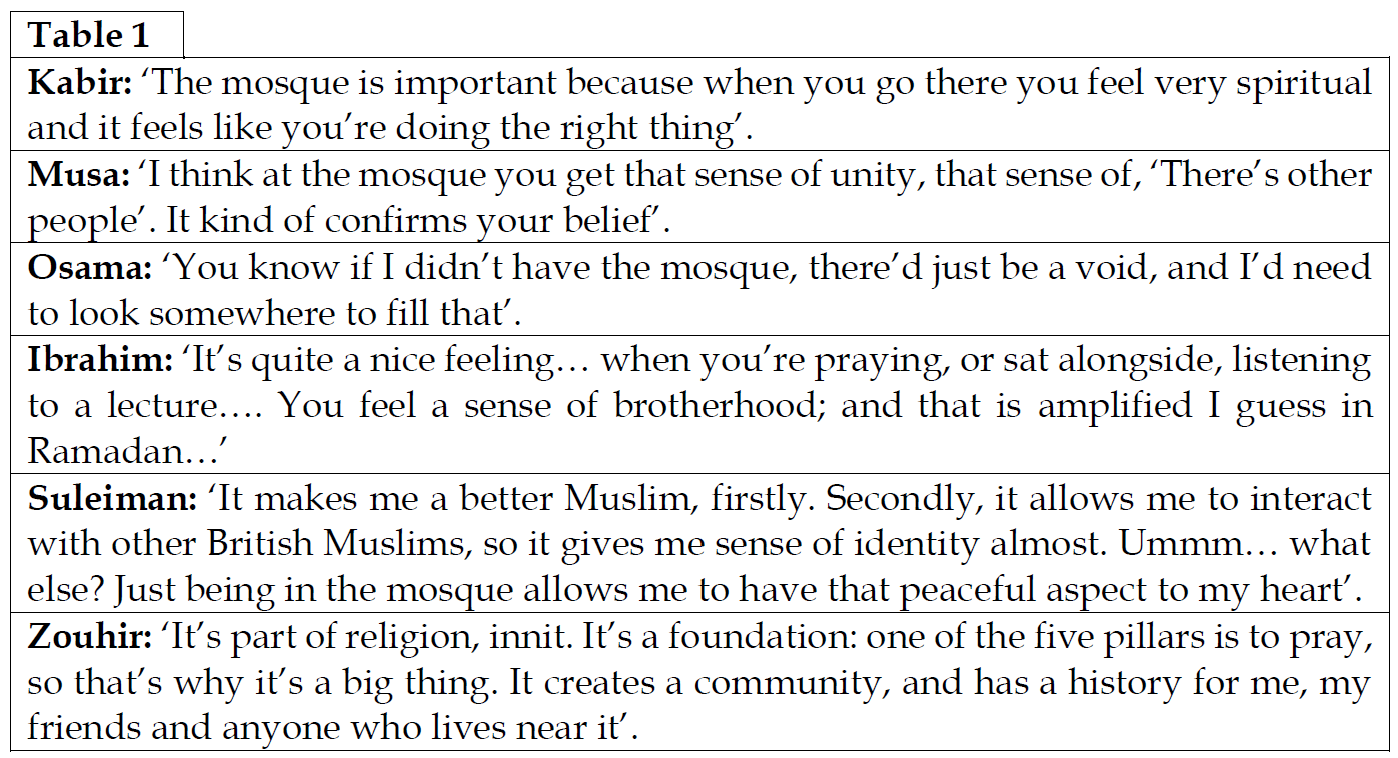 “In a globalising world, place meanings and character are mostly shaped and changed by external forces.” Do you agree with this statement?
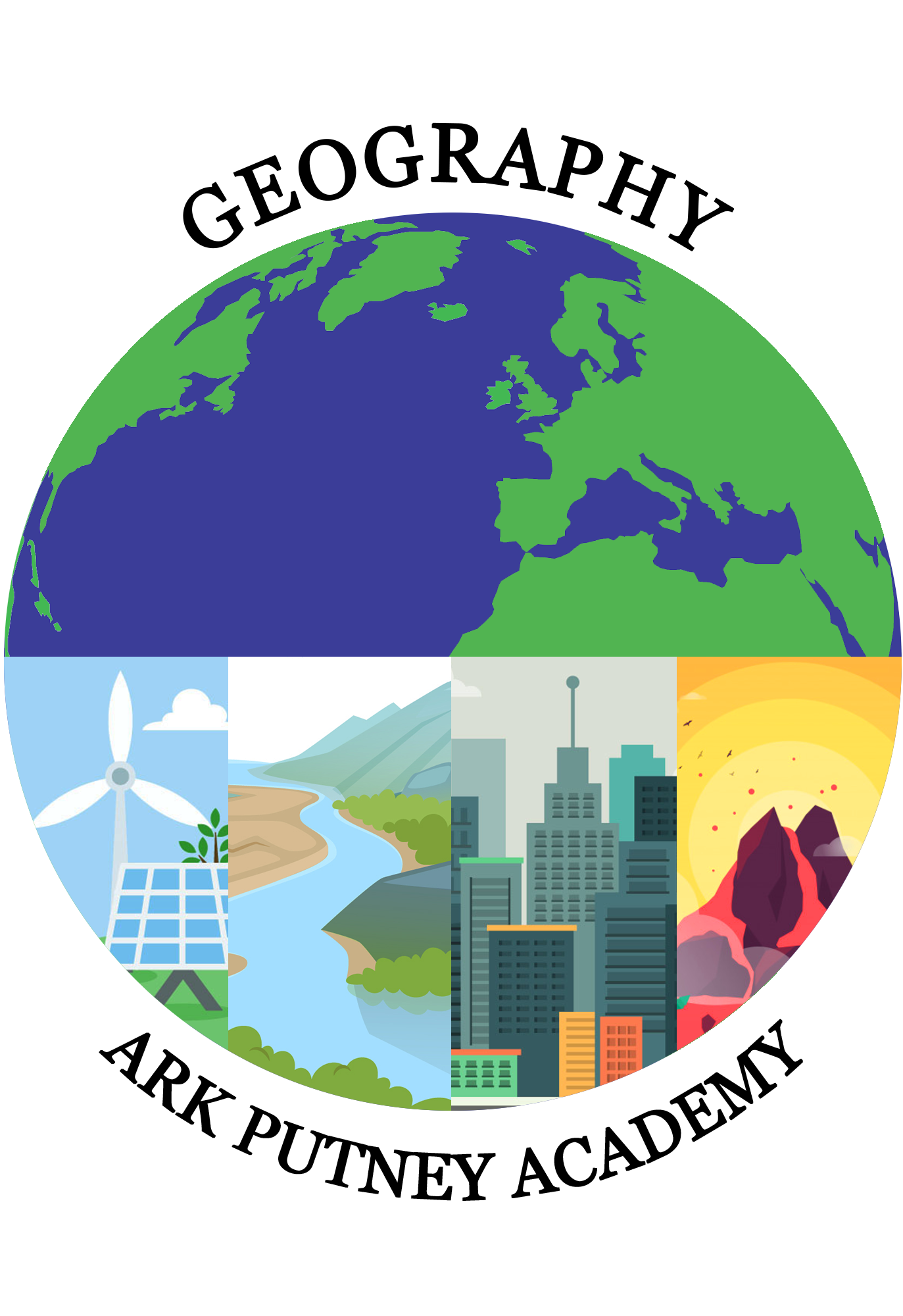 Task 1: British Muslims
The impact of religious buildings on identity has been explored by some (Dunn 2001; Naylor and Ryan 2002), yet this work focused heavily on contestation and politics within mosques. My discussions, on the other hand, found more personal impacts on individual and collective identities of young Muslim males, pointing to the mosque as an ‘anchor’ of Muslim identity (Hopkins 2007a; 2008b). Clearly the mosque is central to the young men’s constructions of Muslim identity, not least in the brotherhood and unity it seems to represent for Musa, Zouhir and Suleiman, among others (Table 1). Here I employ Hertz’s (1913) method of understanding the ‘meaning of a holy place’ (Kong 2001: 214). Hertz (1913) argues that the place itself does not dictate its meaning and significance, instead its importance should be understood in terms of the ‘social practices of the communities which revere it and the identities generated by those activities’ (Bowman 1993: 432); Mosque X clearly ‘generated’ identities. 

The mosque played a key role as a source of answers to questions which invariably come with growing up with a religion from a young age. Shakib and Osama noted that they would visit the mosque to seek advice from imams, as found by Sartrawi and Sammut (2012) in their research on three London mosques. Although not all my interviewees attended the mosque as regularly as they hoped, they clearly saw the mosque as a foundation for their Muslim identity. Dawood spoke of the mosque as a place which ‘revitalise[d], ‘recharge[d]’ and ‘reinforce[d]’ his identity, while Anas noted that it helped to ‘cement [his] basic obligations’ as a Muslim man. Either by being reminded of their duties following questions directed at imams or sheikhs, or by their mere presence inside the mosque, Mosque X served an educational purpose and reinforced the young men’s Muslim identities. As Shakib noted, the mosque was clearly ‘a good place to go educationally’ for the young men. He added: ‘it’s like in school: if you want to learn something new, you go ask the teachers.’ 

Seeing the mosque as a school, a place of learning about Islam’s values and teachings, as well as one’s duties as a Muslim, and imams as ‘teachers’, paints Mosque X as a ‘crucial space’ (Ahmed, interview). Although previous work has delved into the importance of the mosque to young Muslim men as an ‘anchor’ of identity (Hopkins 2008b), these discussions add nuance to this understanding. Although it was not ranked as highly as the home by the young men (Appendix D), Mosque X was clearly central to the proactive construction of their male Muslim identity.
“In a globalising world, place meanings and character are mostly shaped and changed by external forces.” Do you agree with this statement?
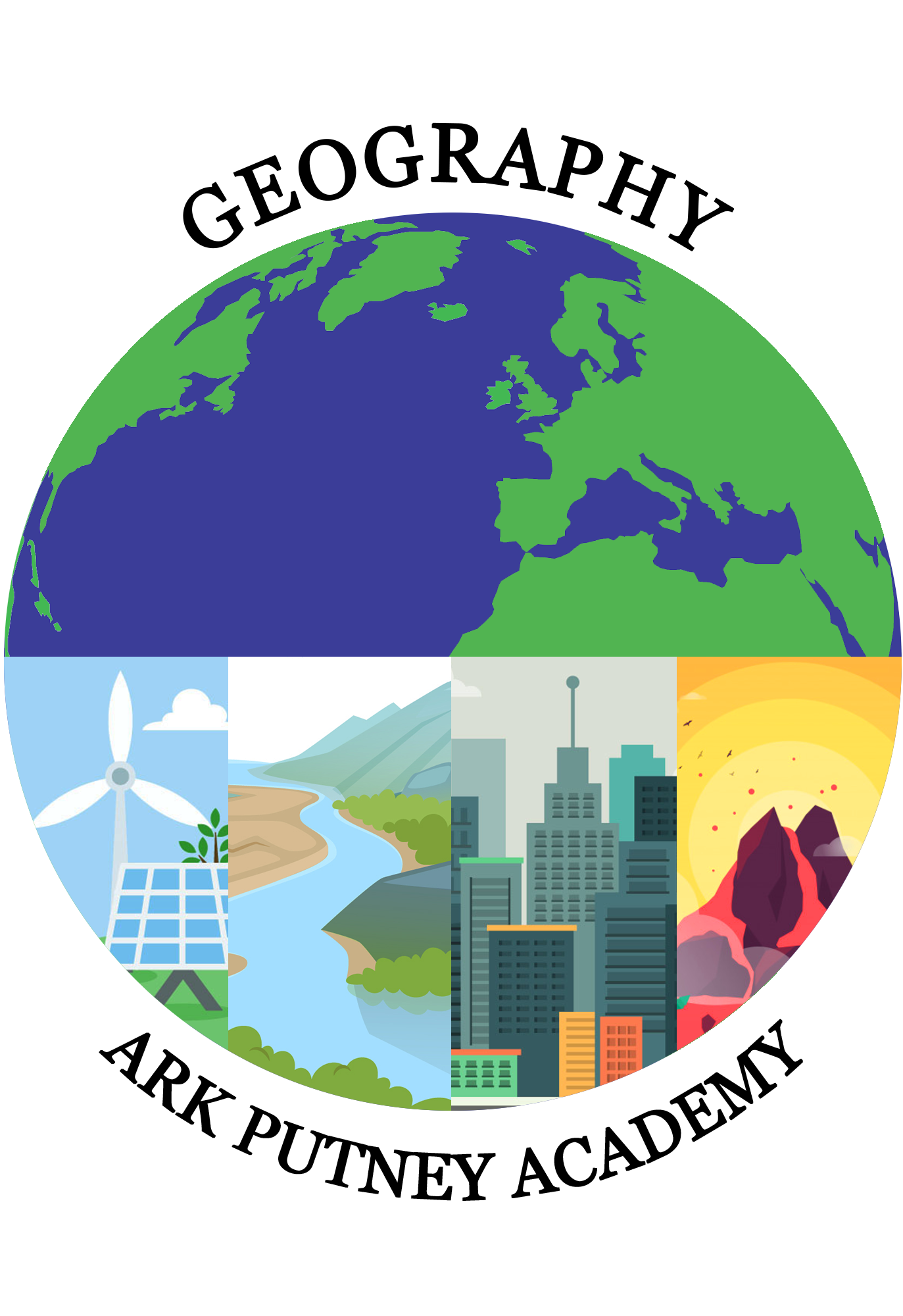 Task 1: British Muslims
4.5 The street: 

The street as a place for contestation and negotiation of identities has featured in research on British Muslims, and notions of visibility have often been raised (Dwyer 2008; Tarlo 2010). Ideas surrounding visibility have influenced much of the work on Muslim women, yet no so often for men (Mohammed 2013; Zempi and Chakraborti 2015). Nevertheless, visibility was central to our discussions on spatiality, and especially on their experience of the street (in daylight or at night) and Islamophobia. 

Here, Ibrahim’s anecdote typifies the experiences of the young Muslims I interviewed – that of feeling the need to mask their religious identity either by dress or speech when out in public. Few of them walked to the mosque wearing traditional clothing associated with Muslims, such as the thobe. Consider Osama’s experience:
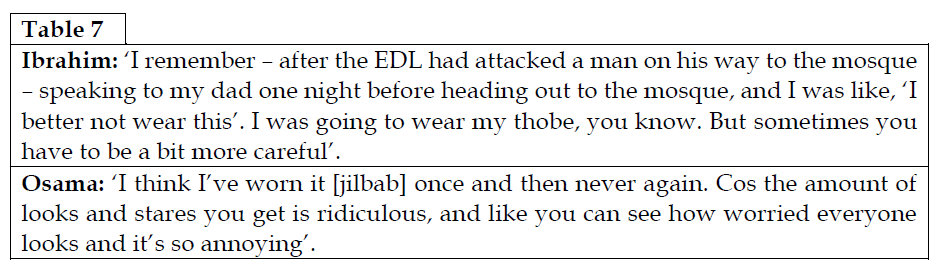 Osama does away with visual markers of Muslimness in order to avoid stares on the street, an instance of demonisation in everyday life (Hopkins and Smith 2008). 

Public places were discernibly highly charged environments, sites of visibility amongst increased hostility and aggression towards Muslims. This was vividly on display recently in London, following two separate and well publicised Islamophobic attacks on buses (RT 2015; Daily Mail 2015). The young men had to thus carefully navigate the street, increasingly aware of their Muslim identity.
“In a globalising world, place meanings and character are mostly shaped and changed by external forces.” Do you agree with this statement?
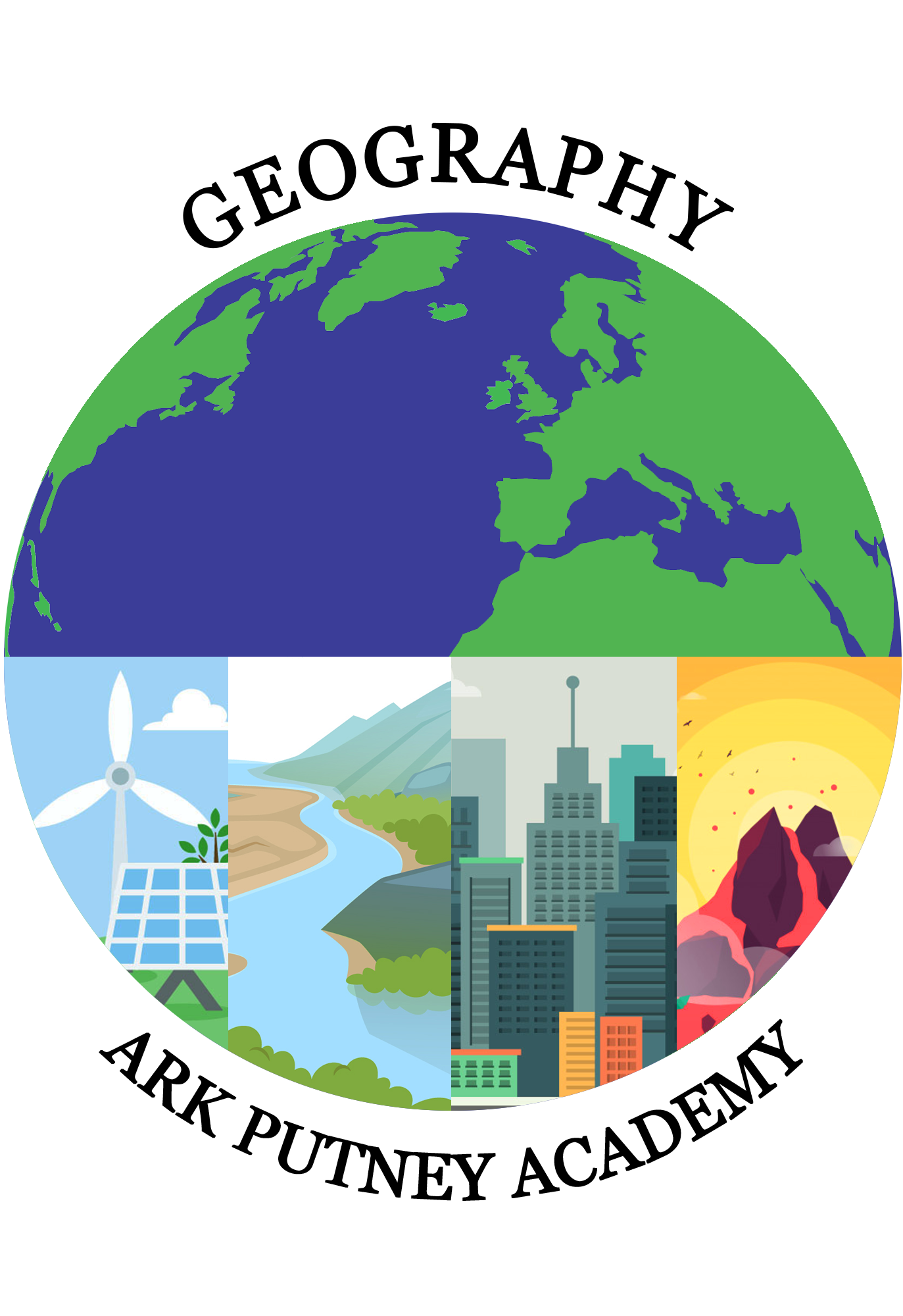 Notes area (1)
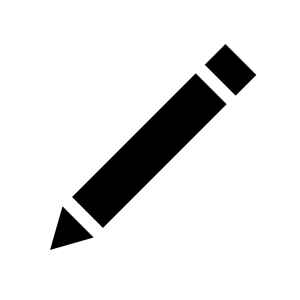 Notes areacont.
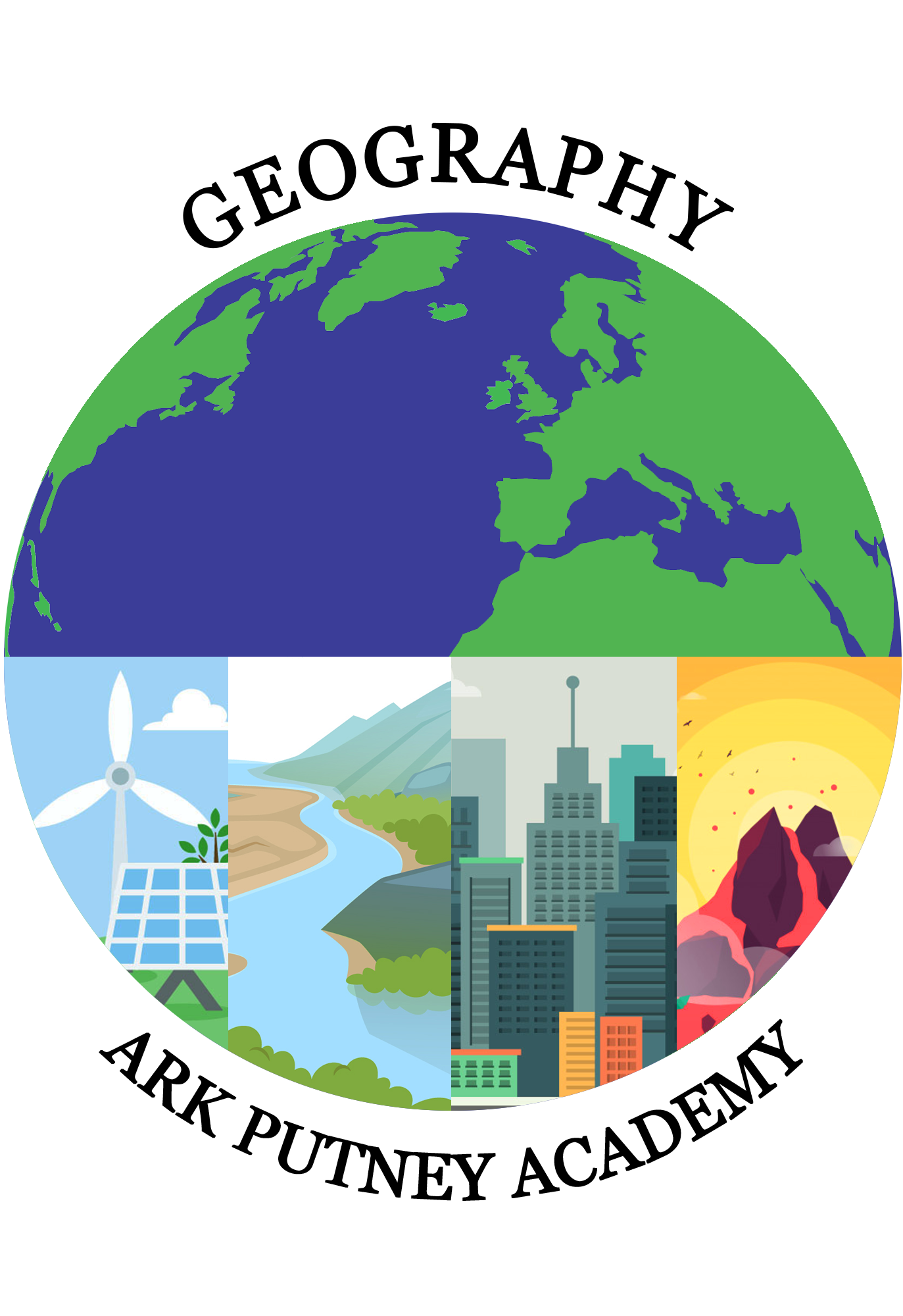 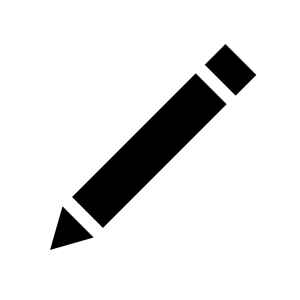 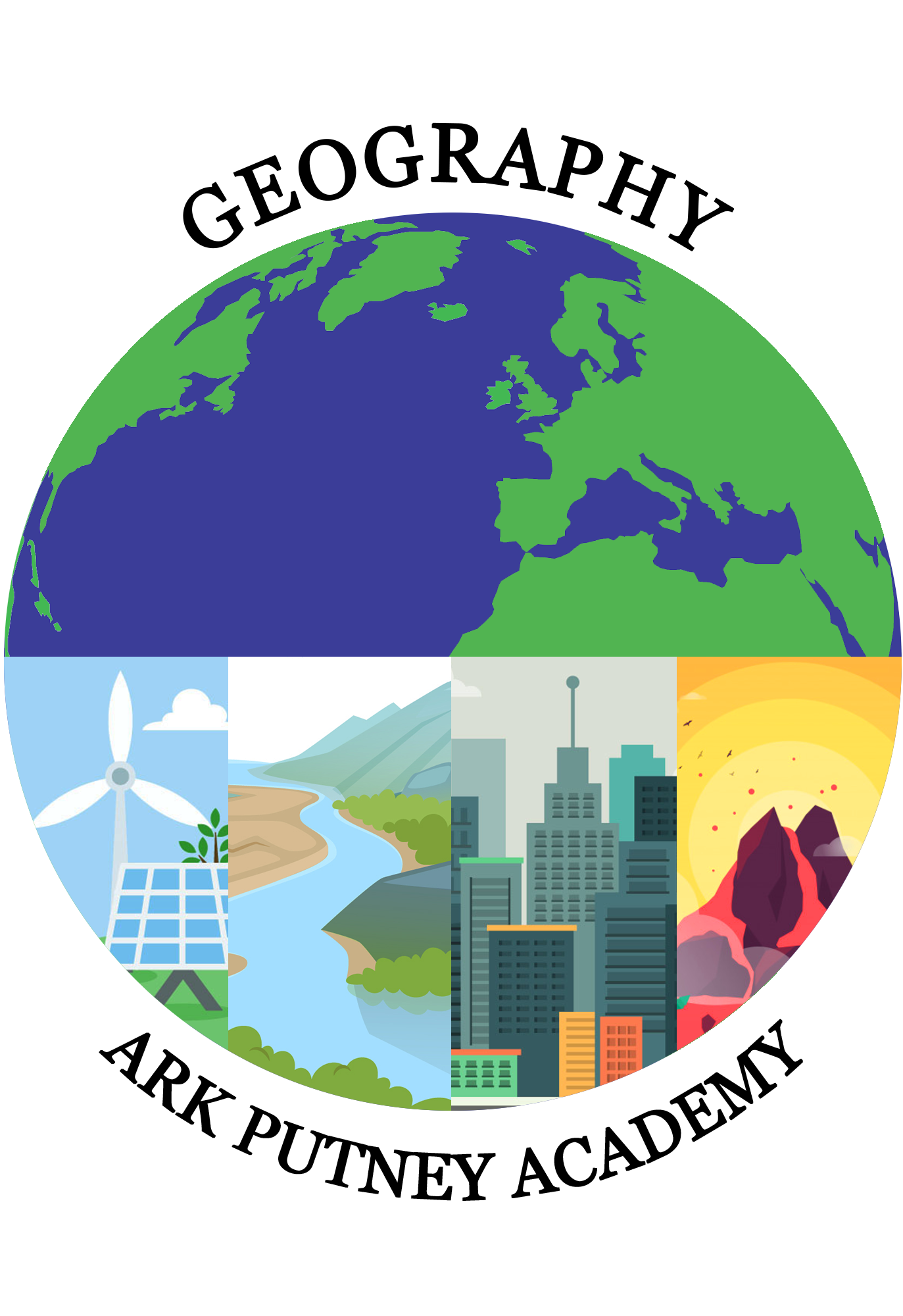 Notes area
Sometimes, in a process known as rebranding or re-imaging, external agencies will make attempts to influence or create specific place-meanings and thereby shape the actions and behaviours of individuals, groups, businesses and institutions.

This means they are actively trying to change the meaning associated with an area – its reputation and image. This is done to “shape the actions and behaviours” of people and business, meaning – for example – more people will visit the area and more businesses will invest!

Read the extracts on the next page and fill out the table below:
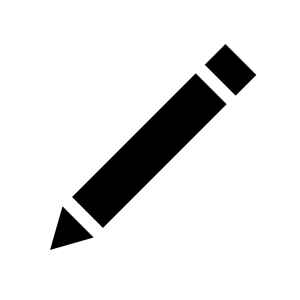 Extracts from ‘On the Hard Work of Domesticating a Public Space’ by Koch and Latham (2013):
The opening of the article: The piano had been sitting in front of the cafe´ for not quite a week. An old upright, the sort you might find in a parlour or drawing room, it had been painted bright blue to match the newly decorated storefront. Beside it, four local residents lounged at the Parisian-style tables spread across a patch of artificial grass. As they sipped their coffee, the group seemed transfixed by the bustle of the traders setting up their stalls at the new market on the plaza. ‘‘Is it okay if we have a go on this?’’, the young couple asked, gesturing towards the piano. ‘‘See the sign?’’, one of the group members replied with a smile, ‘‘It says ‘Play Me. I’m Yours!’’’. The young man sat down on the bench to play. ‘‘What you wanna sing?’’ he asked his friend. After a brief discussion, the duo launched into a rendition of Stevie Wonder’s Isn’t She Lovely. As the song unfolded, they gained in swagger and volume. Passers-by stopped to listen, a few people came out of the cafe´ and several traders left their stalls to get a better view of the performance. As they finished, the small crowd applauded and whooped. Despite pleas for an encore, the couple bowed graciously and left to browse the market.
The five-way intersection, known as the Prince of Wales Junction, situated along a stretch of Harrow Road in central-west London was known for generating very different sorts of atmospheres. Over the previous decade it had become a regular site of street drinking, aggressive begging, prostitution and drug dealing. Lacking amenities beyond a set of public toilets, for most residents the space was somewhere to avoid or pass through quickly even though it was located at a central point in the neighbourhood. 
At night… it offered an attractive spot for some people to gather and drink. Before long, the new stretch of pavement also proved to be well-suited for drug dealing and for prostitutes to solicit clients, 
Many public spaces is that they are lacking in certain domestic qualities. That is, they fail to provide a sense of trust, comfort or amenity that might invite multiple publics to inhabit them. 
The transformations that led to the establishment of a market and other community activities on the site were not accidental. Rather, they were part of a deliberate strategy to re-imagine and reconfigure the Junction as a public space. The aim was to provide a set of interventions that might make it more habitable and attractive for local residents, and which might ultimately help to reinvigorate commercial activity along this troubled retail stretch.
The newly designed Junction that emerged from this process roughly quadrupled the paved area available for pedestrians. It featured new granite paving stones, permanent benches, electricity and water points, bicycle racks, ground lighting and two rows of newly planted trees (see Figure 1). The centre-piece of the project was a market licensed to operate three days a week and during special events. 
The partnership’s redesign attempted to expand the range of affordances for public activity by imagining it as a plaza. This new conceptualisation provided a checklist of necessary features: plazas need to have open space, enough to allow a crowd of people to congregate and mingle; they need an appropriate surface and ideally landscaping and seating; they need to be relatively free of traffic; they need to provide facilities like power and water for events and festivals; and they need lighting to be useable after nightfall. 
Of all these furnishings, the movable furniture offered a consistent and easily observable set of engagements. Each day during summer, six plastic tables and thirty matching chairs were set out by the market’s manager. There was no branding or labelling to indicate propriety or expectation of purchase. Rather, they were made available for people to use, rearrange and cluster as they pleased. These inexpensive items were recognised as practical and they were used in a variety of perhaps unforeseen ways. People who purchased food at the market used them, but so too did elderly residents who needed a rest, men who scanned the day’s horse races before heading into the booking agent, people from the nearby care home who brought packed lunches out when the weather was sunny and occasionally people taking quick naps used them too.
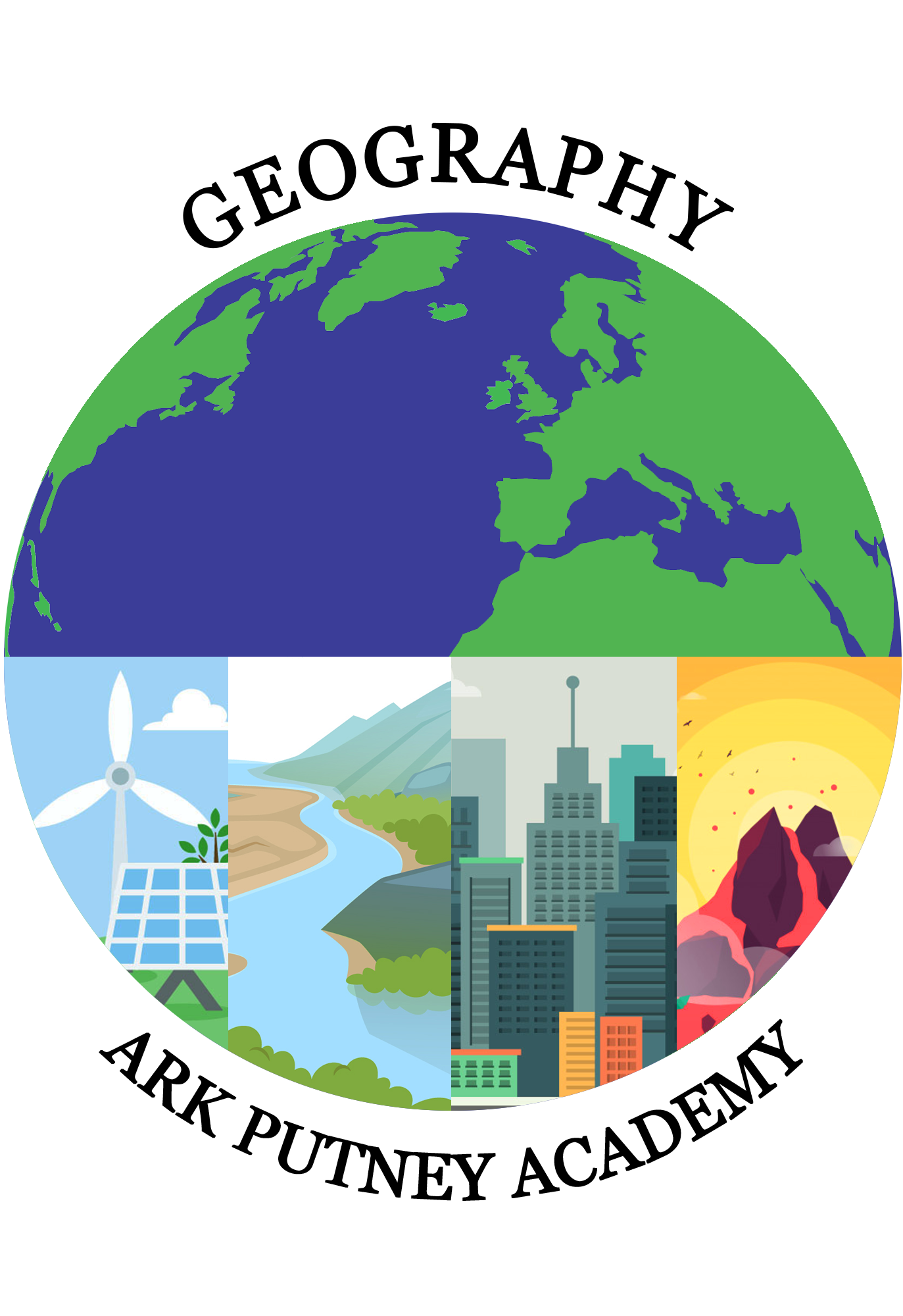 Notes area
As you’ve seen already, the Prince of Wales junction was utterly transformed, from a site of criminal activity and fear, to a vibrant public space.

Use these resources to add more to your notes on how its meanings, perceptions and character was changed by an external force:

https://www.rgs.org/schools/teaching-resources/public-space/
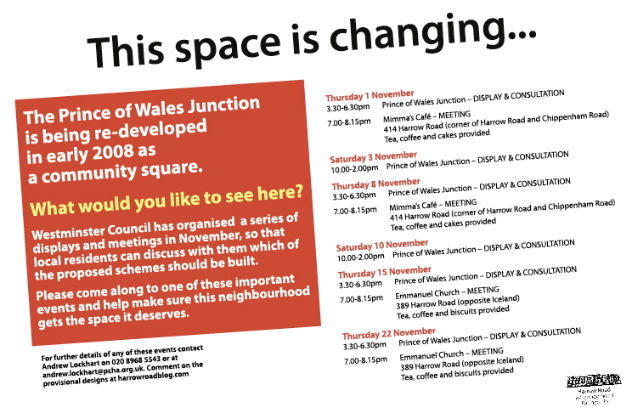 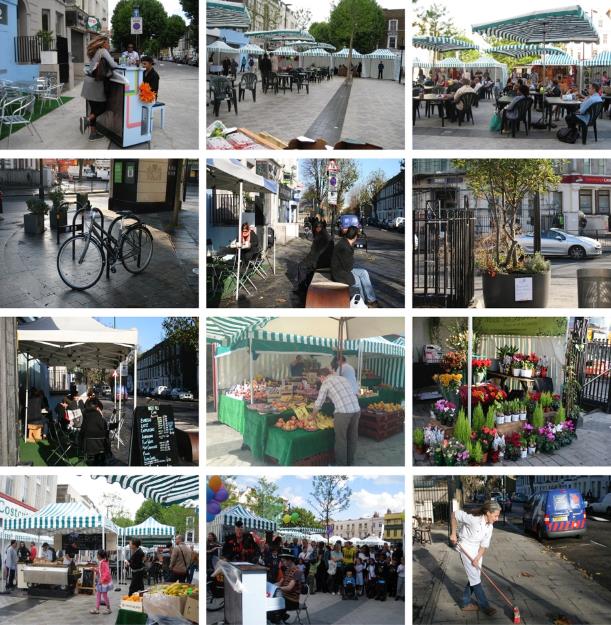 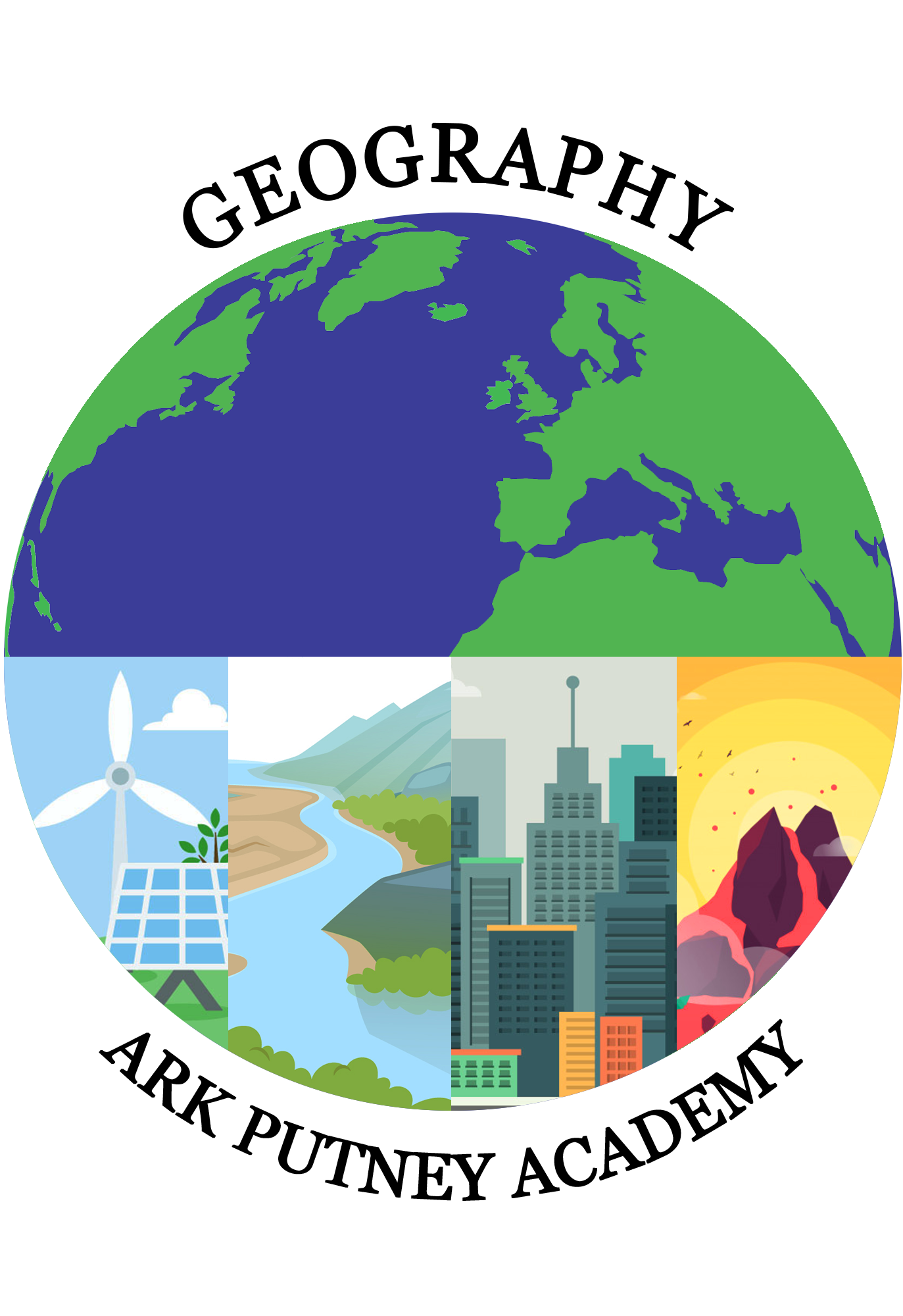 Over to you 1!
Regeneration is the practice of reversing the decline in urban areas by both improving the physical structure, and, more importantly, the economy of areas.

https://urban-regeneration.worldbank.org/ - using this link, I want you to explore how regeneration can change the meaning, perceptions and reputations of areas – focus on a maximum of TWO areas/locations.

Now it’s over to you – you decide the article/YouTube video/website/etc and you can use your own research to complete the below table:
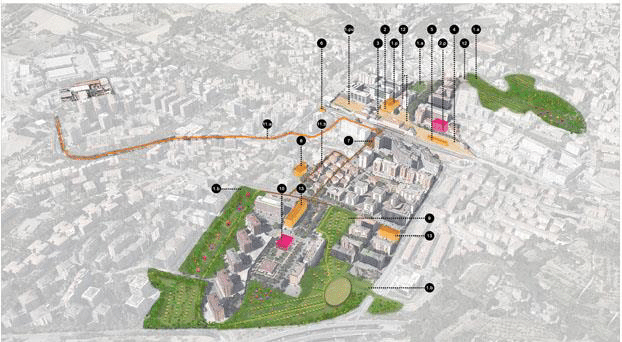 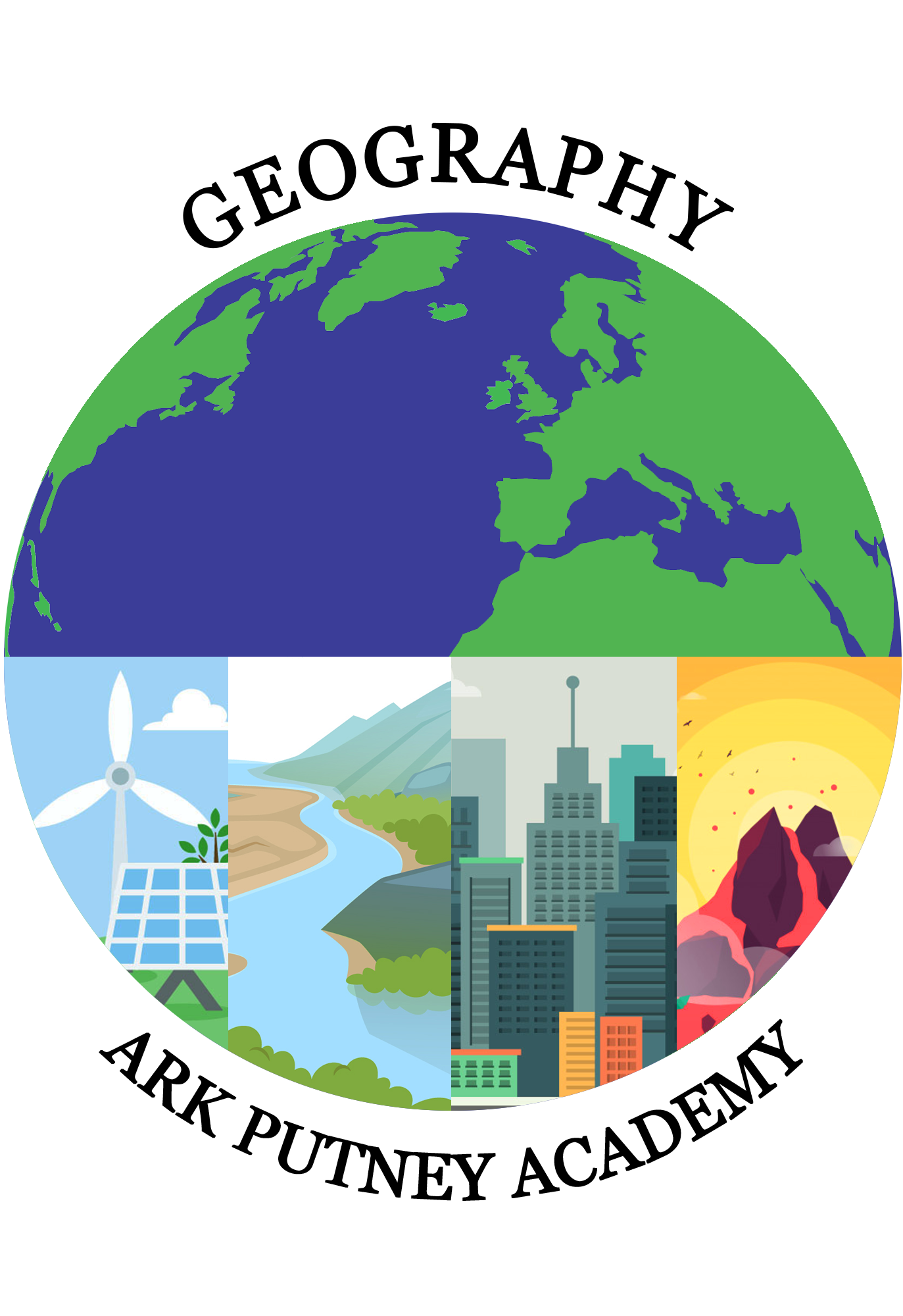 Notes area
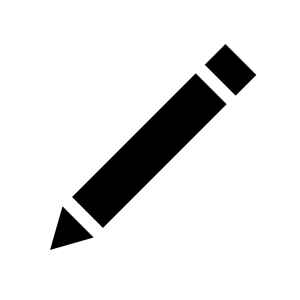 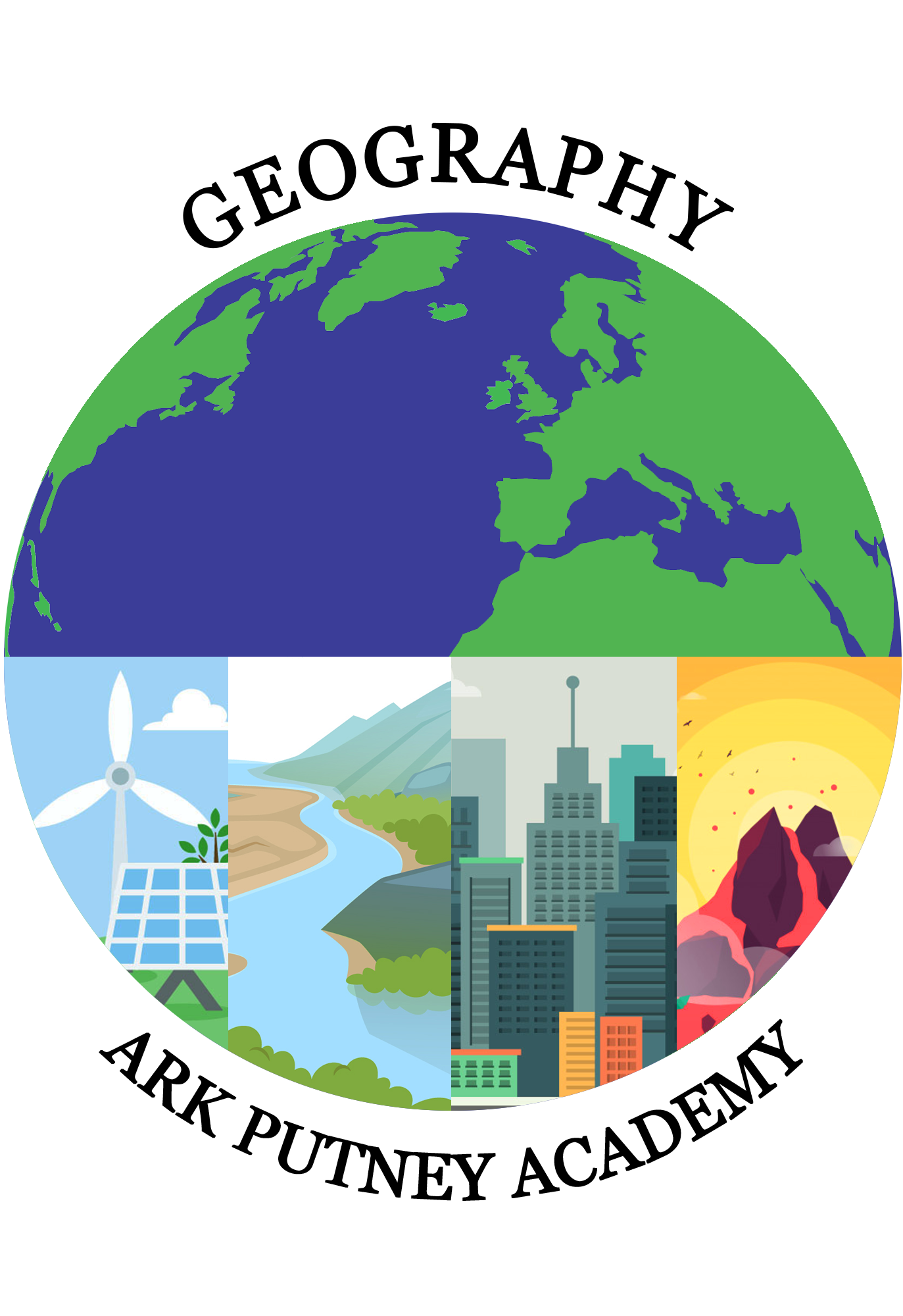 Task 2: Transforming Bryant Park
In the 1980s, Bryant Park – a public park located in the New York City borough of Manhattan – was not a very attractive place. Once dubbed “Needle Park” for its popularity among the city’s drug users, it has completely changed over the past two decades.

That is thanks to Biederman Redevelopment Ventures (BRV), a "placemaking" consultancy that creates, redevelops, and operates parks and other public meeting spaces. It certainly proves external agencies (forces) make attempts to influence or create specific place-meanings.

Use the following links and your own research to look into how Bryant Park had its character and perception changed and what impacts this had:

https://umusama2015.wordpress.com/2015/04/11/case-study-bryant-park-new-york-city/
https://www.forbes.com/sites/leewasserstrum/2017/06/12/how-dan-biederman-one-of-the-nations-leading-urban-revitalization-experts-works-his-magic/#18a1a9dd7b27
https://bryantpark.org/blog/life-of-bryant-bryant-parks-transformation-into-the-center-of-midtown
https://en.wikipedia.org/wiki/Bryant_Park#Renaming_and_library_construction
https://bryantpark.org/blog/history
“In a globalising world, place meanings and character are mostly shaped and changed by external forces.” Do you agree with this statement?
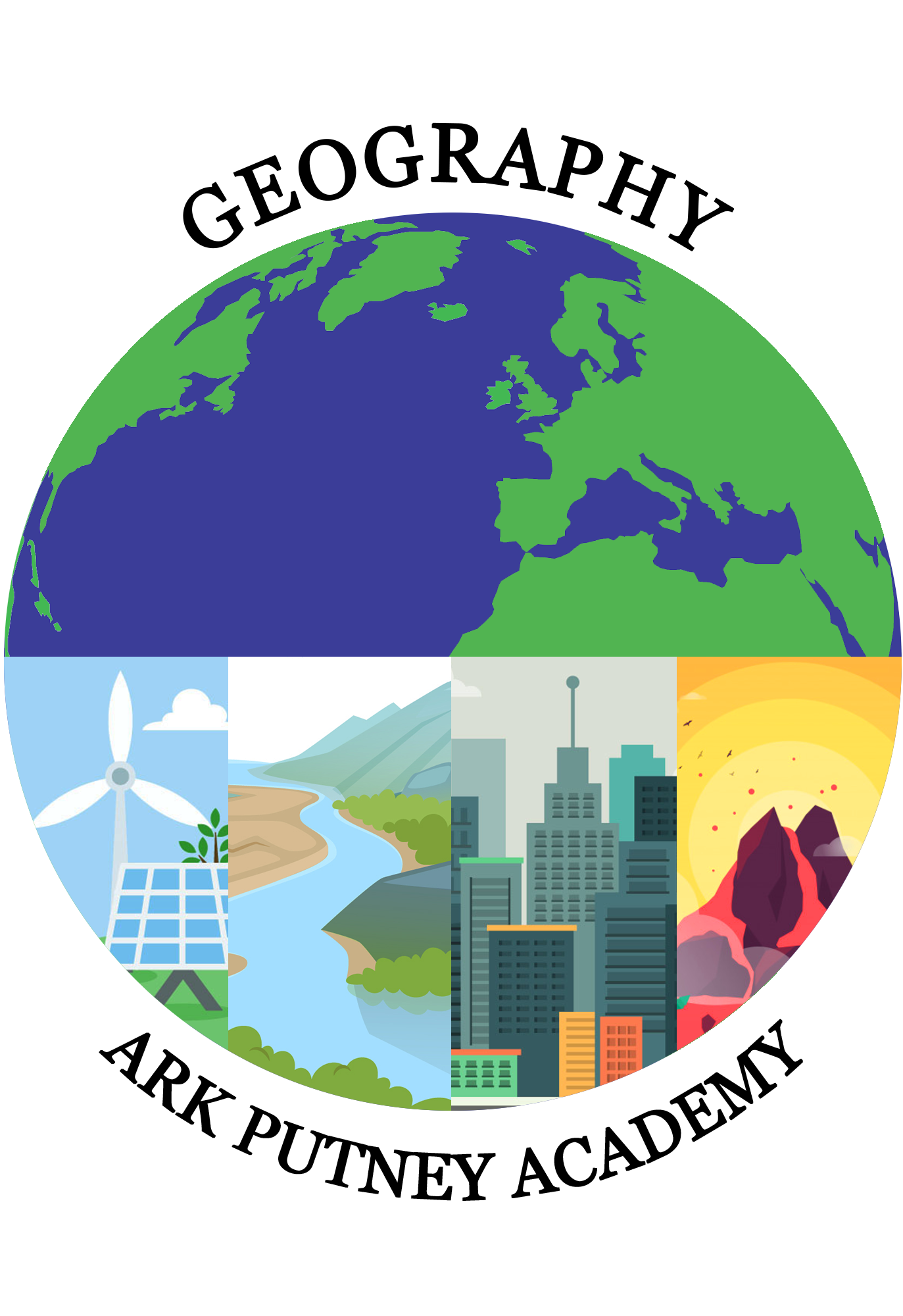 Notes area
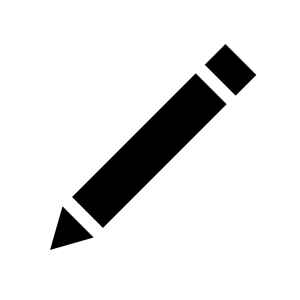 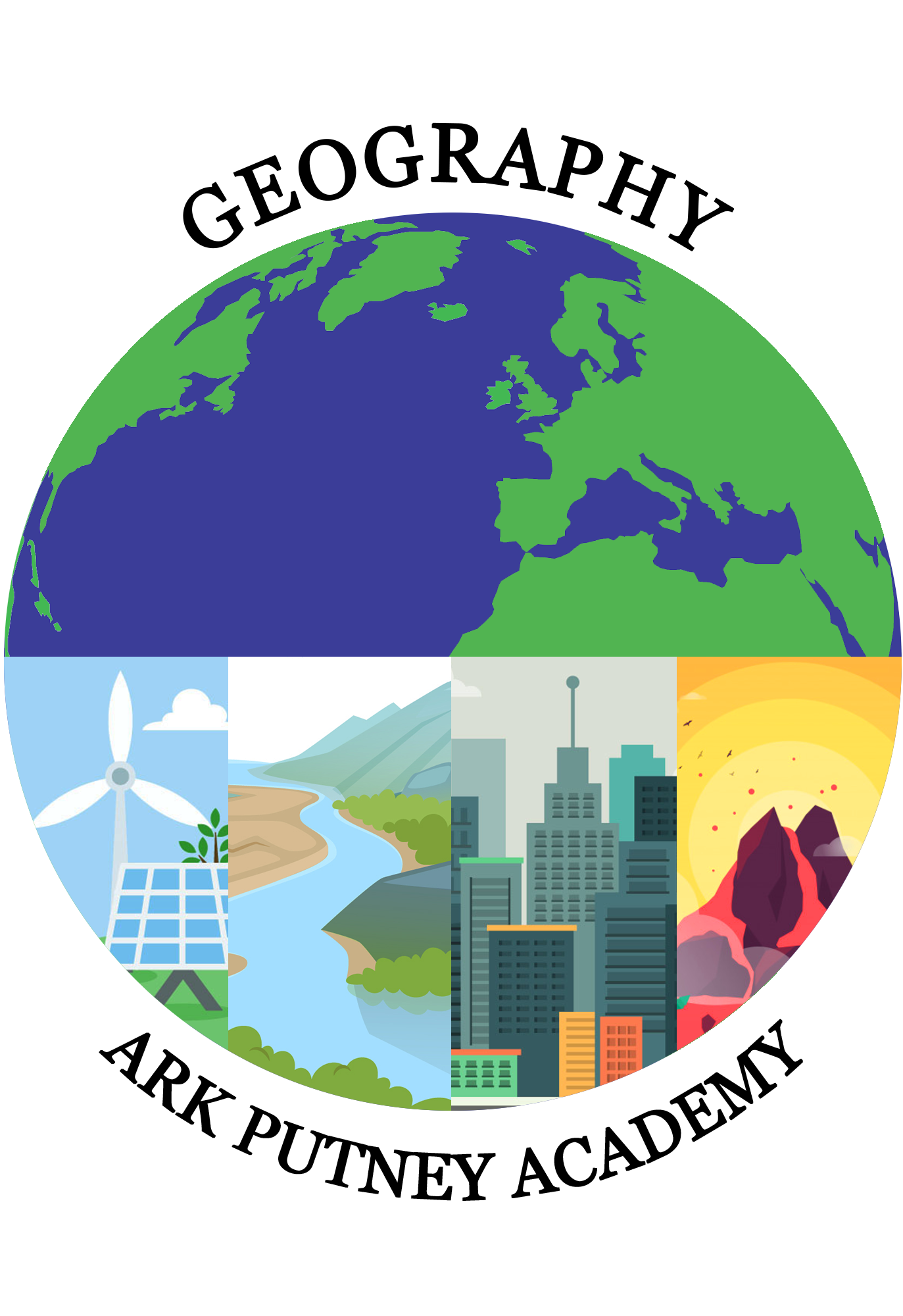 Task 3: Brixton!
Brixton is an area which has seen A LOT of changes since the 1970s. Before embarking on this research journey, just ask your parents or older family members about what Brixton was like when they were young – what words and phrases first come to their mind?

Brixton is undergoing GENTRIFICATION - https://www.merriam-webster.com/dictionary/gentrification and has therefore seen social and economic changes. Some say these are exclusionary and detrimental changes which disadvantages those of low incomes, some say it is for the best as Brixton’s image and reputation was once quite poor.

Use the following links and your own research to look into how Brixton had its character and perception changed by gentrification and whether this has had positive or negative impacts:

https://www.vice.com/en_uk/article/mbmp5v/pop-brixton-market-gentrification-london
http://www.brixtonbuzz.com/2016/06/urban-regeneration-in-brixton-a-study-from-the-front-line-of-gentrification/
https://environmentjournal.online/articles/feature-a-filmmakers-mission-to-shed-light-on-regeneration-gentrification-in-brixton/
https://www.newstatesman.com/politics/2015/04/gentrification-brixton-who-wins-who-loses-and-whos-blame
https://www.prospectmagazine.co.uk/politics/the-two-brixtons
https://www.vice.com/en_uk/article/mgdw8x/you-are-to-blame-for-gentrification
https://www.artefactmagazine.com/2016/06/21/brixton-a-change-for-better-or-for-worse/
https://www.theguardian.com/uk/2005/apr/24/britishidentity.race
https://www.ft.com/content/19a685c6-3980-11e8-8eee-e06bde01c544
https://www.newstatesman.com/politics/uk/2017/02/view-brixton-how-bridge-gentrification-s-stark-divides
http://www.brixtonbuzz.com/2018/01/this-is-brixton-new-video-explores-the-impact-on-gentrification/
https://www.theguardian.com/cities/datablog/2016/jan/14/how-has-brixton-really-changed-the-data-behind-the-story
https://www.independent.co.uk/news/uk/home-news/the-gentrification-of-brixton-how-did-the-areas-character-change-so-utterly-a6749276.html
http://www.pensandoelterritorio.com/gentrification-and-urban-renewal-of-brixton-a-london-neighborhood/
“In a globalising world, place meanings and character are mostly shaped and changed by external forces.” Do you agree with this statement?
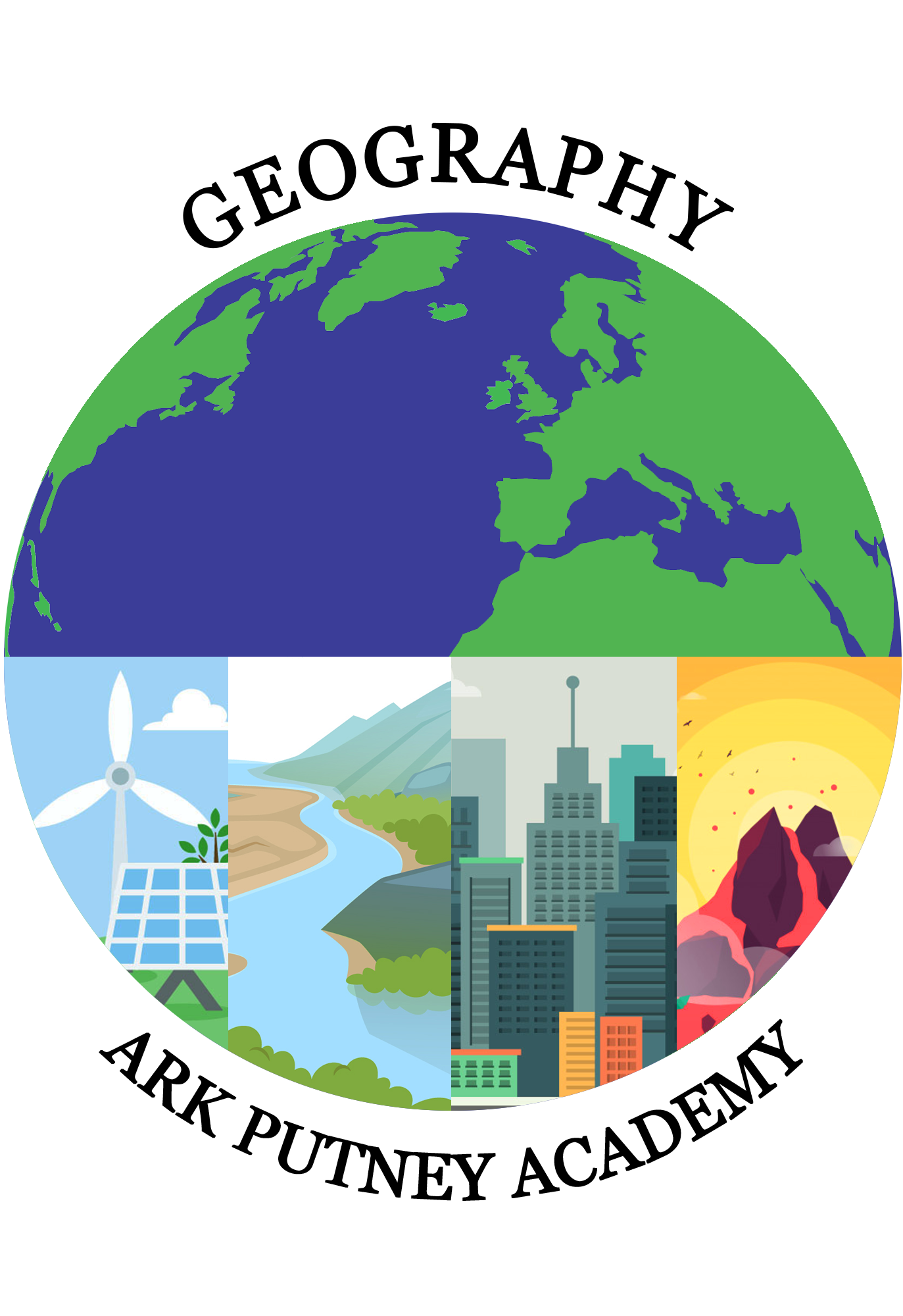 Notes area
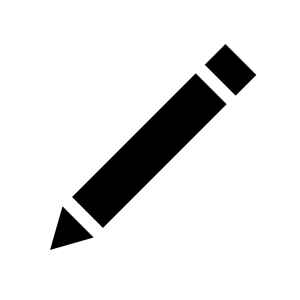 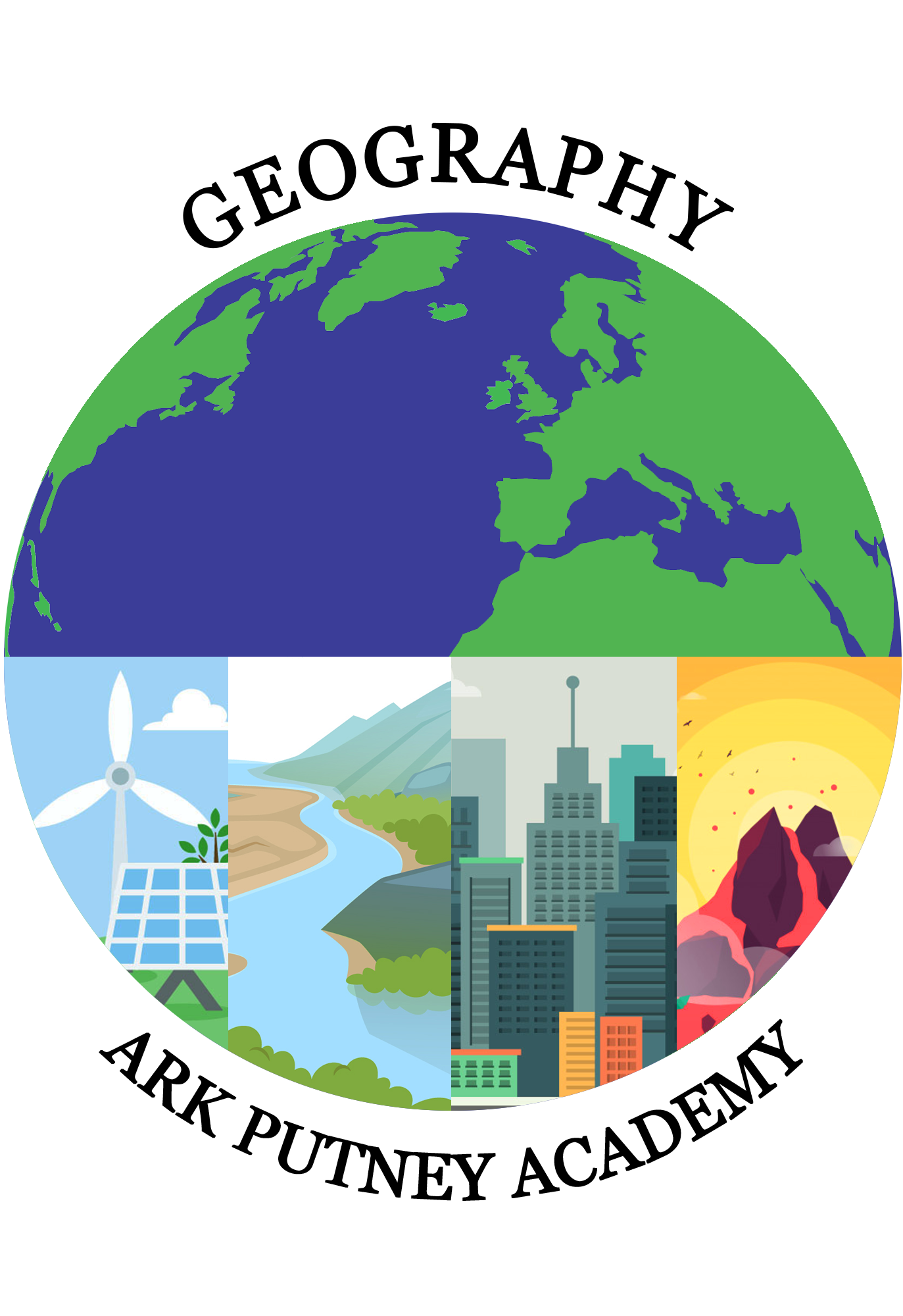 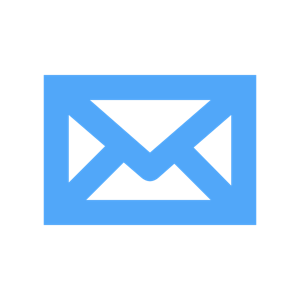 .
Please submit your note-taking sheets and any other work so far to: a.perez@arkputneyacademy.org for checking this week.
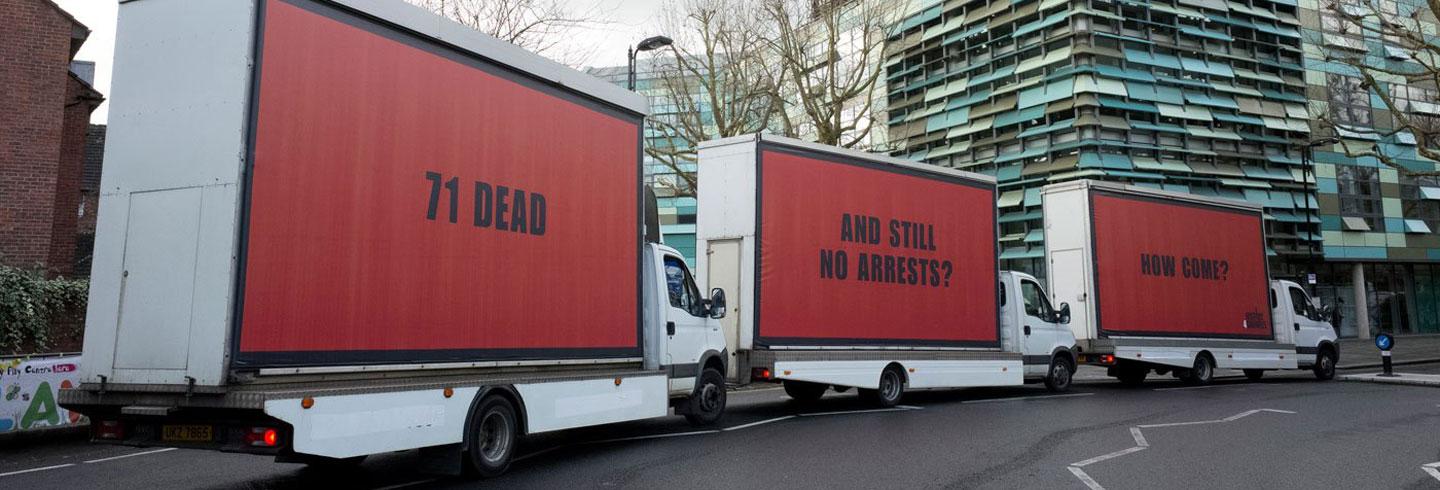 “Place refers here to something we humans make. A place is made when we take an area of space and intentionally bound it and attempt to control what happens within it through the use of (implicit and/or explicit) rules about what may or may not take place. This bounding of rule-making leads to the creation of place at any scale, from a room to a nation-state”
					        (Sack 2004).
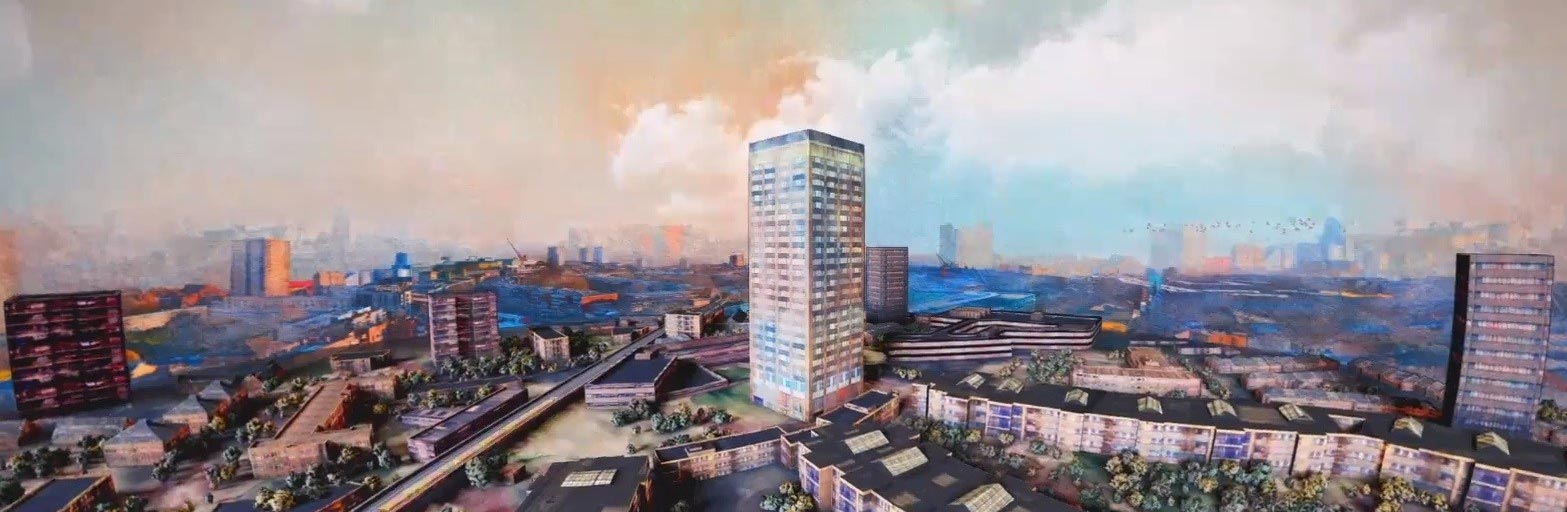 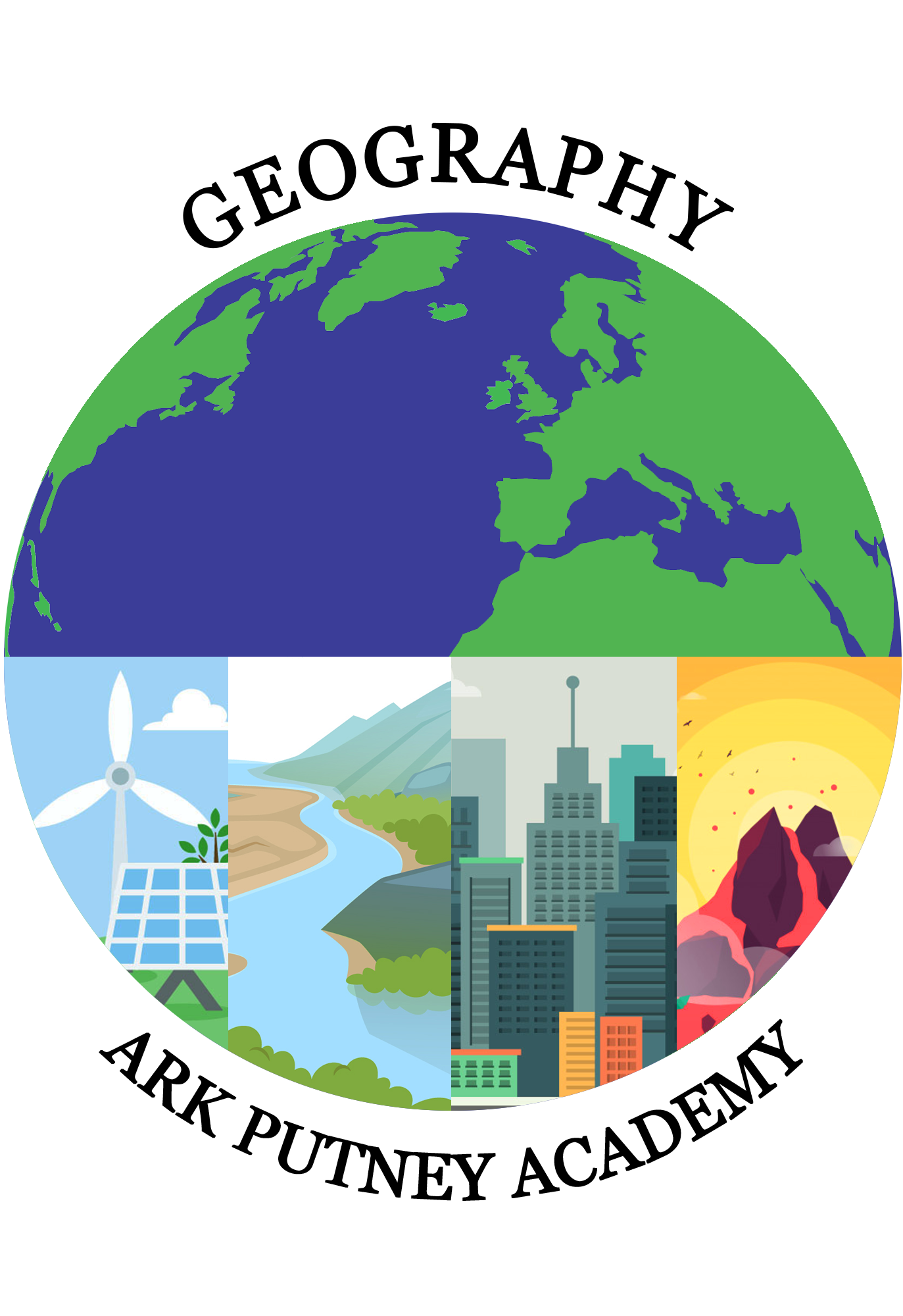 Task 4: KX
King’s Cross is one of the largest and most exciting redevelopments in London. The 67-acre site has a rich history and a unique setting. What was an underused industrial wasteland is being transformed into a new part of the city with homes, shops, offices, galleries, bars, restaurants, schools, and even a university. It’s a whole new piece of London with a brand new postcode, N1C.

Use the following links and your own research to look into how Kings Cross has had its character and perception changed by redevelopment/regeneration and whether this has had positive or negative impacts; pay careful attention to the social, economic and environmental benefits and how the reputation of the area is changing as a result of some successful rebranding:

https://www.ft.com/content/dd8c84b4-54d5-11ea-a1ef-da1721a0541e
https://www.kingscross.co.uk/the-story-so-far
https://www.alliesandmorrison.com/project/kings-cross-central/
https://www.kingscross.co.uk/about-the-development
https://www.kingscross.co.uk/community-regeneration
https://www.theguardian.com/artanddesign/2018/feb/09/gasholders-london-kings-cross-rebirth-google-hq
https://www.hemingwaydesign.co.uk/blog/kings-cross-one-best-regeneration-projects-my-lifetime/
https://www.onlondon.co.uk/redeveloping-kings-cross-an-evaluation-of-the-story-so-far/
https://www.designweek.co.uk/issues/25-september-1-october-2017/london-district-kings-cross-reveals-place-branding/
https://someoneinlondon.com/projects/rebranding-londons-most-exciting-neighbourhood
CHALLENGE: https://www.argentllp.co.uk/content/The-Economic-and-Social-Story-of-Kings-Cross.pdf
SUPER CHALLENGE: https://www.architectural-review.com/buildings/the-experience-is-everything-coal-drops-yard-london-by-heatherwick-studio/10044419.article?fbclid=IwAR3bZn5z6kVHqX-8RBnPlEbrqgHNFLbITcRChjFUwsxa8ukvCfm6cHqlC6Y
“In a globalising world, place meanings and character are mostly shaped and changed by external forces.” Do you agree with this statement?
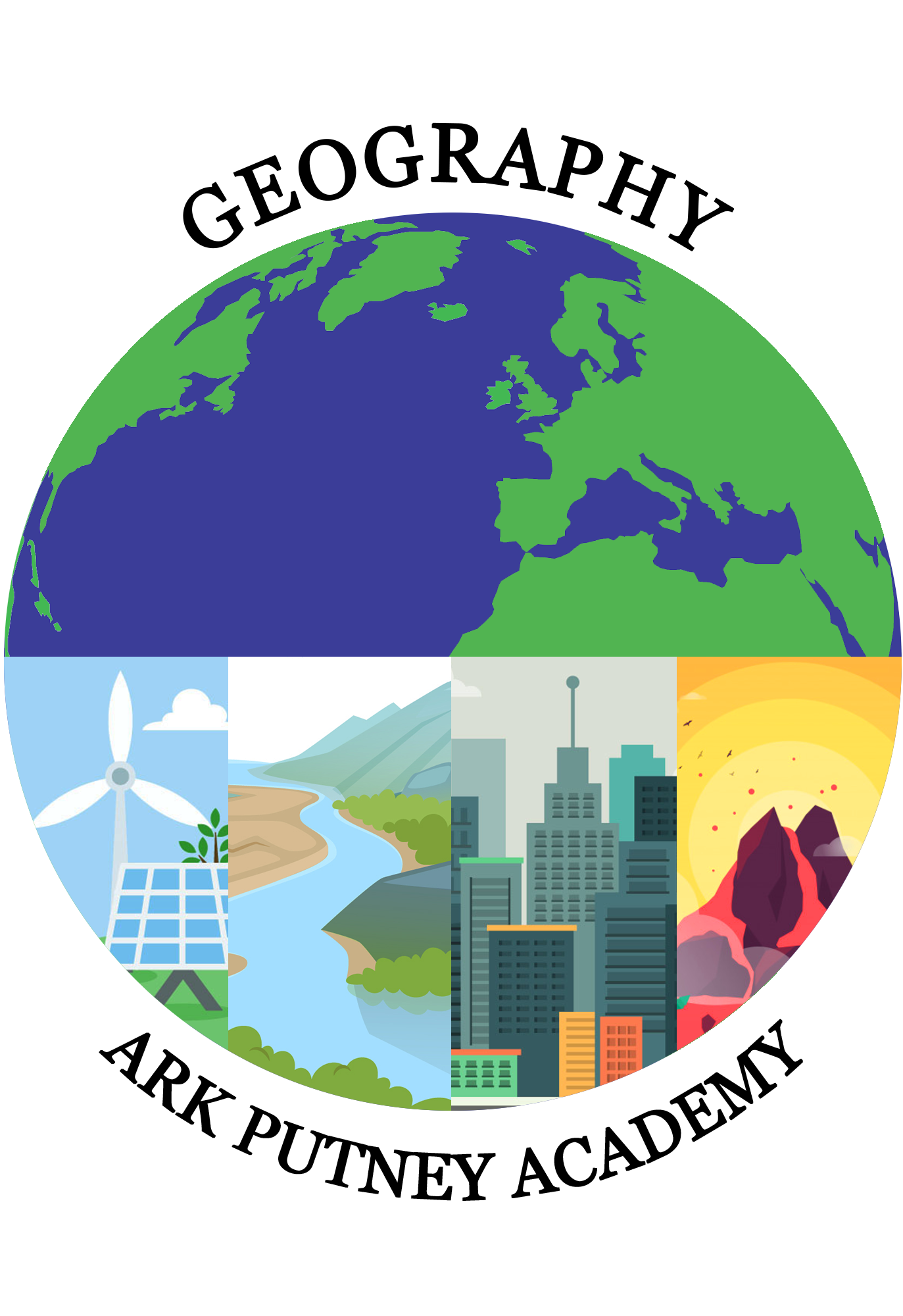 Notes area
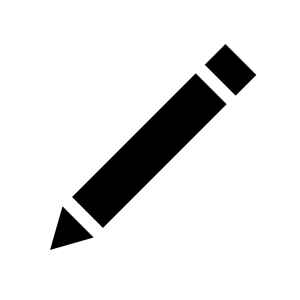 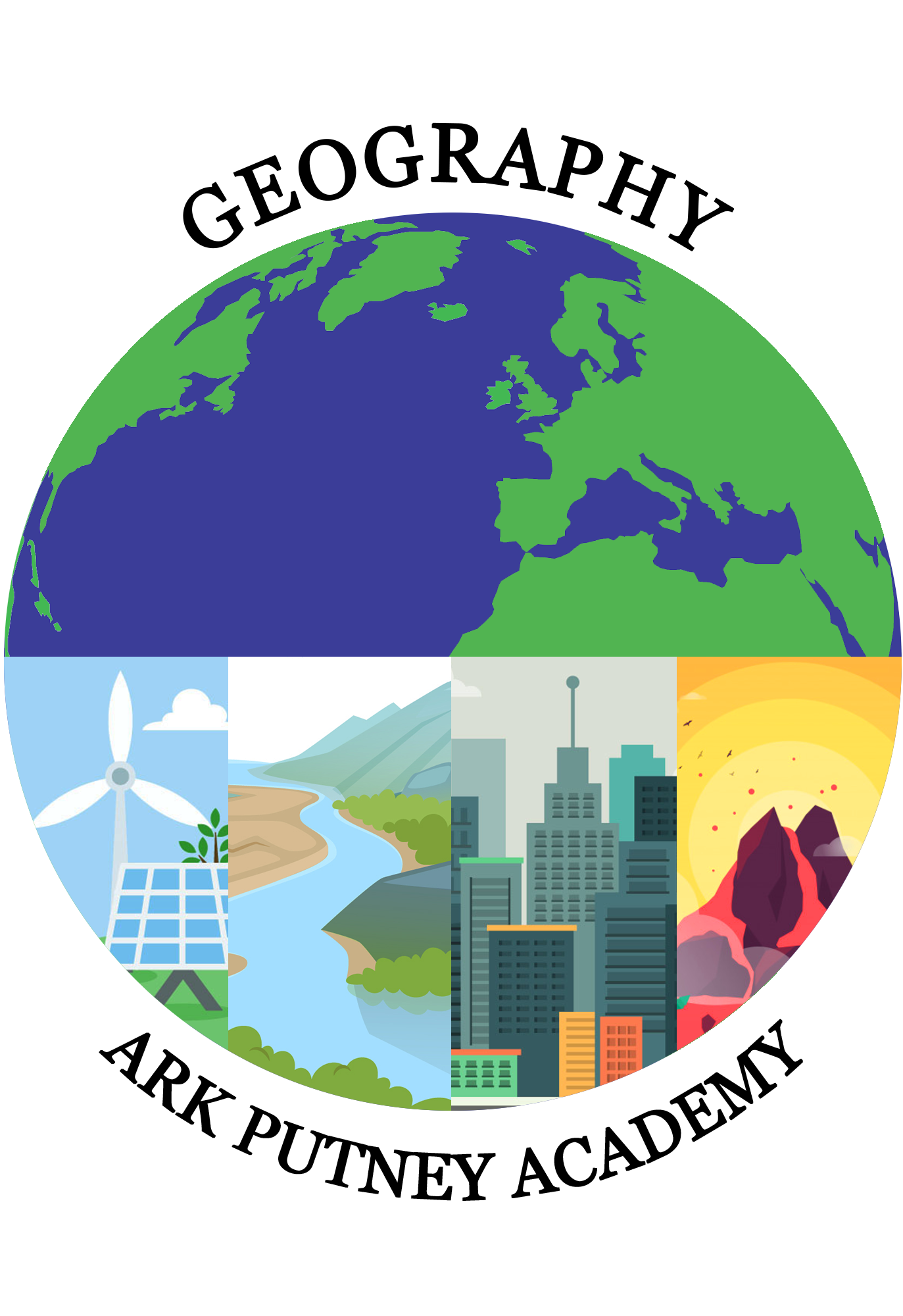 Over to you 2!
Masouleh is a village in the Gilan Province, Iran. 
It is a good example of a place whose character derives from endogenous factors, namely its topography!

Now it’s over to you – you decide the article/YouTube video/website/etc and you can use your own research to complete the below table, focusing on what makes Masouleh so unique and what its character is. Some recommendations below:

https://www.youtube.com/watch?v=miZFO2gtu-g
https://www.youtube.com/watch?v=Zrb2Tb2dLKg
https://www.archdaily.com/880547/where-roofs-and-streets-become-one-irans-historic-village-of-masuleh
https://en.mehrnews.com/news/143373/Masuleh-the-most-beautiful-stairs-village-in-Iran
https://www.tripadvisor.co.uk/Attraction_Review-g680032-d5953780-Reviews-Masouleh_Village-Masuleh_Gilan_Province.html
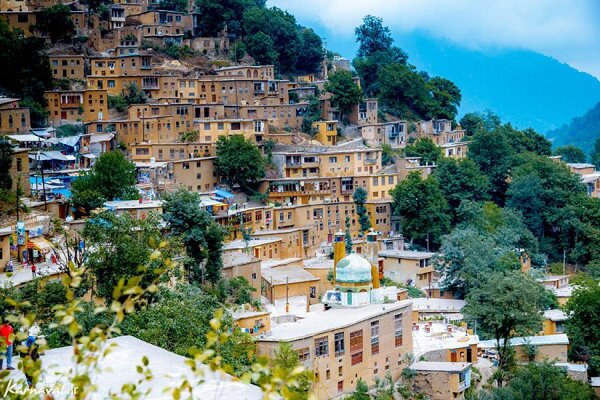 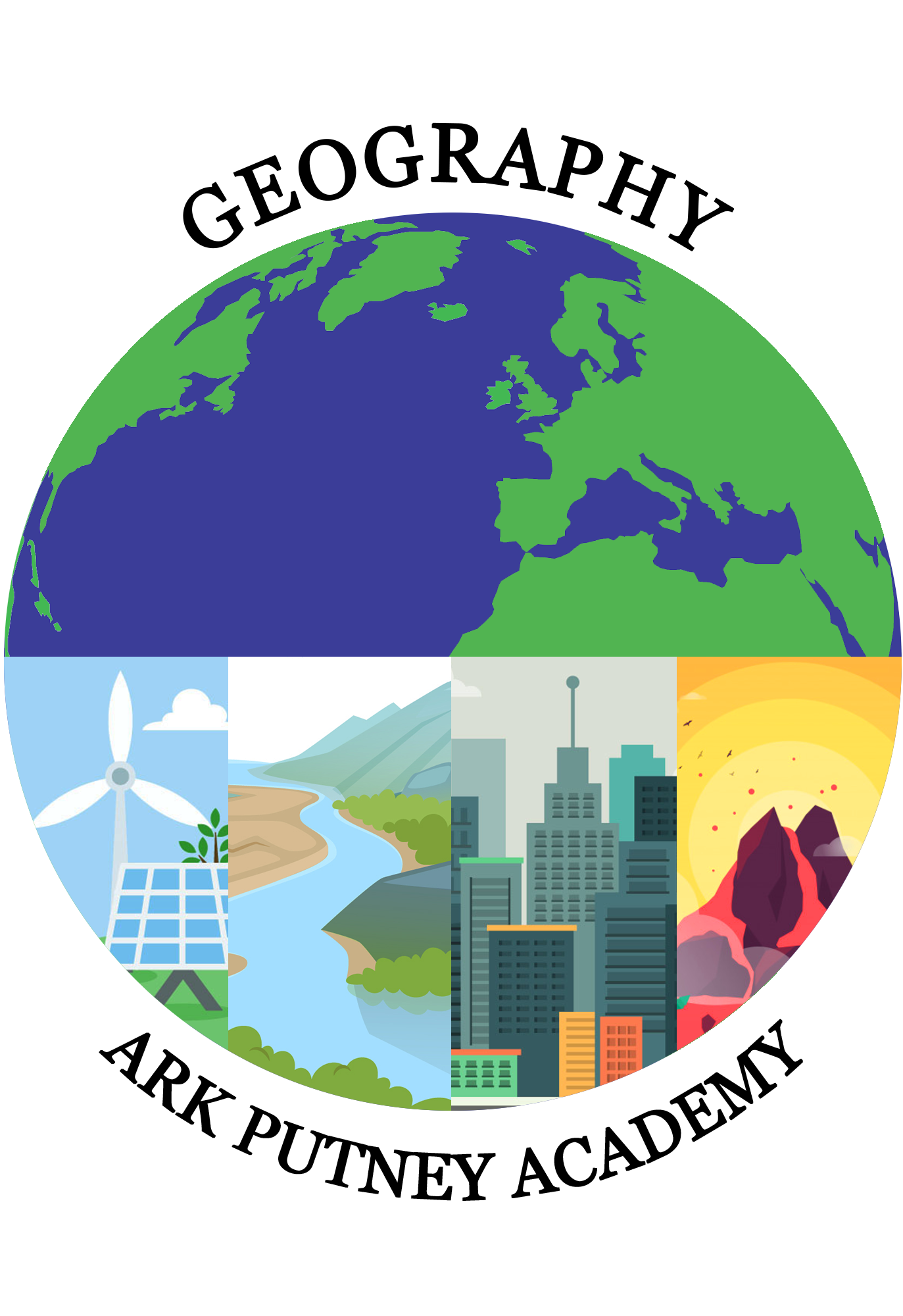 Notes area
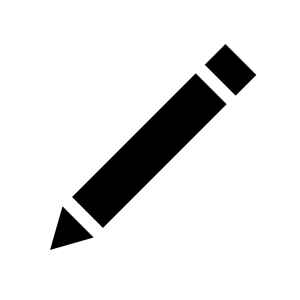 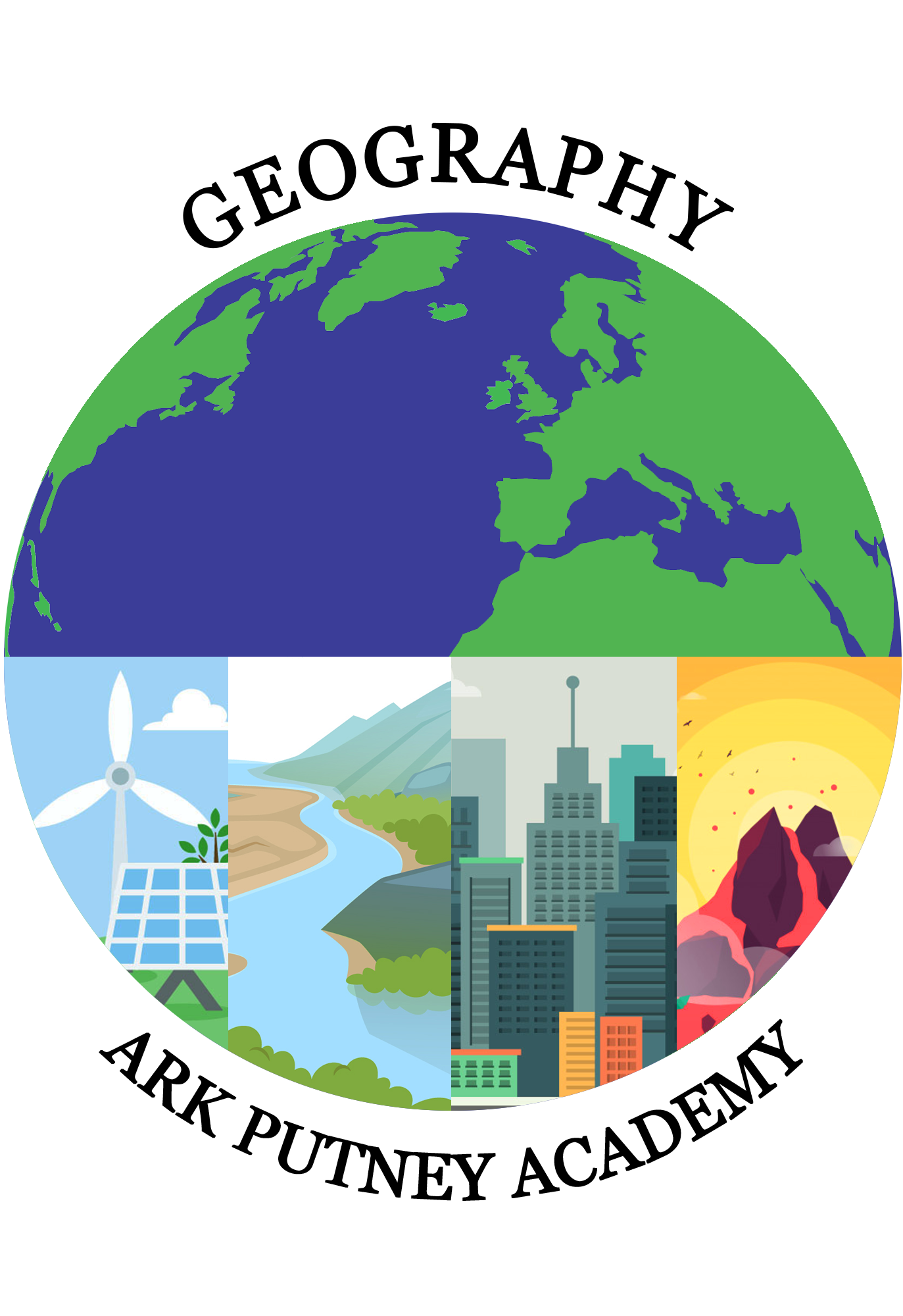 Task 5: “One of the nicest places to live in Britain”
Bournville is a village on the south side of Birmingham, England, best known for its connections with the Cadbury family and chocolate. It is a great example of how past and present connections/processes of development can be seen to influence the social and economic characteristics of places, but also how external agencies such as corporate bodies can influence or create specific place-meanings. A charity, the BVT, manages housing, parks and open spaces, and facilitates a host of community services that helps sustain flourishing communities.

Use the following links to explore Bournville’s character and how this has been shaped and affected by both Cadbury and the BVT.

https://www.theguardian.com/business/2010/jan/23/bournville-cadbury-town
https://billdargue.jimdofree.com/placenames-gazetteer-a-to-y/places-b/bournville/
https://www.independent.co.uk/news/uk/home-news/bournville-trying-to-get-a-drink-in-the-village-where-alcohol-has-been-banned-for-120-years-a6677551.html
https://sellymanormuseum.org.uk/visit/exploring-bournville-village
https://www.birmingham.gov.uk/info/50165/birmingham_connection/1571/bournville_village_trust
http://news.bbc.co.uk/local/birmingham/hi/people_and_places/history/newsid_8412000/8412655.stm
https://www.birminghammail.co.uk/news/nostalgia/facts-fiction-chocolate-box-village-10460526
https://www.business-live.co.uk/manufacturing/dairy-millk-cadbury-bournville-birmingham-12859983
https://www.theguardian.com/uk-news/2016/sep/23/george-cadbury-model-village-bournville-birmingham
https://www.bvt.org.uk/our-business/the-bournville-story/
https://www.cadburyworld.co.uk/plan-your-visit/bournville-village
https://www.cadbury.co.uk/about-bournville
CHALLENGE: http://www.social-life.co/media/files/Changing_places_online_030318.pdf
SUPER CHALLENGE: https://www.bvt.org.uk/wp-content/uploads/2011/03/The-Bournville-Story.pdf
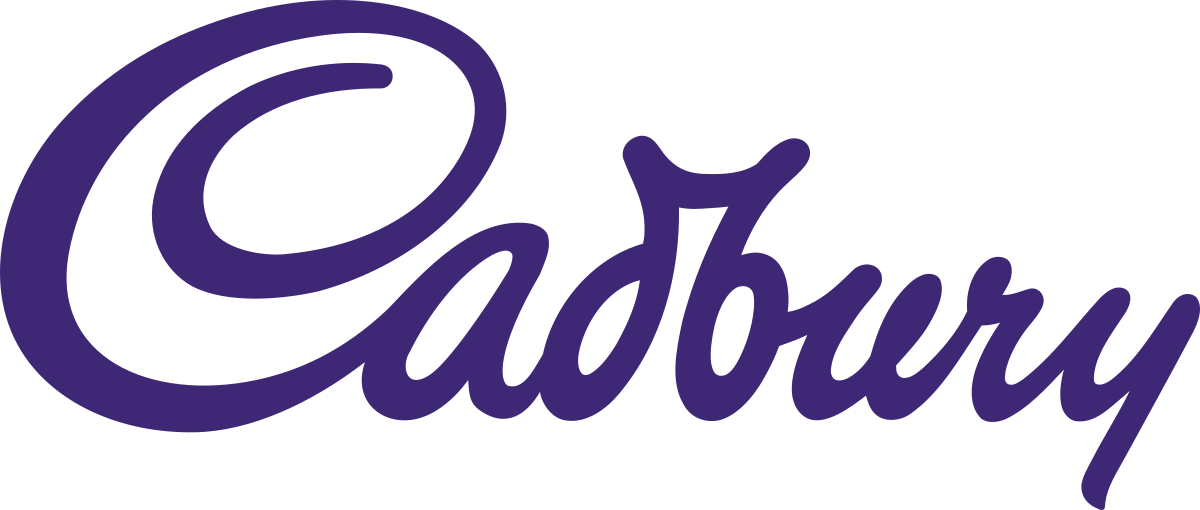 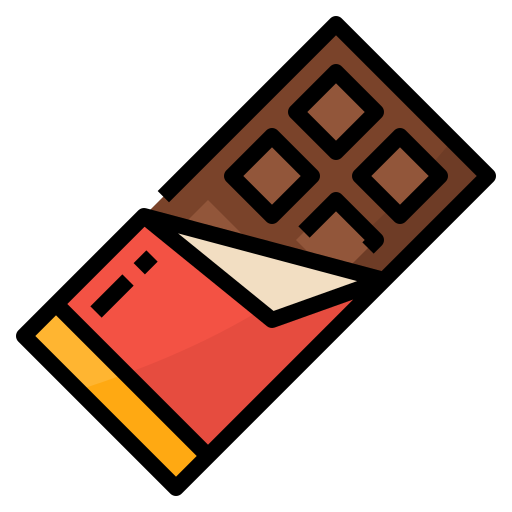 “In a globalising world, place meanings and character are mostly shaped and changed by external forces.” Do you agree with this statement?
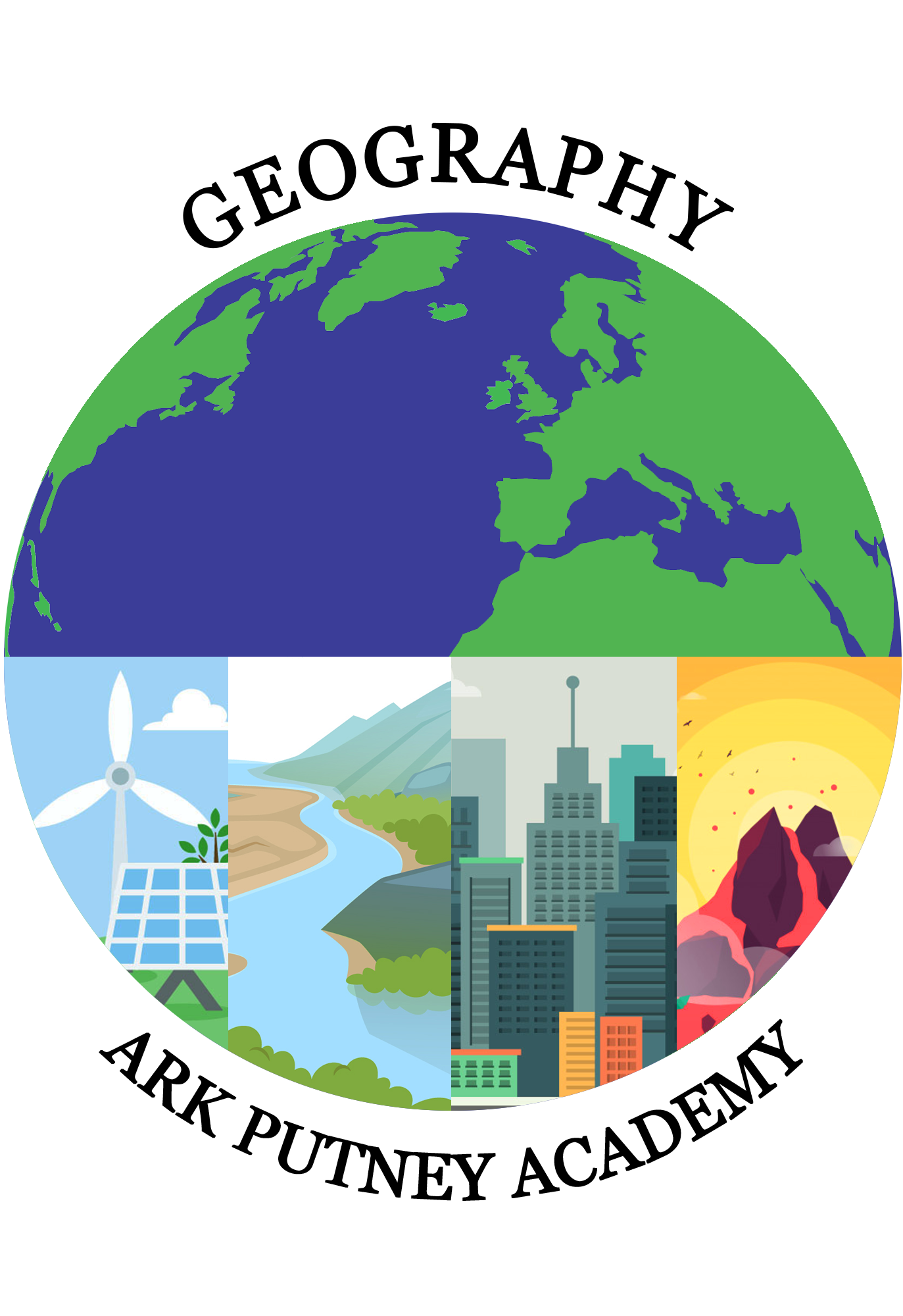 Notes area
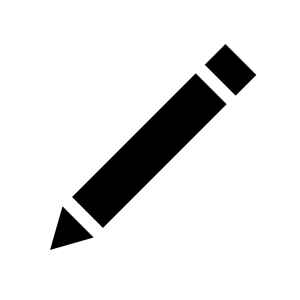 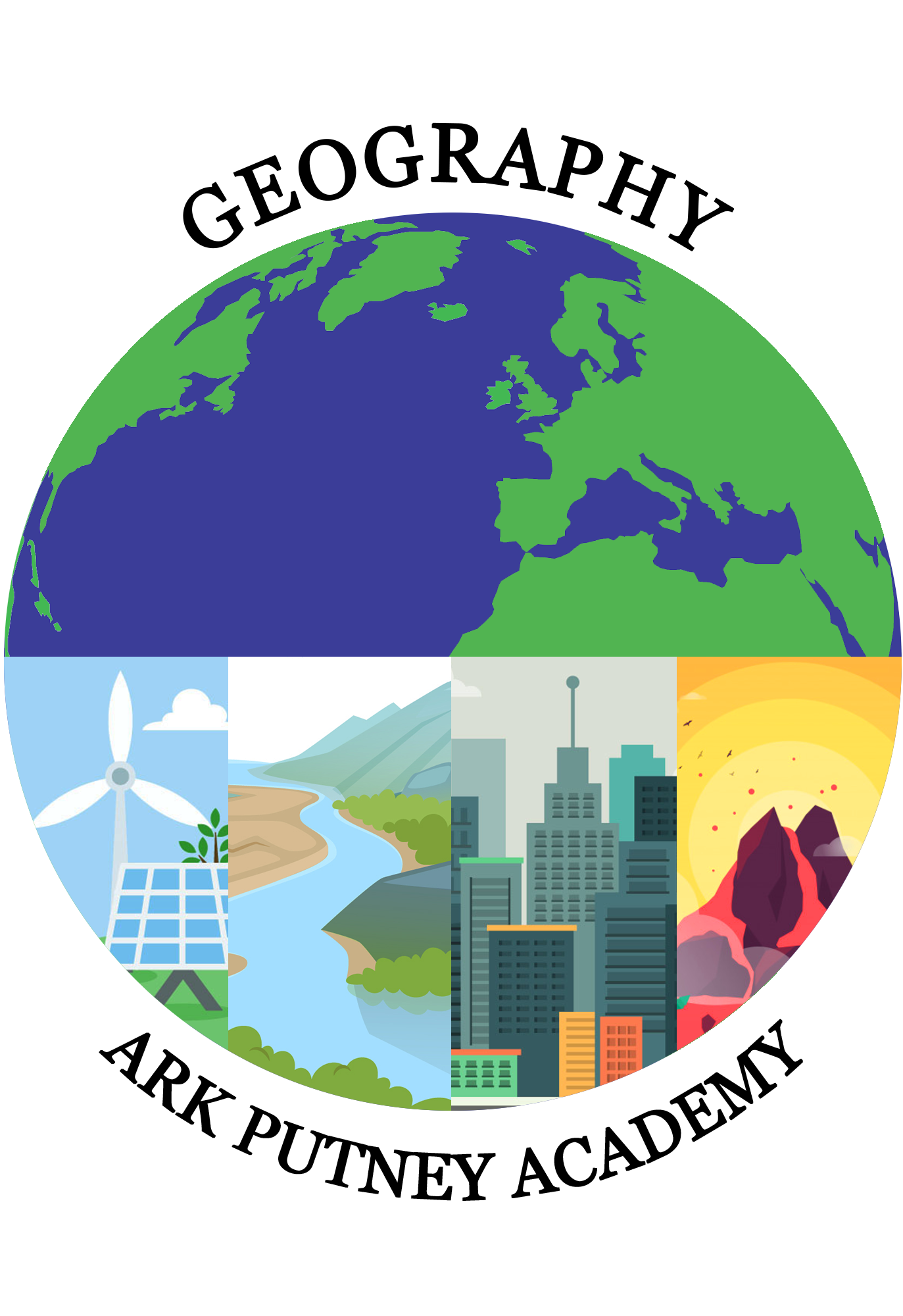 Over to you 3!
Some places around the world seem like they’re stuck in time – for them present connections/processes of development & their history define them.

These places are good examples of how EXTERNAL forces do not always determine the character and meaning of places.

Now it’s over to you – you decide the article/YouTube video/website/etc and you can use your own research to complete the below table. Some recommendations of places to explore:

Viscri, Romania
Salem, Massachusetts
Varosha, Cyprus
Volterra, Tuscany, Italy
Bisbee, Arizona
Gion District, Kyoto, Japan
Rothenburg ob der Tauber, Germany
Baton Rouge, Louisiana
Jacksonville, Oregon
Aran Islands, Ireland
Leavenworth, Washington
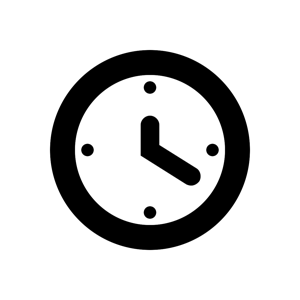 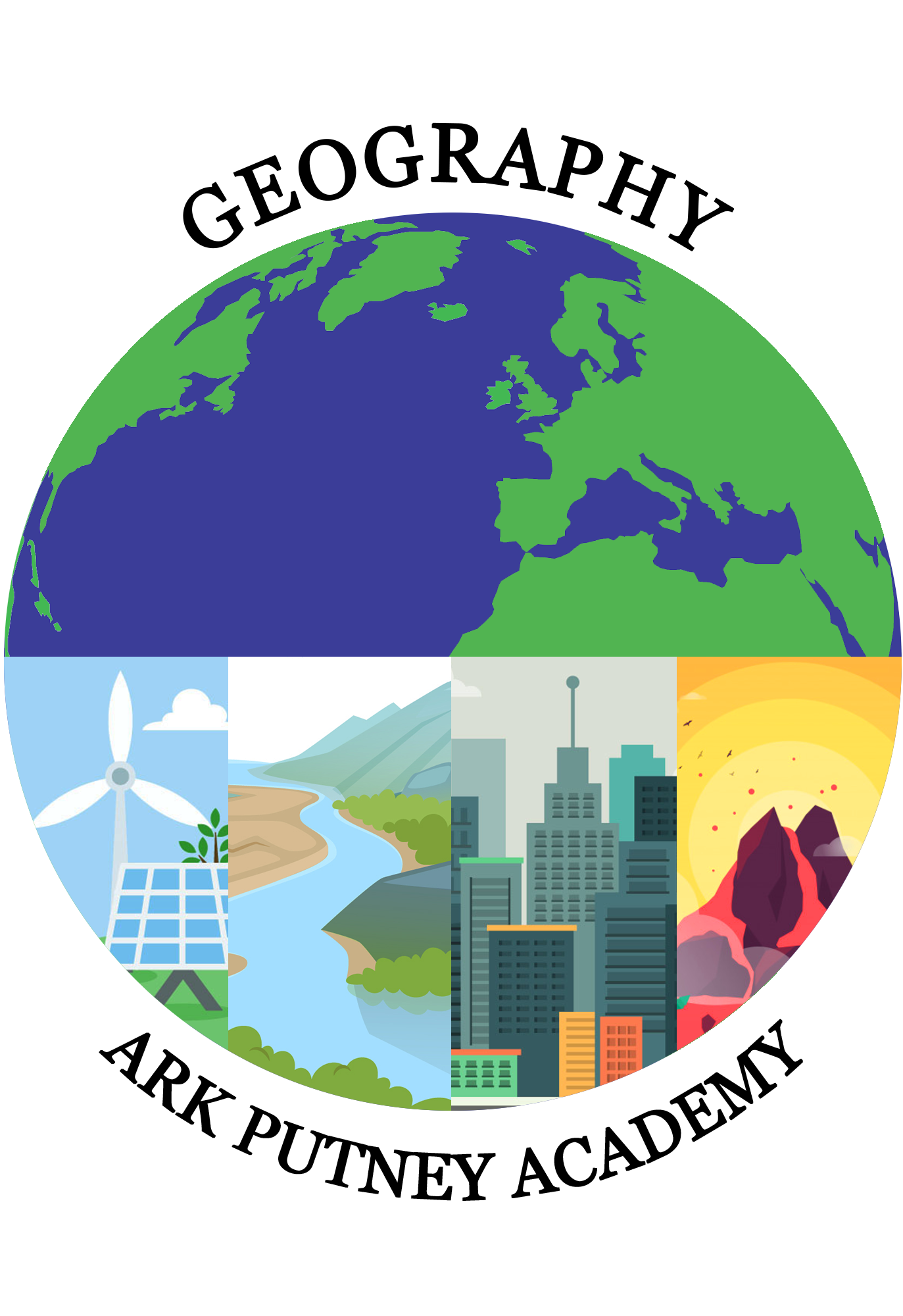 Notes area
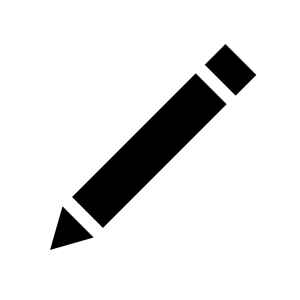 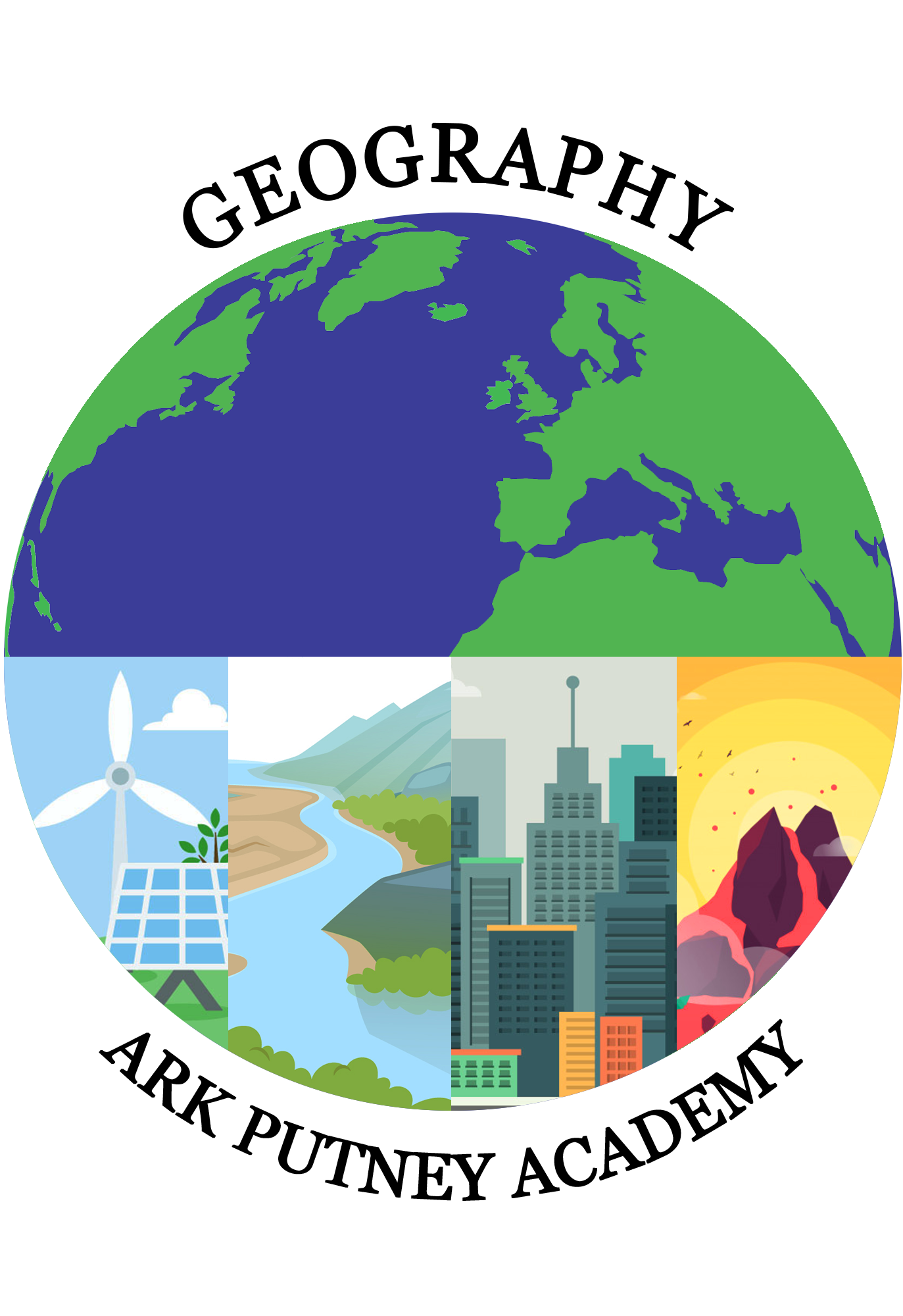 Task 6: Little India!
Southall is a large suburban district of west London and part of the London Borough of Ealing. The area is home to London's largest Sikh community and is a major centre of South Asian culture, having gained the nickname Little India

Some observers worry that globalisation is eroding places, reducing once-distinctive places to uniform suburbs and ‘clone towns’ dominated by chain stores. Although this is occurring in some places, connections to and relationships with other places can sometimes lead to rich and diverse culture/s. From this perspective, places are being reshaped, rather than simply eroded, through local and distant connections.

Use the following links and your own research to look into how the flow of people and culture (external) and other exogenous factors have shaped Southall’s meanings and character:

https://www.youtube.com/watch?v=kx15WBvzPuo
http://indian-culture-london.eklablog.com/southall-also-known-as-little-india-a125995596
https://www.youtube.com/watch?v=0QejYKTQ8OA
https://www.mylondon.news/news/west-london-news/what-lifes-like-living-southall-15744189
https://www.youtube.com/watch?v=Oi-mRgQCiwU
https://www.theguardian.com/cities/2018/apr/04/how-london-southall-became-little-punjab-
https://hidden-london.com/gazetteer/southall/
https://nguyenmaihoanhao.wixsite.com/londonjourney/single-post/2016/04/10/Southall-Little-India-%E2%80%93-a-cultural-experience
http://poetrystation.org.uk/poems/our-town-with-the-whole-of-india
https://www.nytimes.com/2006/01/29/travel/29dayout.html
“In a globalising world, place meanings and character are mostly shaped and changed by external forces.” Do you agree with this statement?
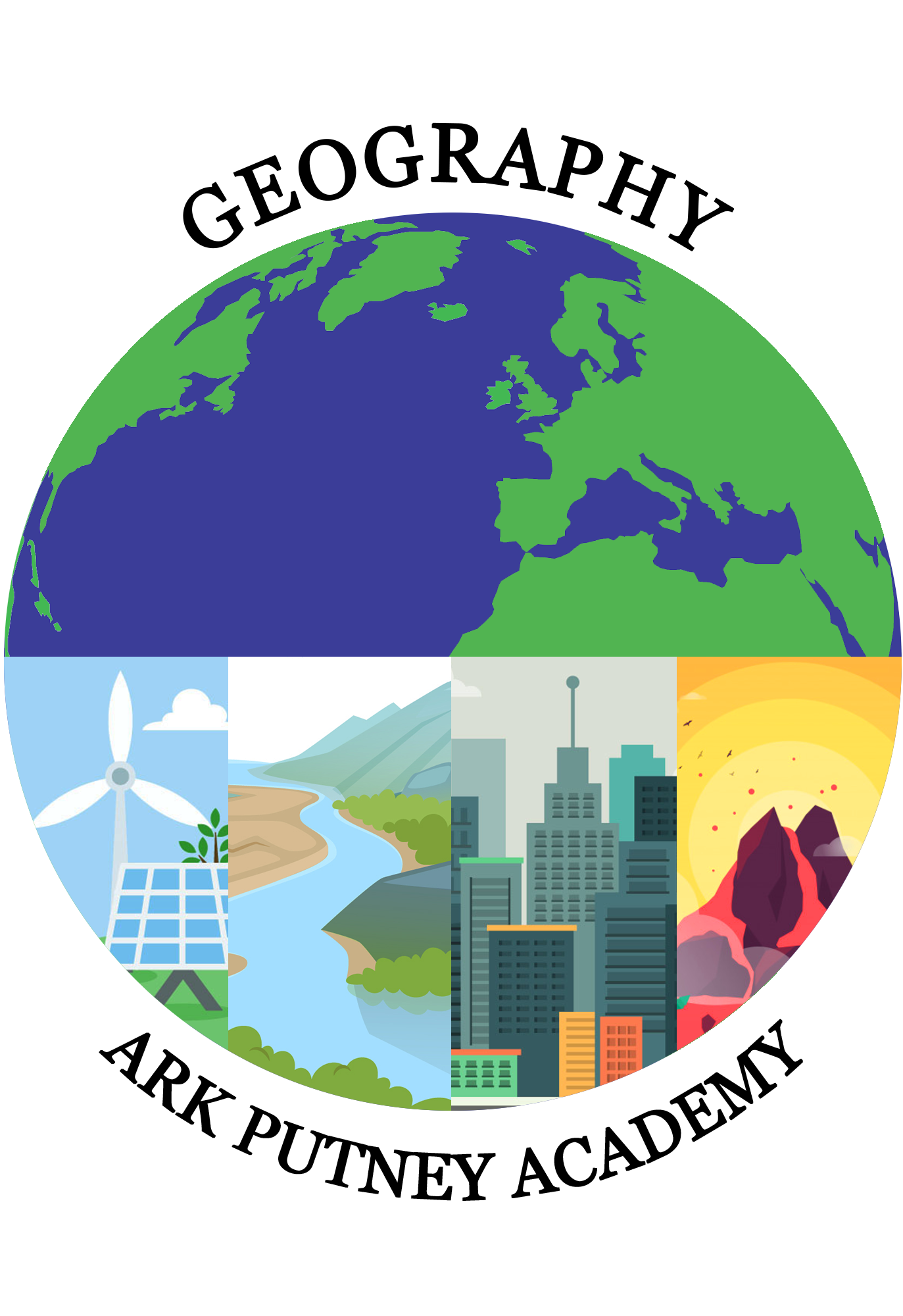 Notes area
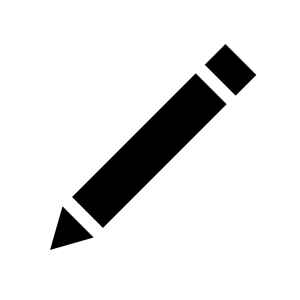 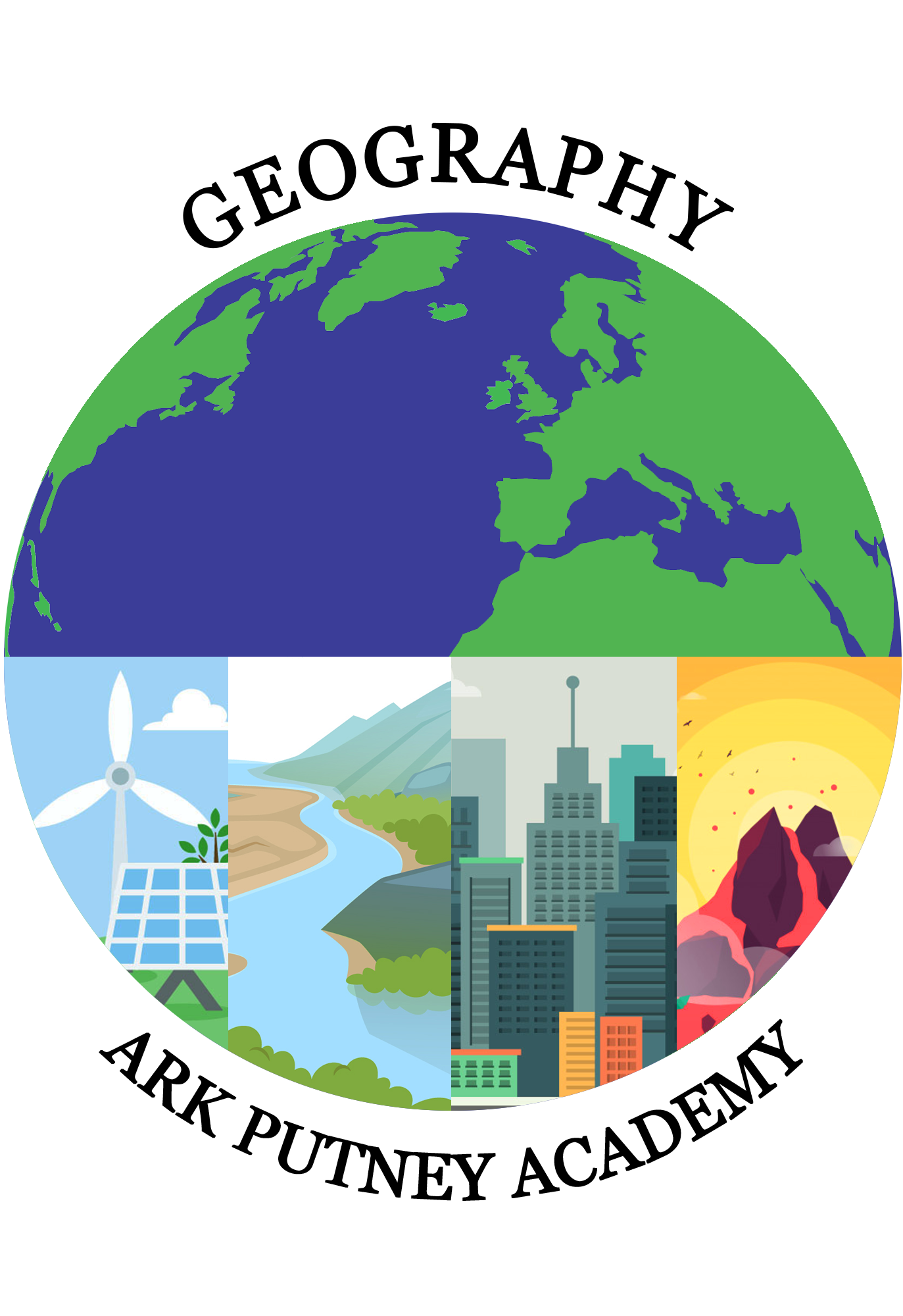 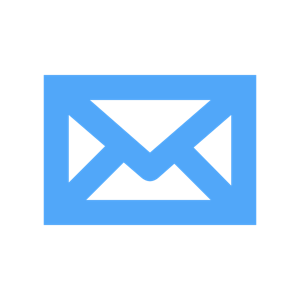 Please submit your note-taking sheets and any other work so far to: a.perez@arkputneyacademy.org for checking this week.
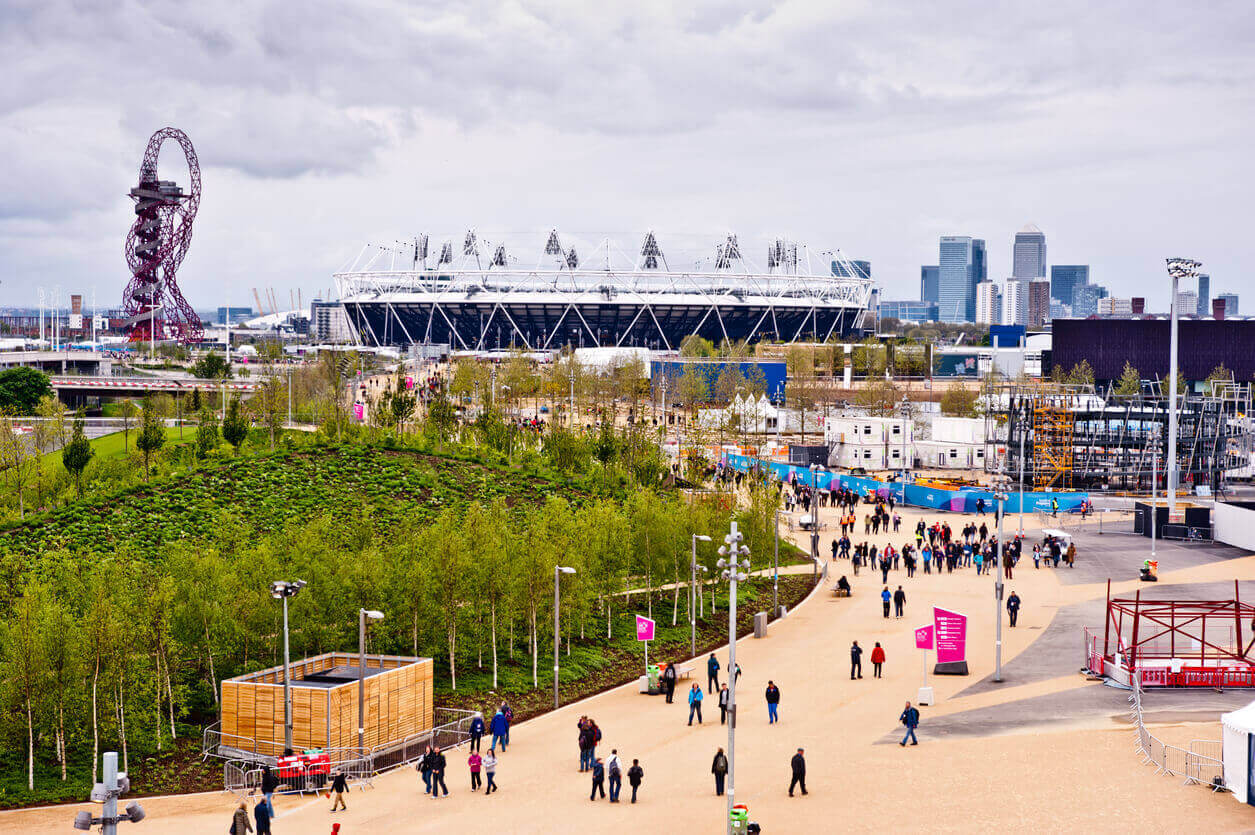 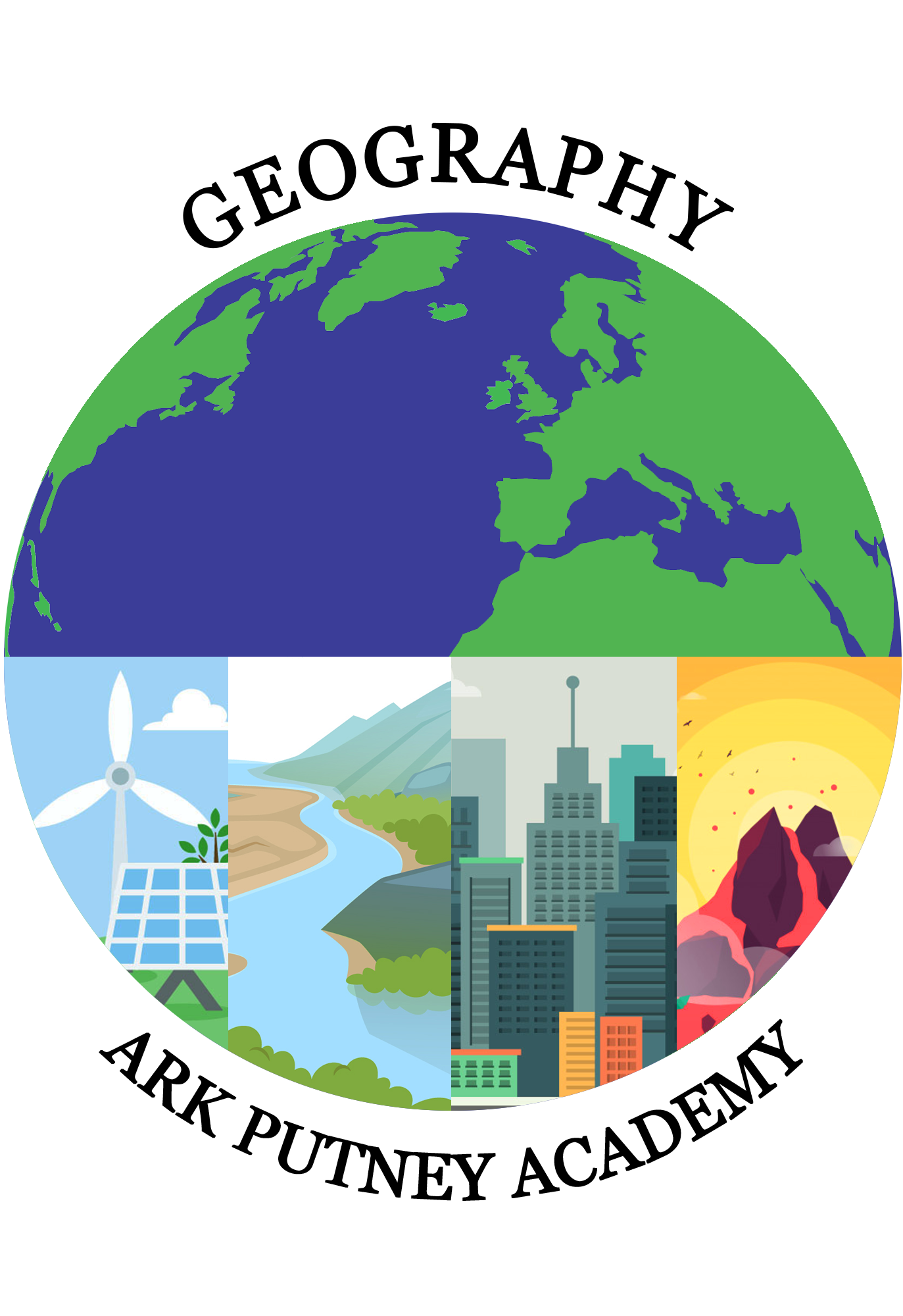 Task 7: Little Warsaw!
Ealing also has a large British-Polish community that owes its origins to the World War II refugees and Polish armed forces finding both cheap accommodation and work in the Acton area.

This community has grown considerably including more shops with authentic Polish food since Poland joined the European Union and its migrant workers have been able to come to the UK freely; in 2011 the borough had the UK's highest proportion of Polish speakers at 6% of the population. This has also led to an increase in Polish social centres in the borough.

Use the following links and your own research to look into how the flow of Polish people and culture (external) and other exogenous factors have shaped Ealing’s meanings and character:

https://www.ft.com/content/68395c8c-6b12-11e2-9670-00144feab49a
https://www.tripadvisor.co.uk/Restaurants-g12692256-c10637-Ealing_Greater_London_England.html
https://londonist.com/2016/05/where-you-can-find-bits-of-poland-in-london
http://www.bbc.co.uk/london/content/articles/2005/05/26/polish_london_feature.shtml
There are also more negative news stories to come out this: https://www.standard.co.uk/news/london/row-erupts-over-racist-tripadvisor-review-of-ealing-pub-which-complained-about-polish-customers-a3424951.html & https://www.theguardian.com/society/2016/sep/11/i-dont-speak-my-native-language-in-public-eastern-europeans-on-post-referendum-life
“In a globalising world, place meanings and character are mostly shaped and changed by external forces.” Do you agree with this statement?
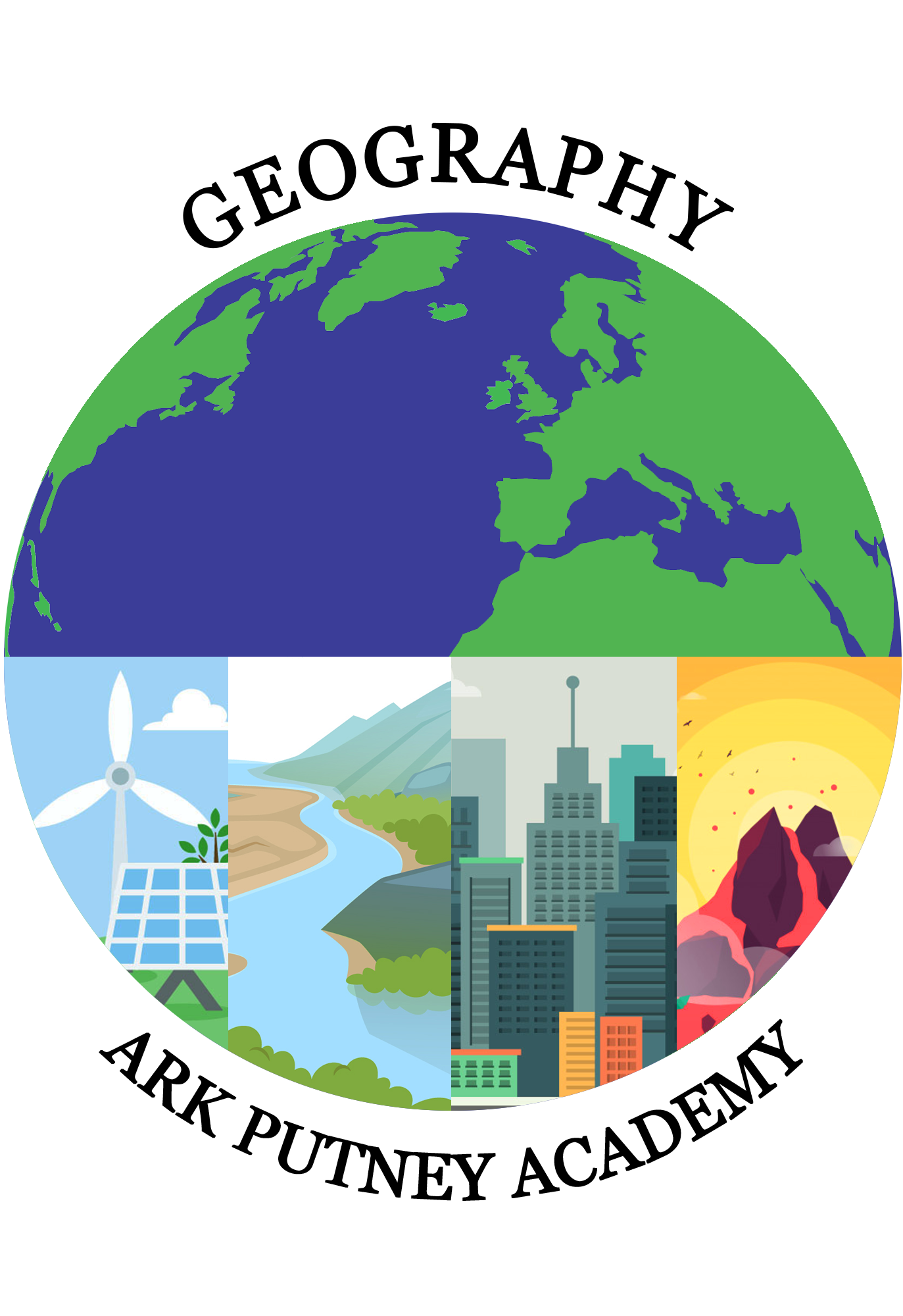 Notes area
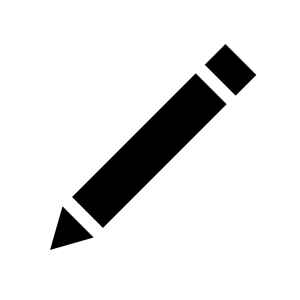 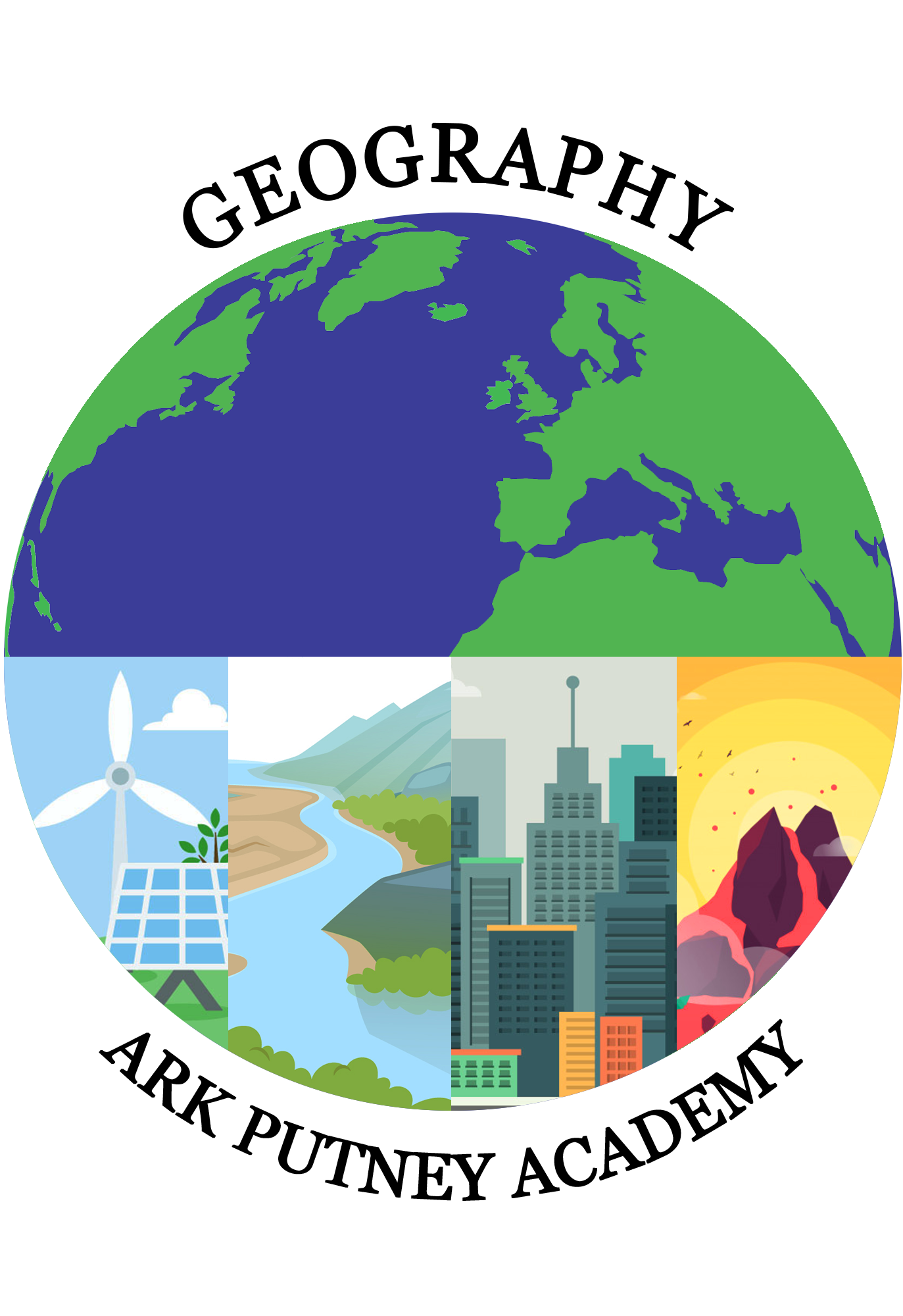 Task 8: Soulsville
Soulsville in Memphis, Tennessee, was once the thriving centre of Memphis’ soul music scene. However, post WW2, it underwent economic decline and many middle class people left. Attempts over the last 10 years to revitalise the area have been very succesful,.

The Memphis Music Magnet is an innovative, arts-based neighbourhood revitalization concept with a Memphis twist – designed to augment the redevelopment of the Soulsville USA neighbourhood by making it a community of choice for musicians, music-related creatives, and other artists. 

This is a nice example of a place whose identity and character is shaped by endogenous factors (its music history) but also where groups are making active attempts to revitalise the area (relying heavily on its history!)

Use the following links and your own research to look into how the journey of Soulsville and how the neighbourhood has been changed by the community: 

https://www.youtube.com/watch?v=XMF6FP2_jys
https://www.highgroundnews.com/features/the-soul-of-memphis-on-the-ground.aspx
https://www.highgroundnews.com/features/SoulsvilleDevelopment.aspx
http://memphisslimhouse.org/about/
SUPER CHALLENGE: https://books.google.co.uk/books?id=HUWuDQAAQBAJ&pg=PA455&lpg=PA455&dq=soulsville+memphis+usa+regeneration&source=bl&ots=Ihovci3I4p&sig=ACfU3U3RyxaOyRJm1BJb5BhGQCL0SxUC-Q&hl=en&sa=X&ved=2ahUKEwi24PPPqfLoAhWVonEKHWmJCWYQ6AEwA3oECAoQAQ#v=onepage&q=soulsville%20memphis%20usa%20regeneration&f=false
“In a globalising world, place meanings and character are mostly shaped and changed by external forces.” Do you agree with this statement?
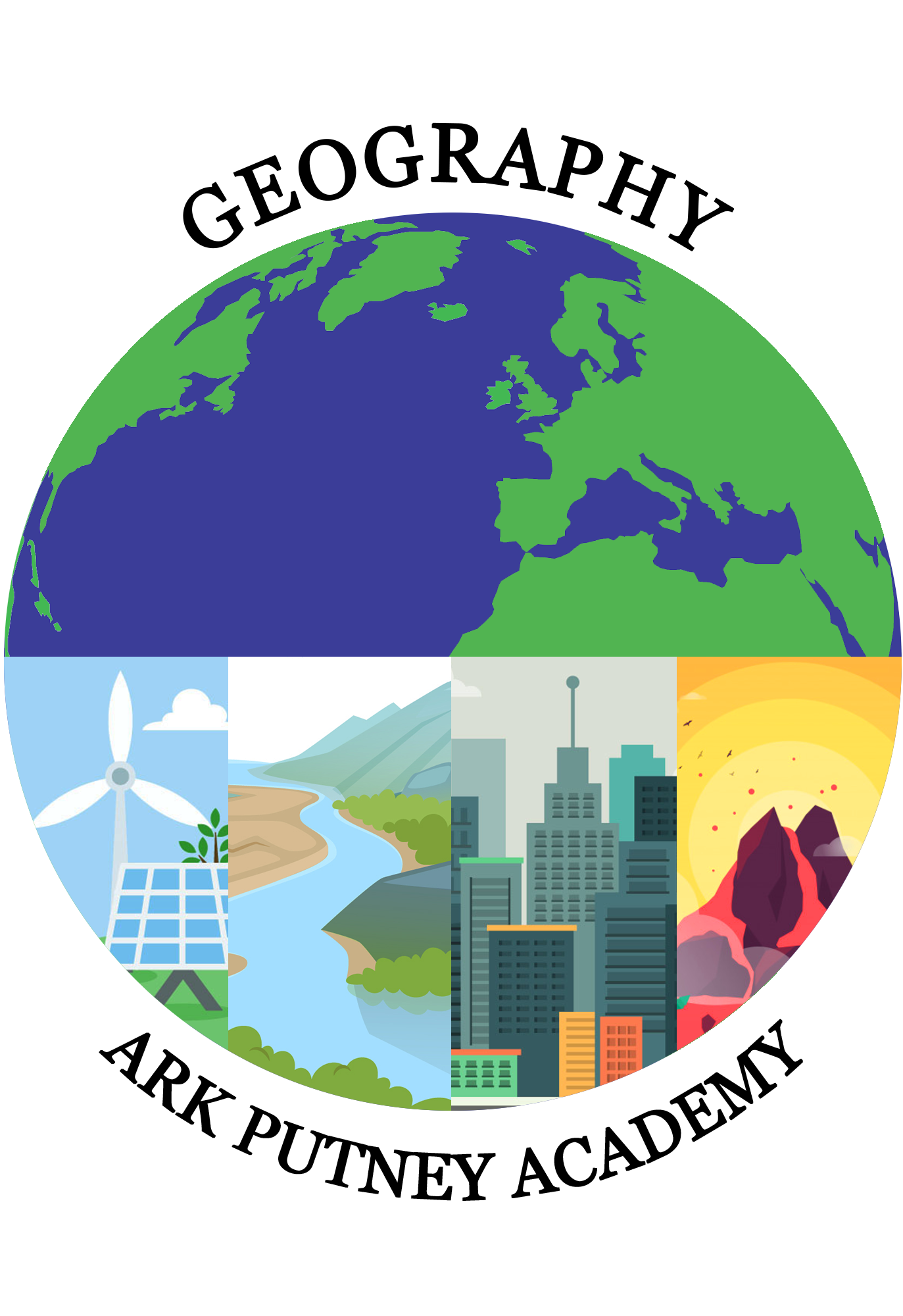 Notes area
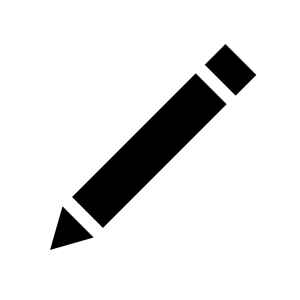 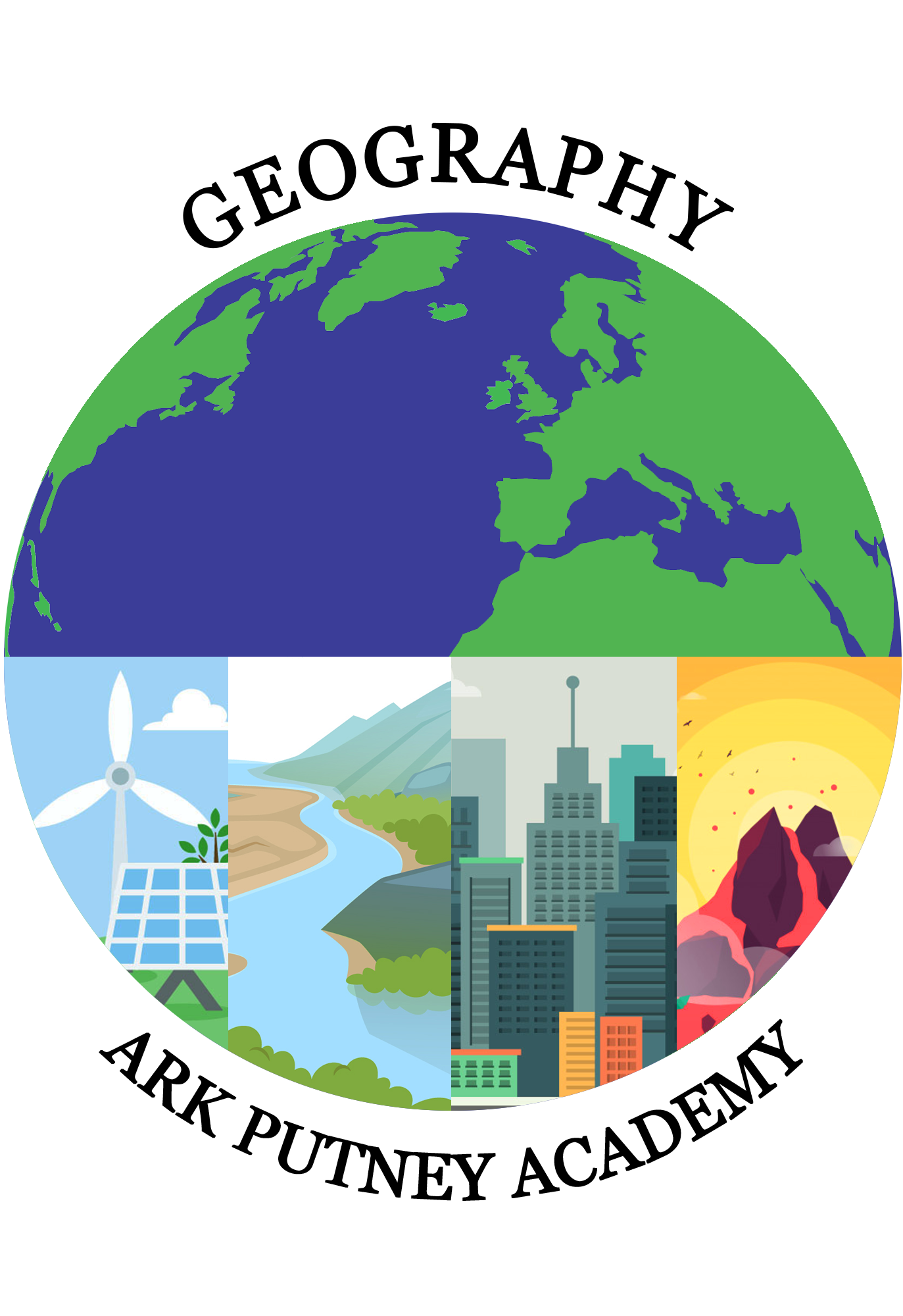 Over to you 5!
Other urban areas such as Soulsville have seen attempts by locals to revitalise their home towns. Detroit – with its history of industrial decline and financial failure – is one such place.

Use the following links as a starting point to your own research on how attempts have been made to regenerate, re-image and rebrand Detroit:

https://www.youtube.com/watch?v=AegIbt2j0sU
https://www.theguardian.com/money/2014/may/14/detroit-bankrupt-brand-ad-chrysler-nostalgia
https://medium.com/detroitstartupweek/rebranding-detroit-rebranding-cities-with-hajj-flemings-5fea713cb55e
https://www.newgeography.com/content/006513-detroit-rebranding-resilience-and-redemption
https://www.bbc.co.uk/news/magazine-25509923
http://rebranddetroit.co/
https://www.youtube.com/watch?v=D-z6fjPSYrU
https://www.miufi.org/
https://www.slowroll.bike/
https://meritgoodness.com/pages/story
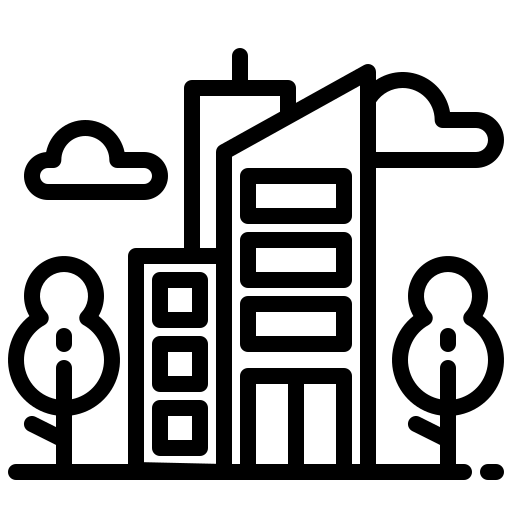 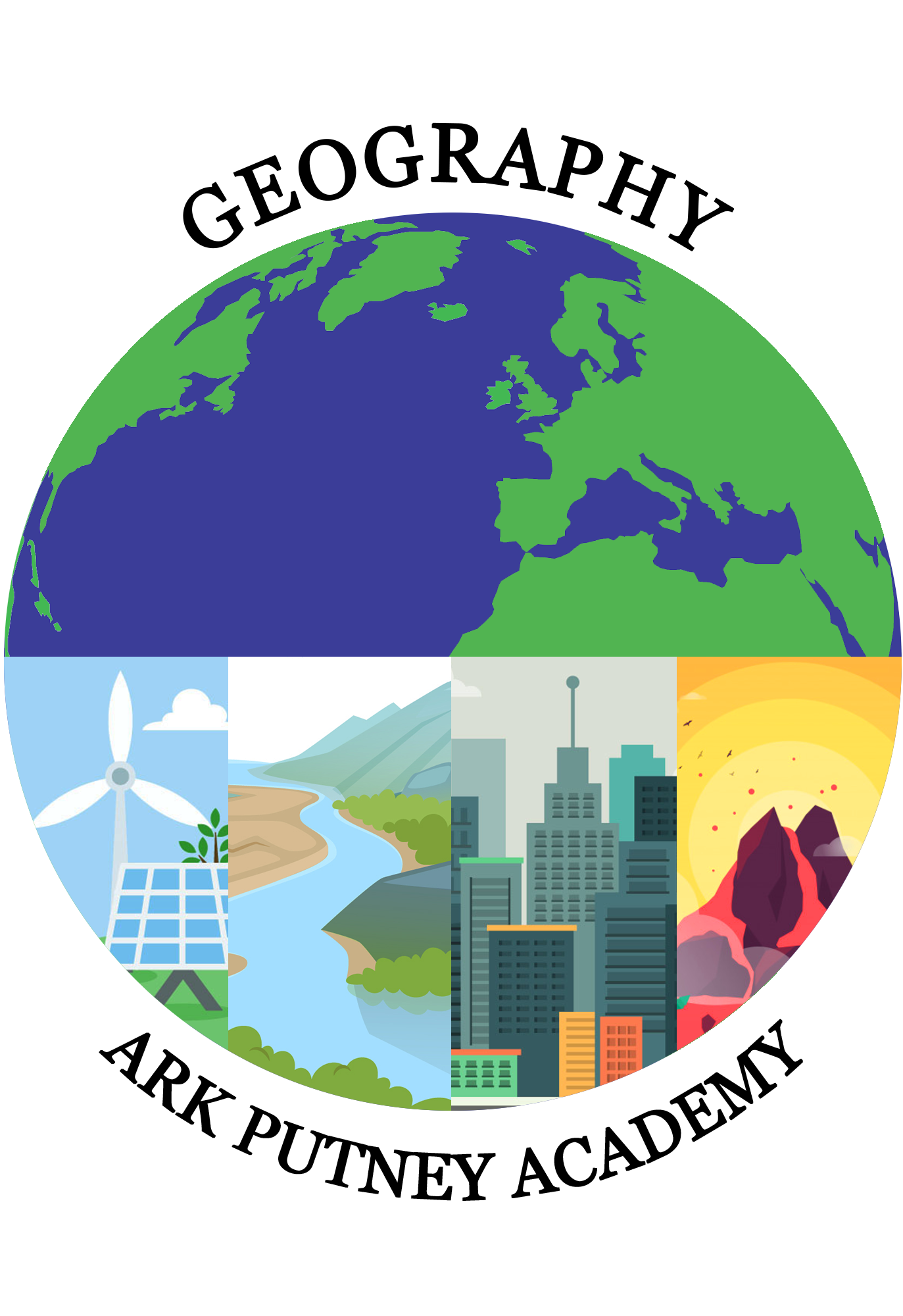 Notes area
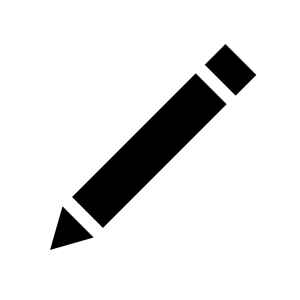 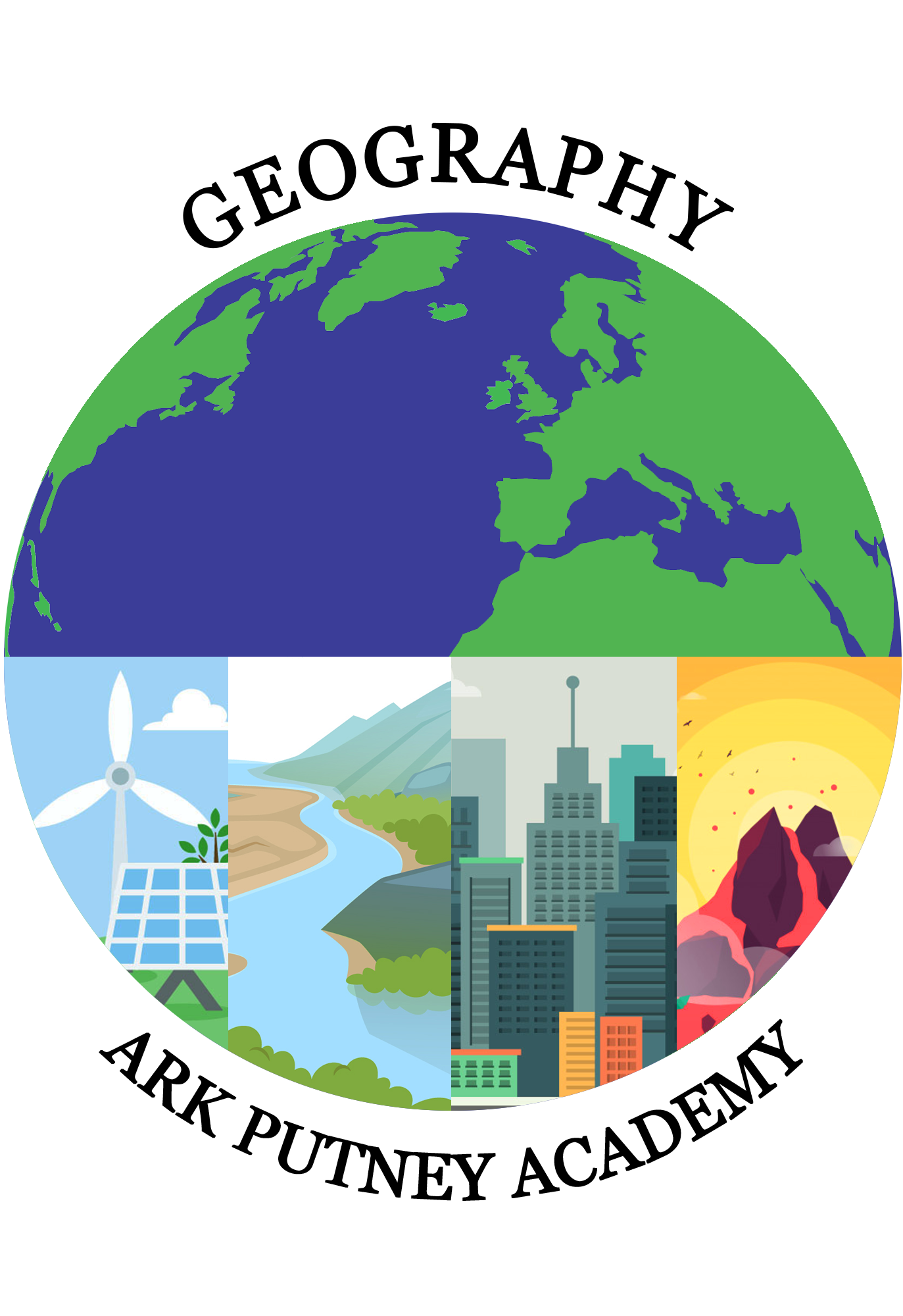 Task 9: The Oakland Buddha
Oakland resident Dan Stevenson was never the type to call the police on drug dealers or prostitutes in his neighbourhood. He took a lot of technically criminal behaviour in stride, but he drew the line at the piles of garbage that people kept dumping across from his house. When the city installed a permanent traffic-diverting median at the intersection next door, no amount of signage seemed able to keep litterers from dumping all kinds of waste on this new raised concrete divider. People dropped off unwanted furniture, clothing and bags of trash, and the behaviour was self-reinforcing — dumping begat more dumping and calls to the city had little effect.

So Dan Stevenson and his wife Lu discussed options and decided to try something unusual: they would install a statue of the Buddha.

Use the following links and your own research to look into how the individuals can create specific place-meanings and thereby shape the actions of people and also the reputation of an area:

https://99percentinvisible.org/episode/hes-still-neutral/ - a must listen!
https://www.rootsimple.com/2019/09/the-buddha-of-oakland/
https://en.wikipedia.org/wiki/Oakland_Buddha
https://www.buddhistdoor.net/news/the-buddha-of-oakland-transforms-california-neighborhood
https://www.pri.org/stories/2014-11-19/how-buddhist-shrine-transformed-neighborhood-oakland
https://www.odditycentral.com/travel/the-oakland-buddha-how-one-buddha-statue-brought-neighbourhood-crime-down-by-82.html
https://www.youtube.com/watch?v=-ESfjIFNA2o
“In a globalising world, place meanings and character are mostly shaped and changed by external forces.” Do you agree with this statement?
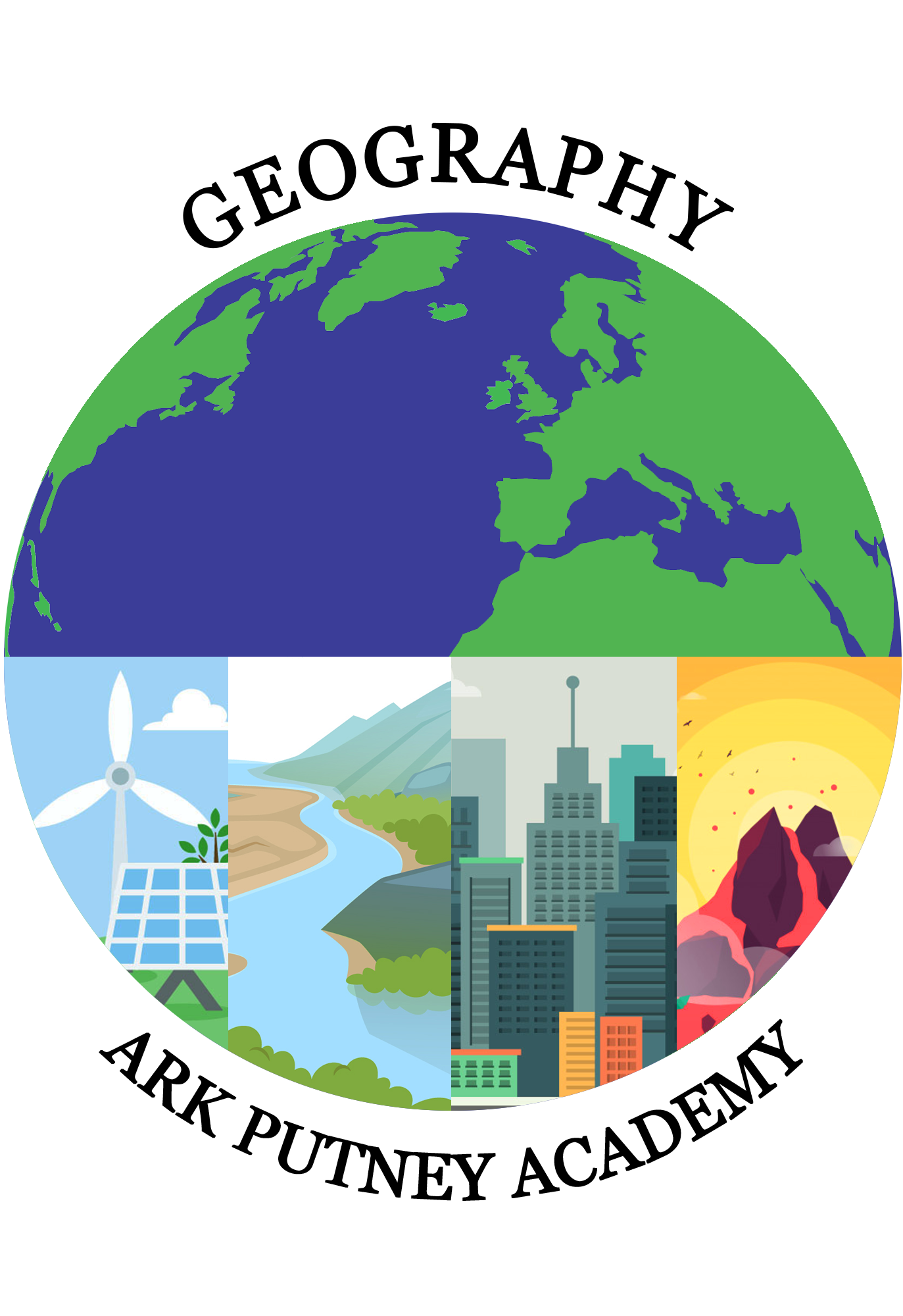 Notes area
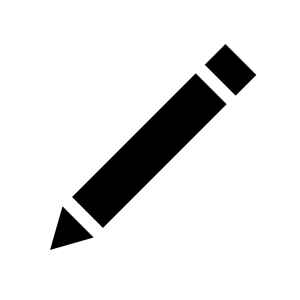 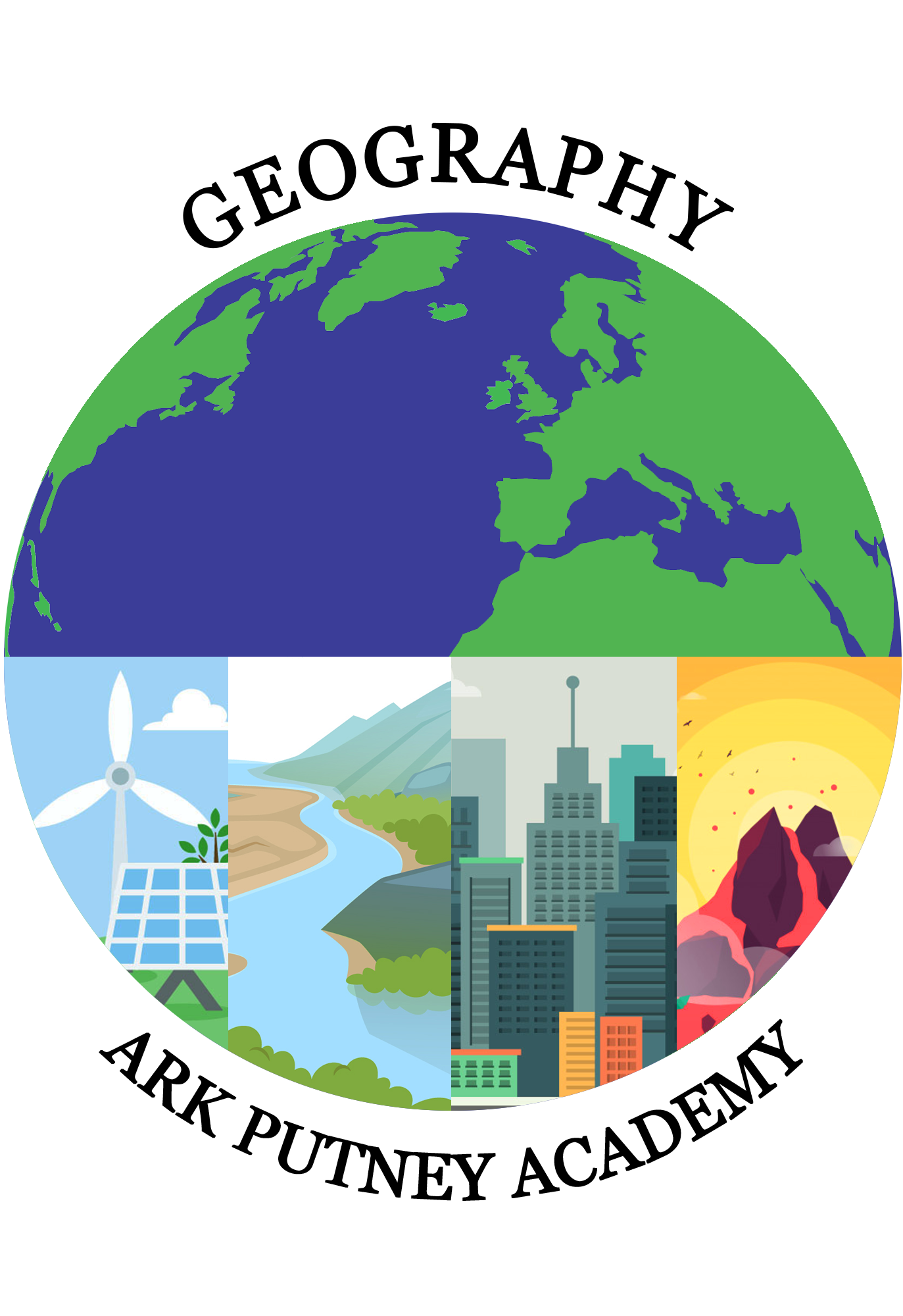 Over to you 5!
Some places have very bad reputations – you’ll know them as the areas (or sometimes even whole cities or countries) which you don’t want to go anywhere near! And it turns out that using paint can sometimes change these reputations… 

You chose the case study: either how Tirana’s mayor Edi Rama instilled pride in his citizens by transforming public spaces with colourful designs OR how artists Jeroen Koolhaas and Dre Urhahn created community art by painting entire neighbourhoods in favelas.

Tirana: https://www.ted.com/talks/edi_rama_take_back_your_city_with_paint?language=en - https://thecityfix.com/blog/friday-fun-paint-city-tirana-favela-intersections-coby-joseph/ - https://blog.ted.com/9-views-of-tirana-albania-with-its-bright-multicolored-building/ - https://ted2srt.org/talks/edi_rama_take_back_your_city_with_paint
Favelas: https://www.ted.com/talks/haas_hahn_how_painting_can_transform_communities - https://www.jeroenkoolhaas.com/THE-FAVELA-PAINTING-PROJECT - https://en.wikipedia.org/wiki/Favela_Painting - https://www.npr.org/2017/11/10/562877158/dre-urhahn-how-can-public-art-projects-transform-rough-neighborhoods?t=1587227371830 - https://favelapainting.com/FAVELAPAINTING-COM-ABOUT-HOME
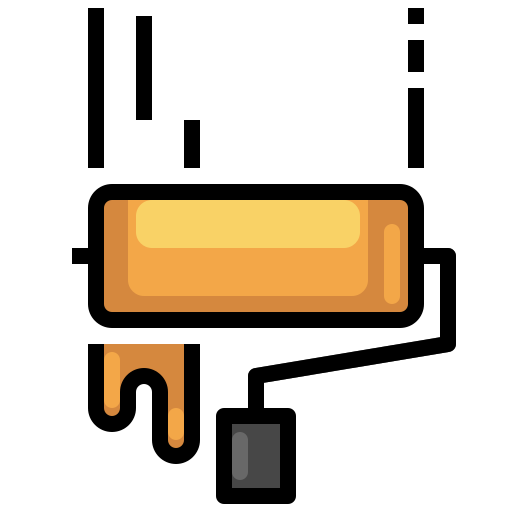 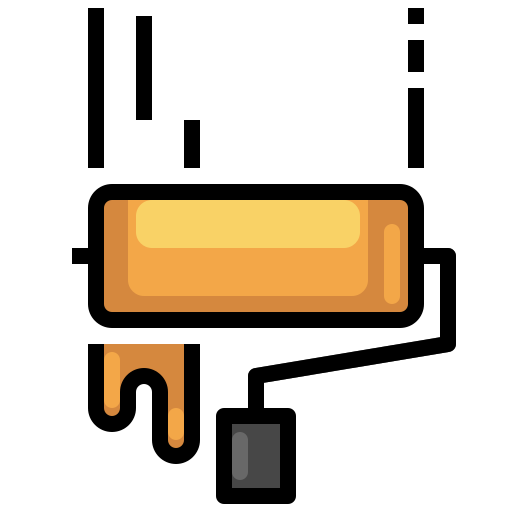 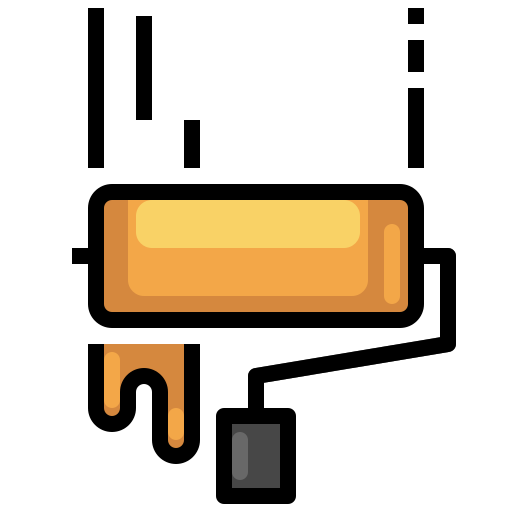 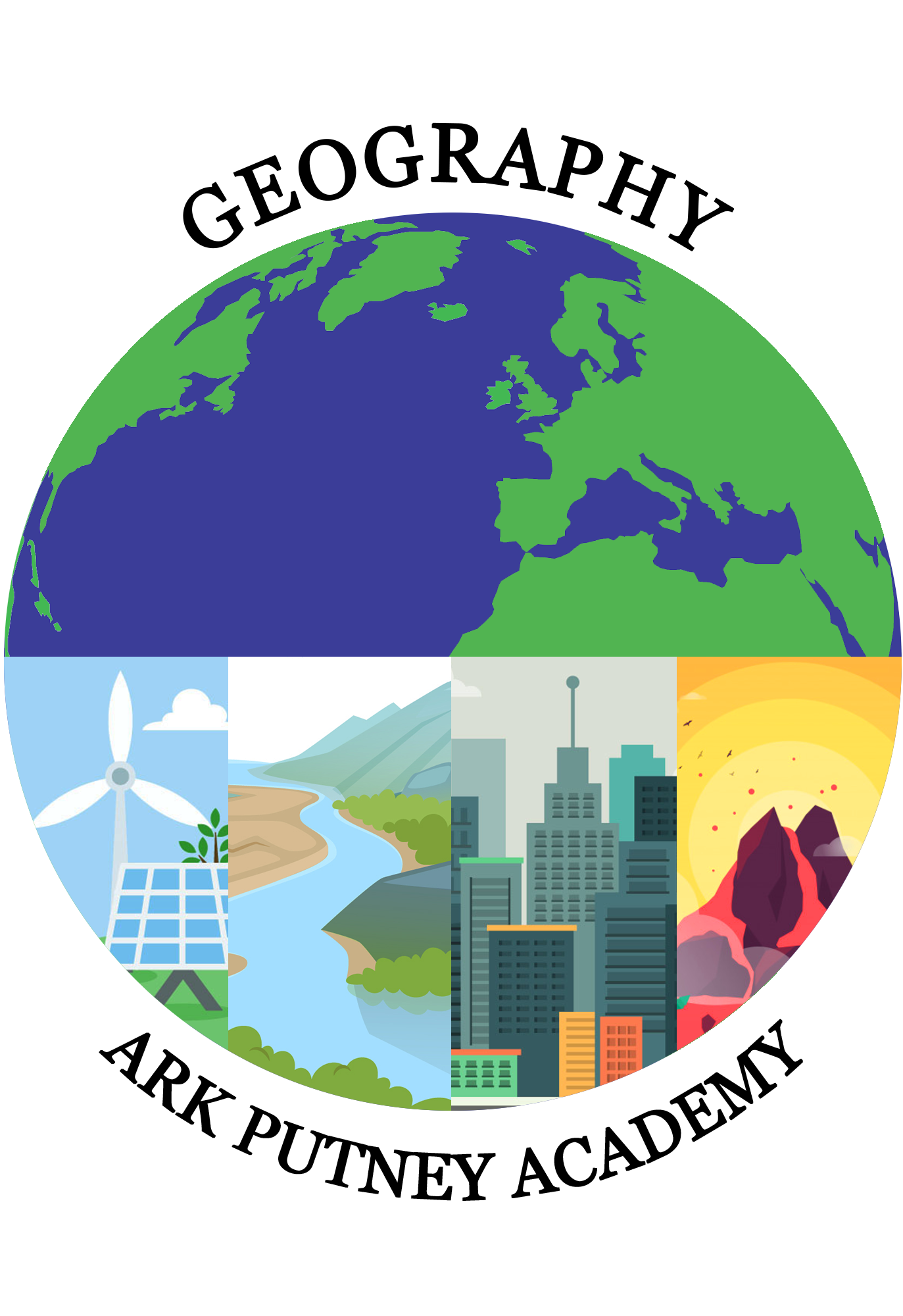 Notes area
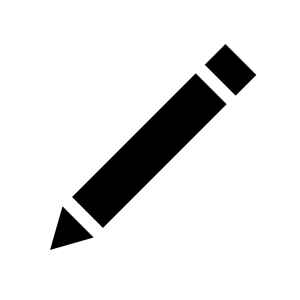 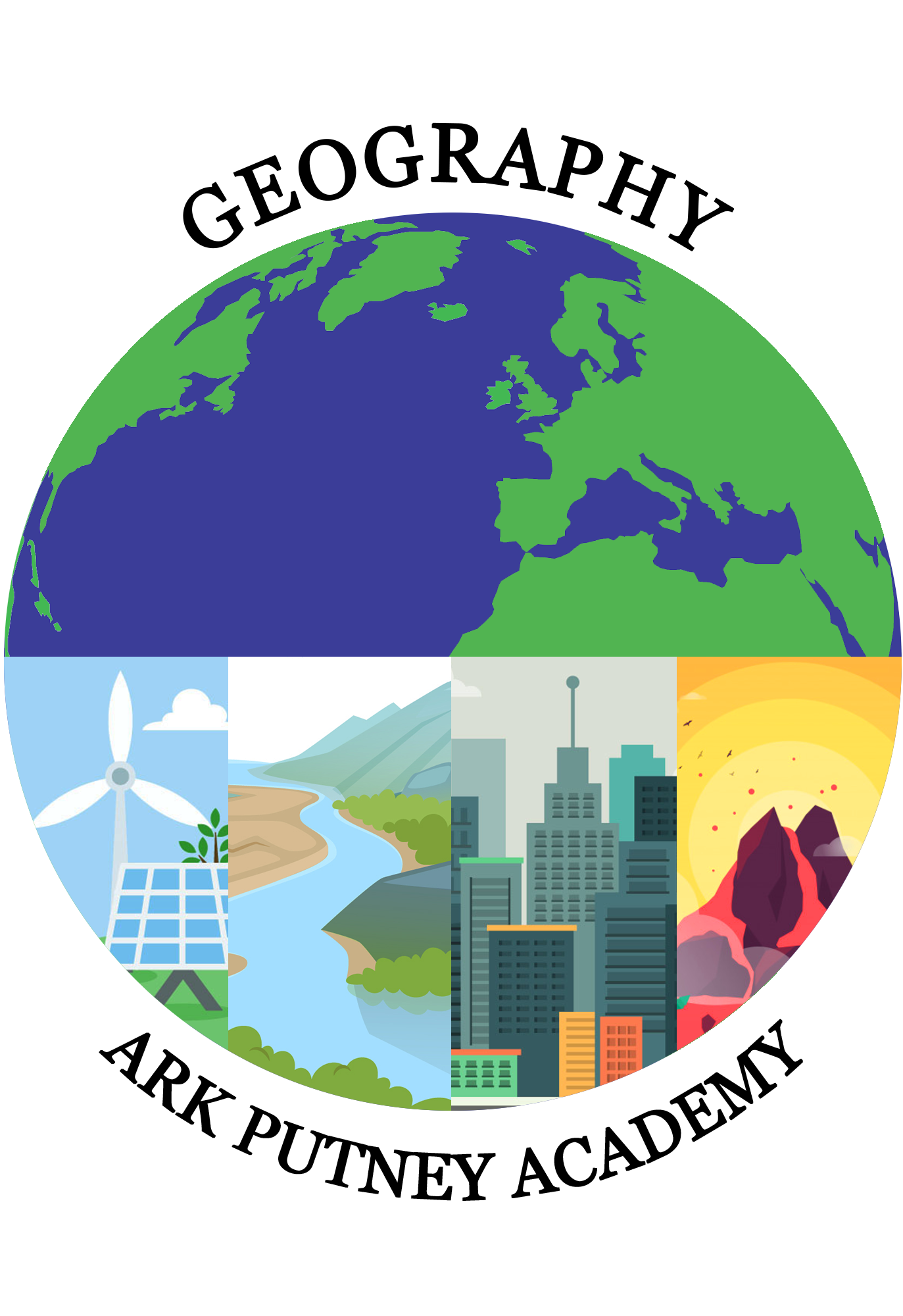 Task 10: Geography matters!
For some places around the world, it is their physical geography (topography, landforms, etc…) which shape its character, identity and meanings. These are endogenous factors!

Use the following links and your own research to look into how the physical geography of TWO of these areas has contributed to their character and identity:
“In a globalising world, place meanings and character are mostly shaped and changed by external forces.” Do you agree with this statement?
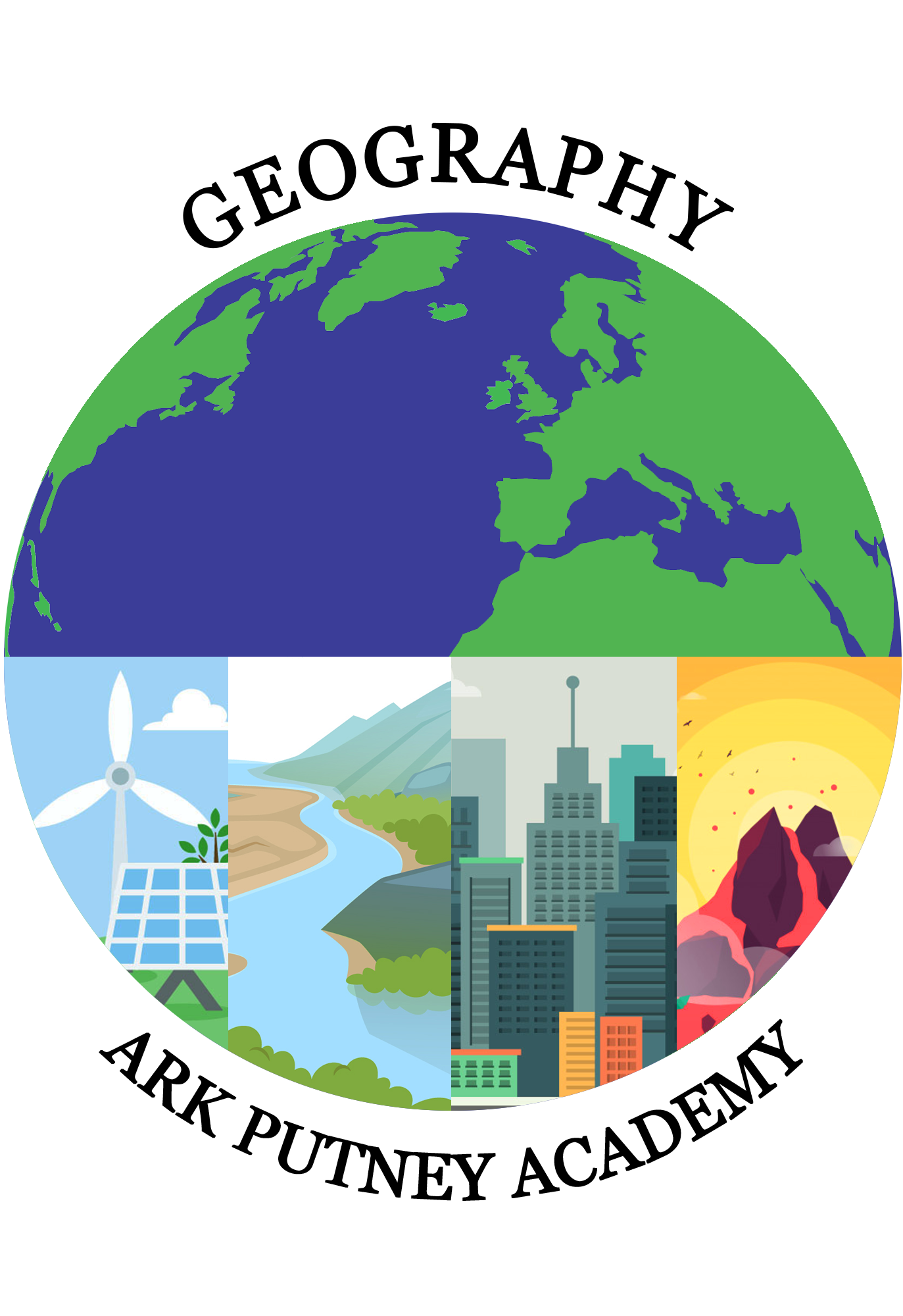 Notes area
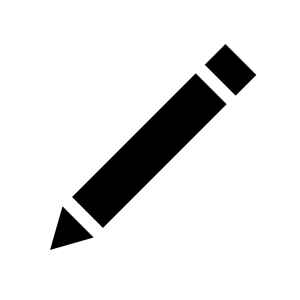 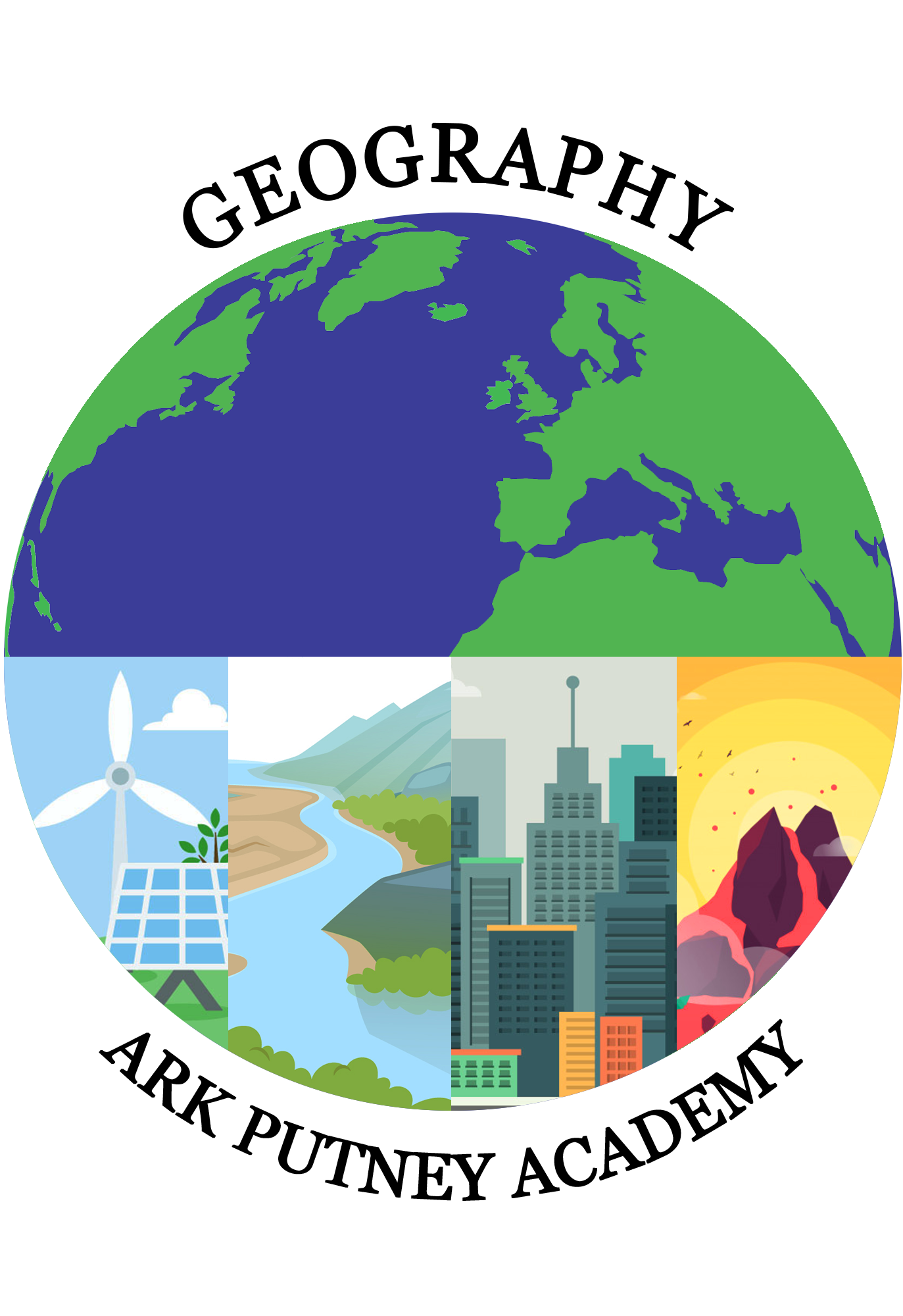 Over to you 6!
There are some places around the world whose history defines their character and meanings – external forces have had a much less significant impact on them.

Past and present connections/processes of development can be very important. You decide the article/s, YouTube video/s, website/s and explore how these places’ history defines them:

Samarkand, Uzbekistan.
Luxor, Egypt.
Granada, Spain.
Dubrovnik Old Town, Dubrovnik (Croatia).
Cholula, Mexico.
Sultanahmet (Old City), Istanbul (Turkey).
Quito, Ecuador.
Cuttack, India.
Carcassonne, France.
Timbuktu, Mali.
Gothic Quarter, Barcelona.
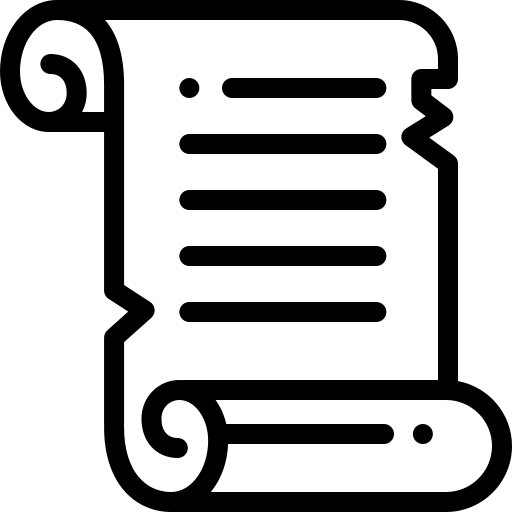 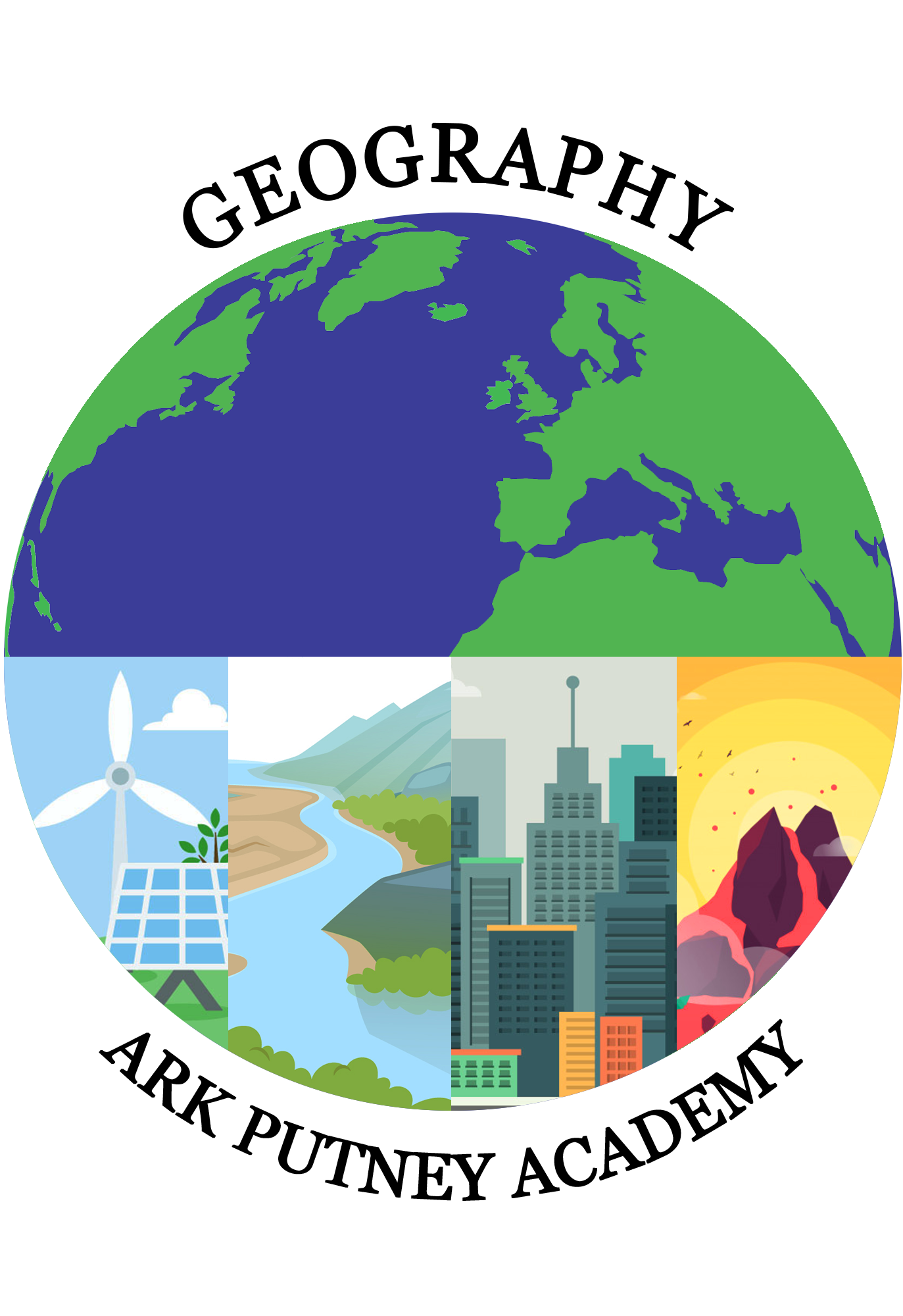 Notes area
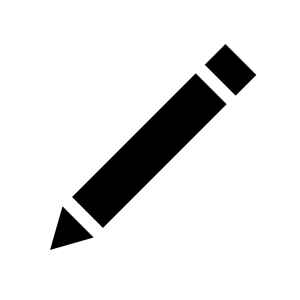 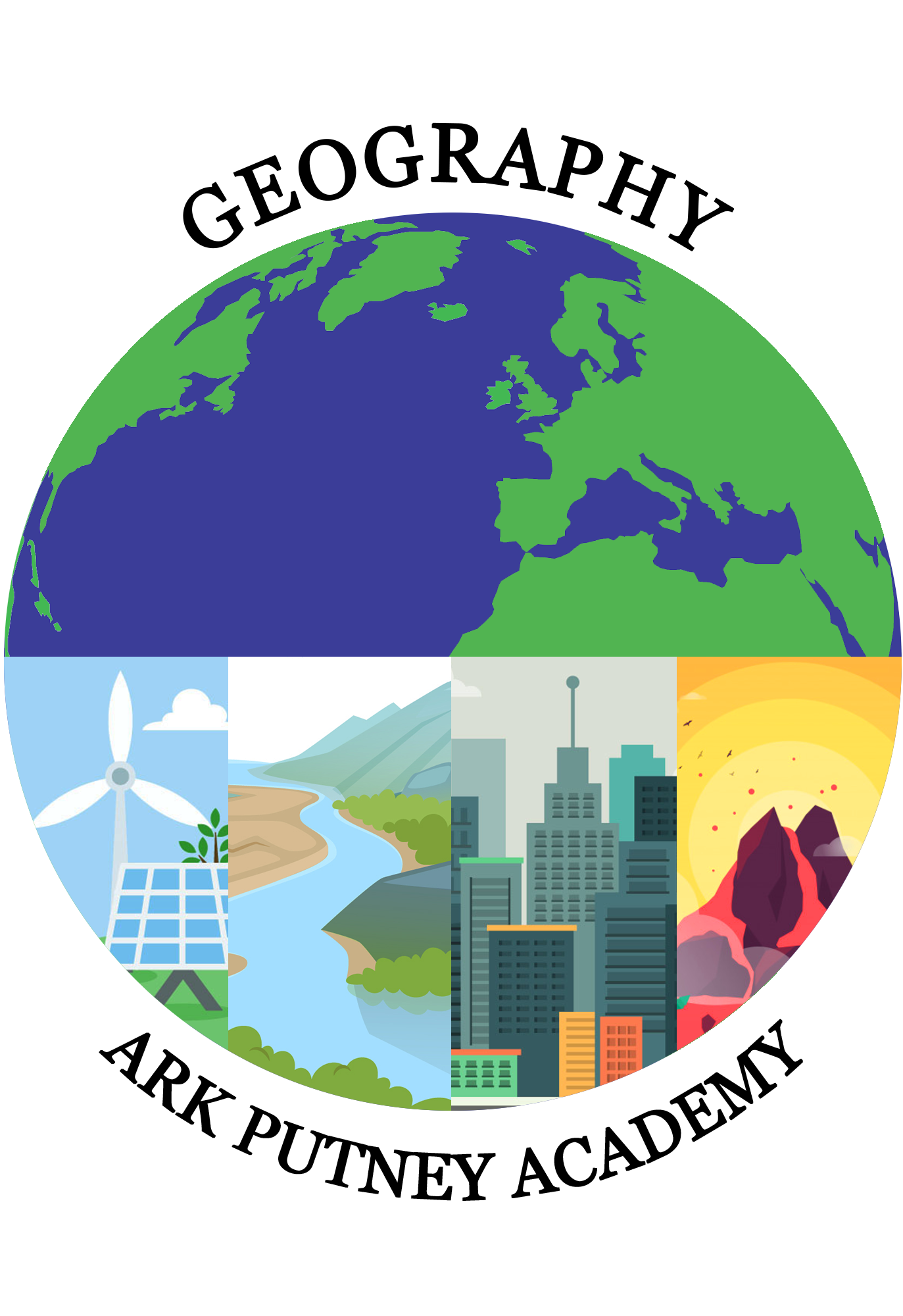 Task 11: Resistance to change
Often, conflict often arises when people who live in a place try to resist changes that appear to have been forced upon them by organisations, groups and individuals from outside that place. Locals (‘insiders’) see attempts at changing their area as being exclusionary and without regard for their needs. This is often tied in with the process of gentrification, which directly disadvantages those of a lower income.

Some argue that when change is brought about by locals (e.g. Soulsville and Detroit), it is accepted, mainly because local needs were heard and acted upon (e.g. the need for the local park to be improved for young children).
When changed is forced upon them, it is often resisted.
Now it’s over to you – you decide the article/YouTube video/website/etc and you can use your own research to complete the below table. Some recommendations of places to explore:

Barcelona: the anti-tourism movement OR the anti-gentrification movement (specifically in relation to El Raval).
Berlin: the anti-gentrification movement .
Venice: the anti-tourism movement.
Great Missenden: opposition to HS2.
London: anti-gentrification: in relation to Brixton OR the Shoreditch Cereal Killer Café (Brick Lane).
London: Focus E15 protests and the battle for the Carpenters Estate (https://www.theguardian.com/commentisfree/2018/dec/27/london-placemaking-social-housing-communities-tenants)
“In a globalising world, place meanings and character are mostly shaped and changed by external forces.” Do you agree with this statement?
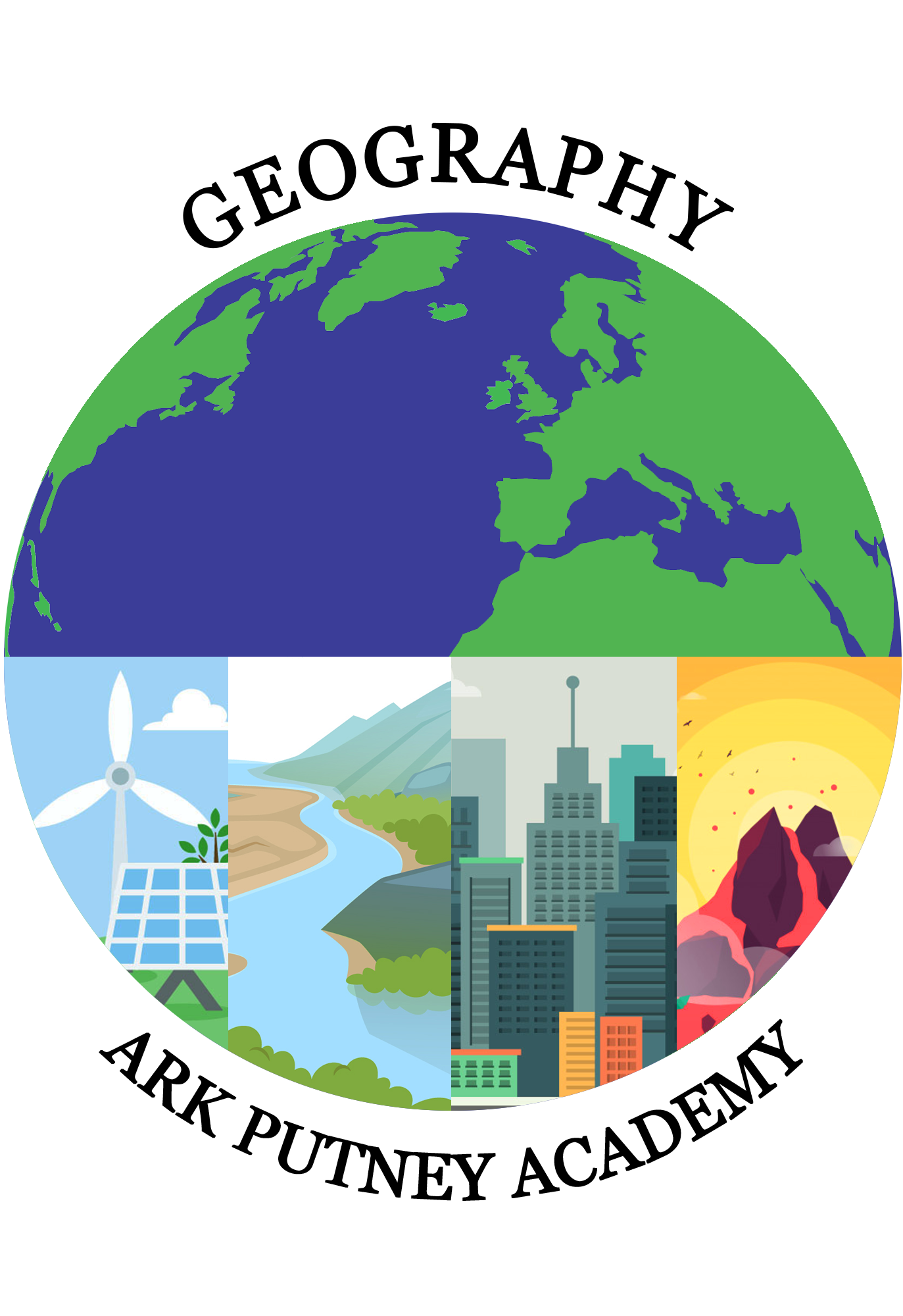 Notes area
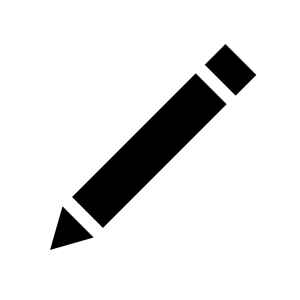 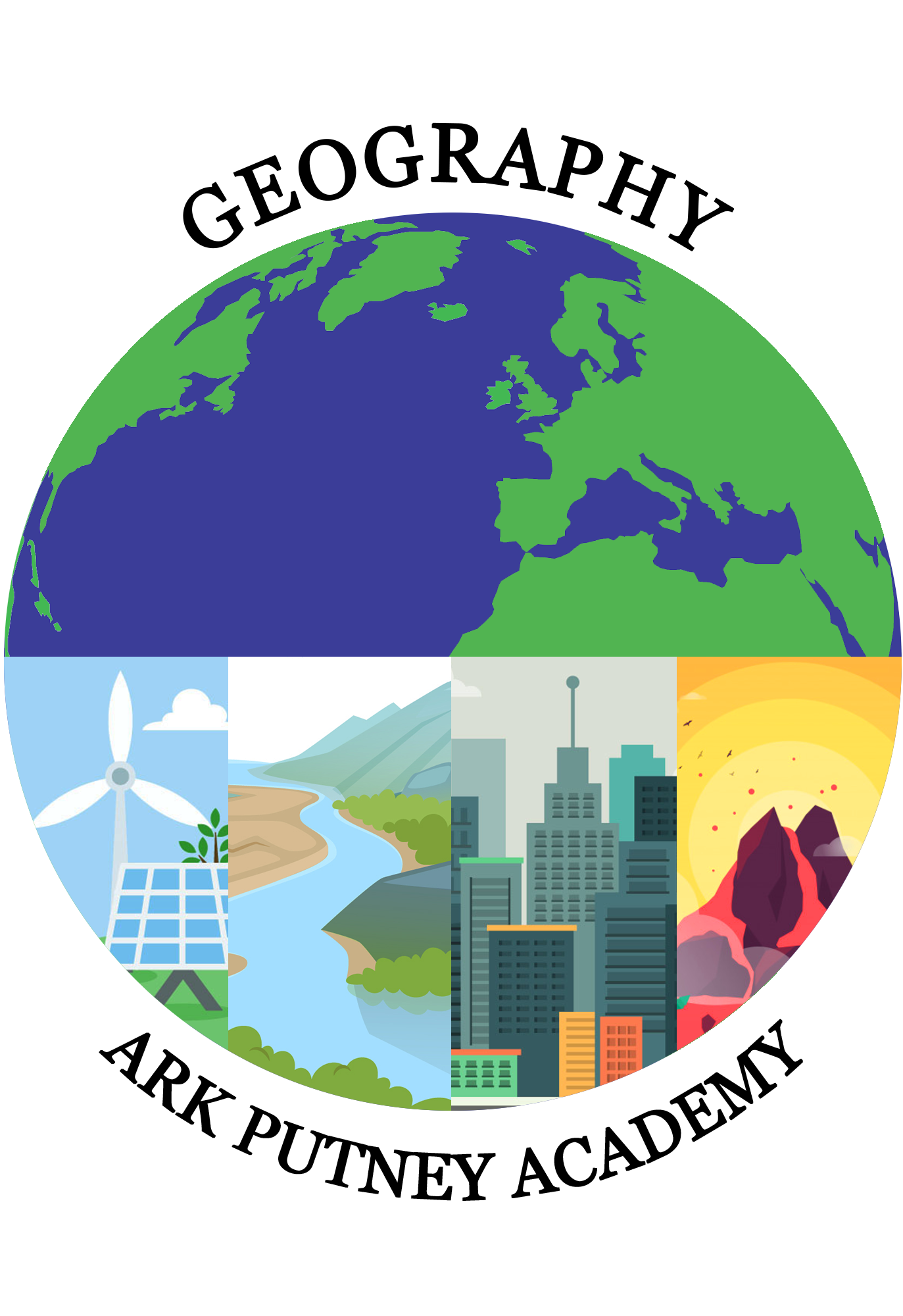 Task 12: The Wall of Truth
On 14 June 2017, a fire broke out in the 24-storey Grenfell Tower block of flats in North Kensington, West London - it caused 72 deaths.

Since then, there have been several attempts by the community to come together to deal with grief and loss. The event may have taken many members of the community away, but it has brought the rest much closer to one another. For example, on the 14th of every month, the community gather for a silent walk in remembrance. 
Look into the following spaces and explore how they are great examples of a community coming together to create new meanings for a place nearly torn apart by a great tragedy:

The Wall of Truth (below): https://www.facebook.com/thebuskingproject/videos/vb.129125297129185/1869730813068616/?type=2&theatre; https://twitter.com/maxilla_space?lang=en; https://www.facebook.com/groups/134566913871821/about/; 
Bay 20 Community Centre: https://www.westway.org/apply-now/our-spaces/bay20/; https://www.bay20.org/; 
Bay 56 (‘City’ community space): https://www.theguardian.com/uk-news/2017/dec/13/this-is-not-a-squat-how-the-grenfell-community-is-taking-control-of-its-destiny#maincontent
The Curve: https://www.rbkc.gov.uk/grenfell-response-and-recovery/curve/about-curve; https://www.mylondon.news/news/west-london-news/its-place-been-restored-again-16236411; https://tsunami-axis.com/ta-news/the-grenfell-curve-community-centre
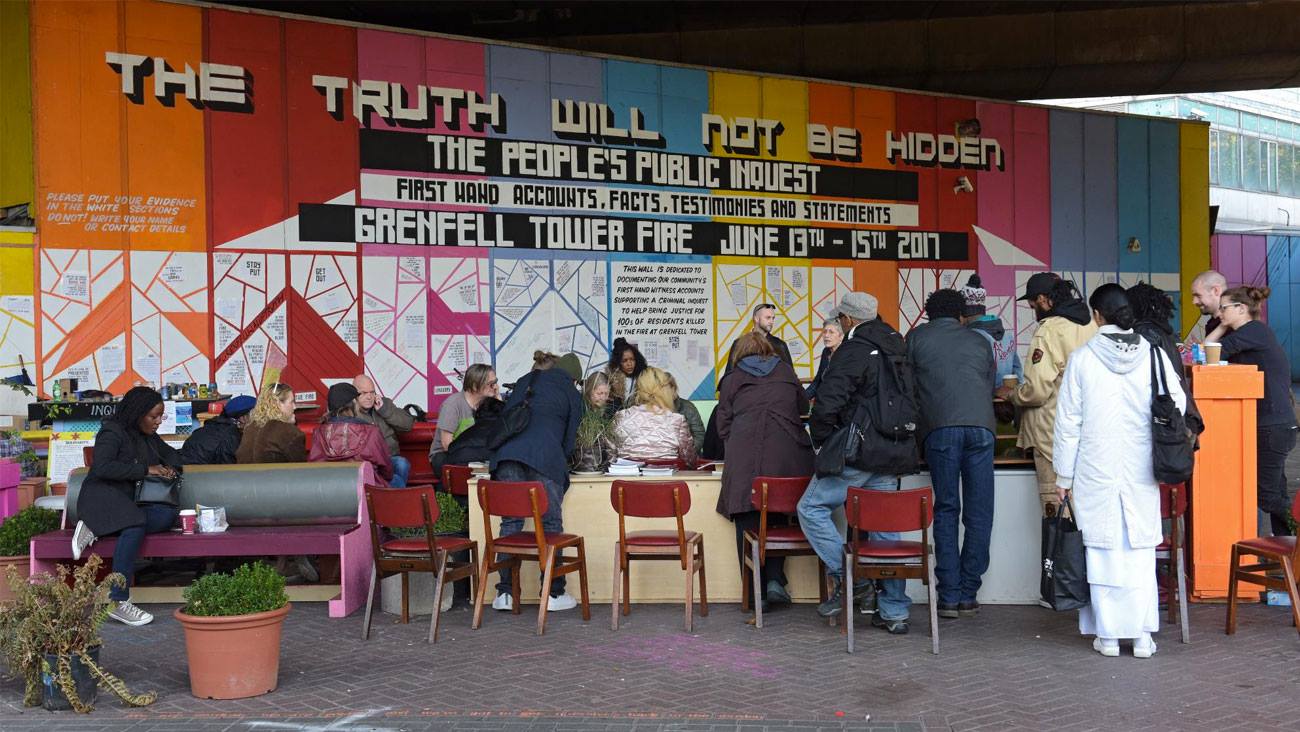 “In a globalising world, place meanings and character are mostly shaped and changed by external forces.” Do you agree with this statement?
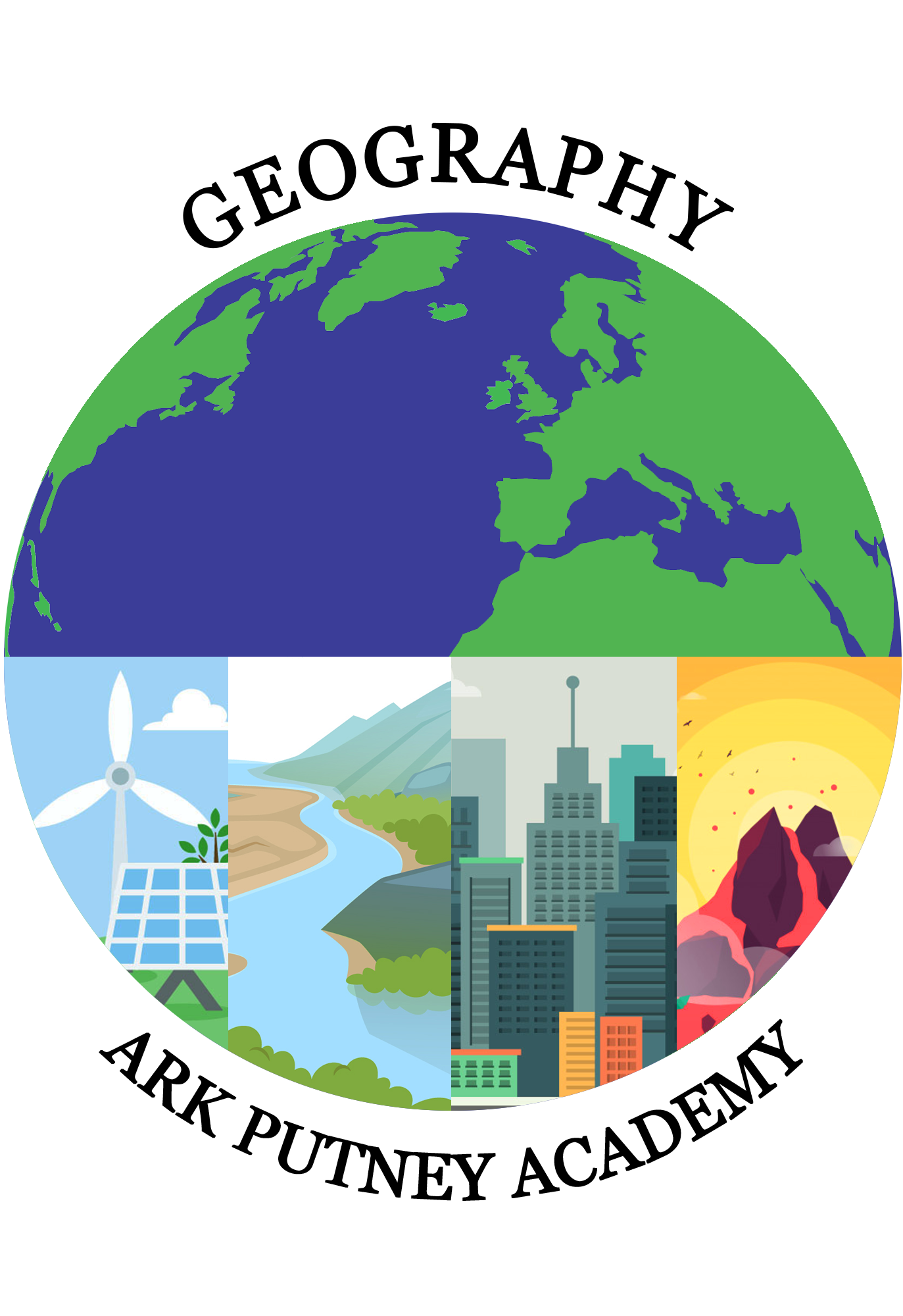 Notes area
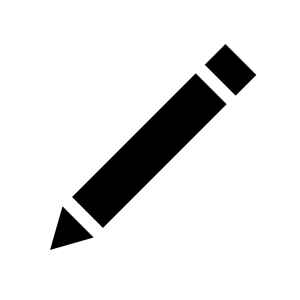 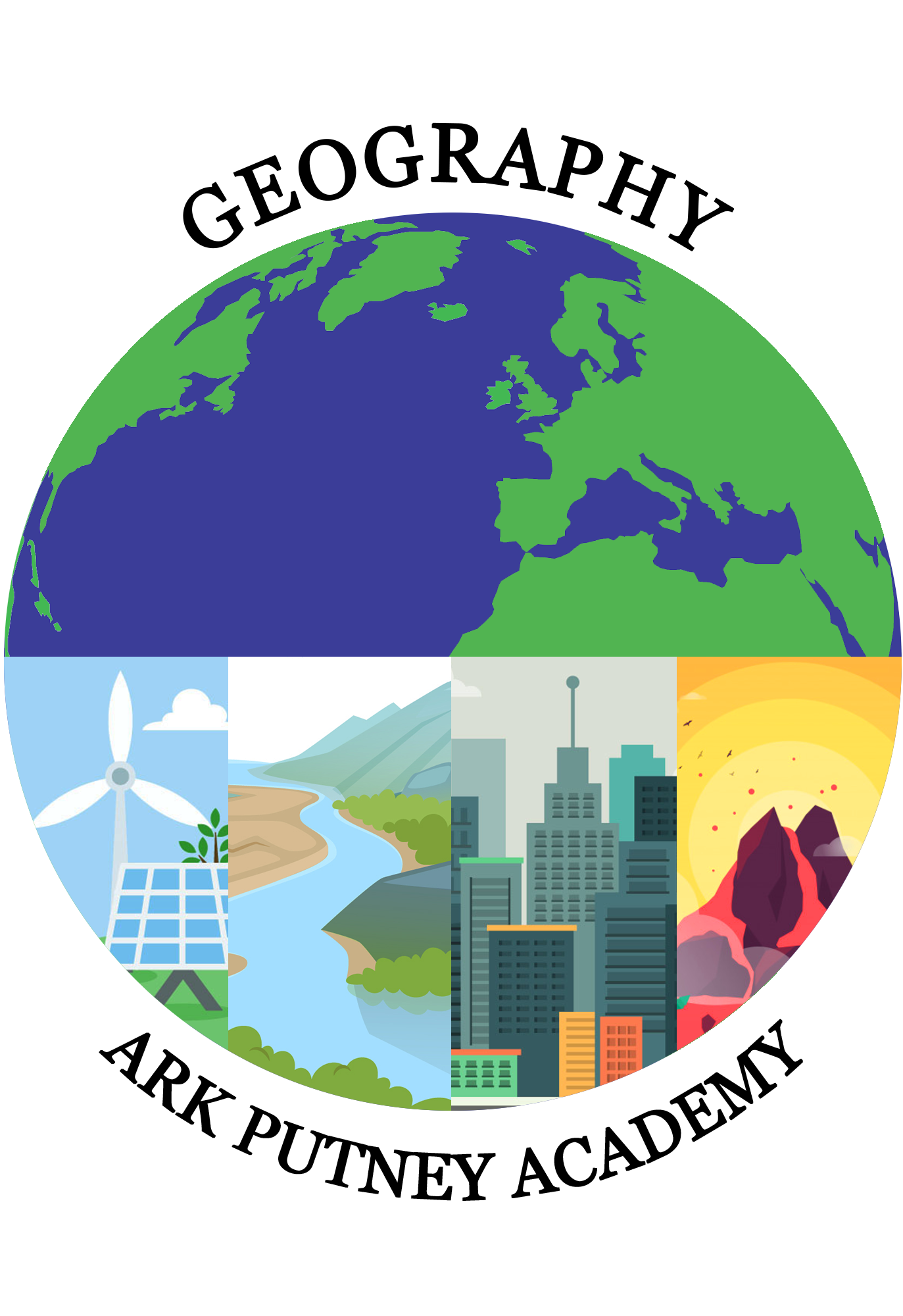 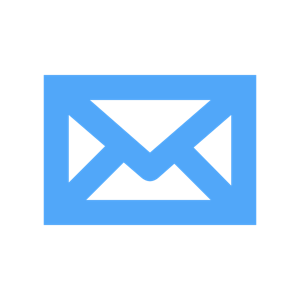 Please submit your note-taking sheets and any other work so far to: a.perez@arkputneyacademy.org for checking this week.
.
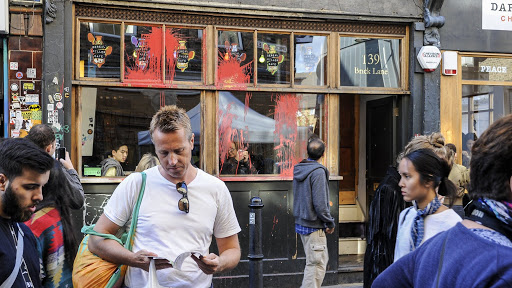 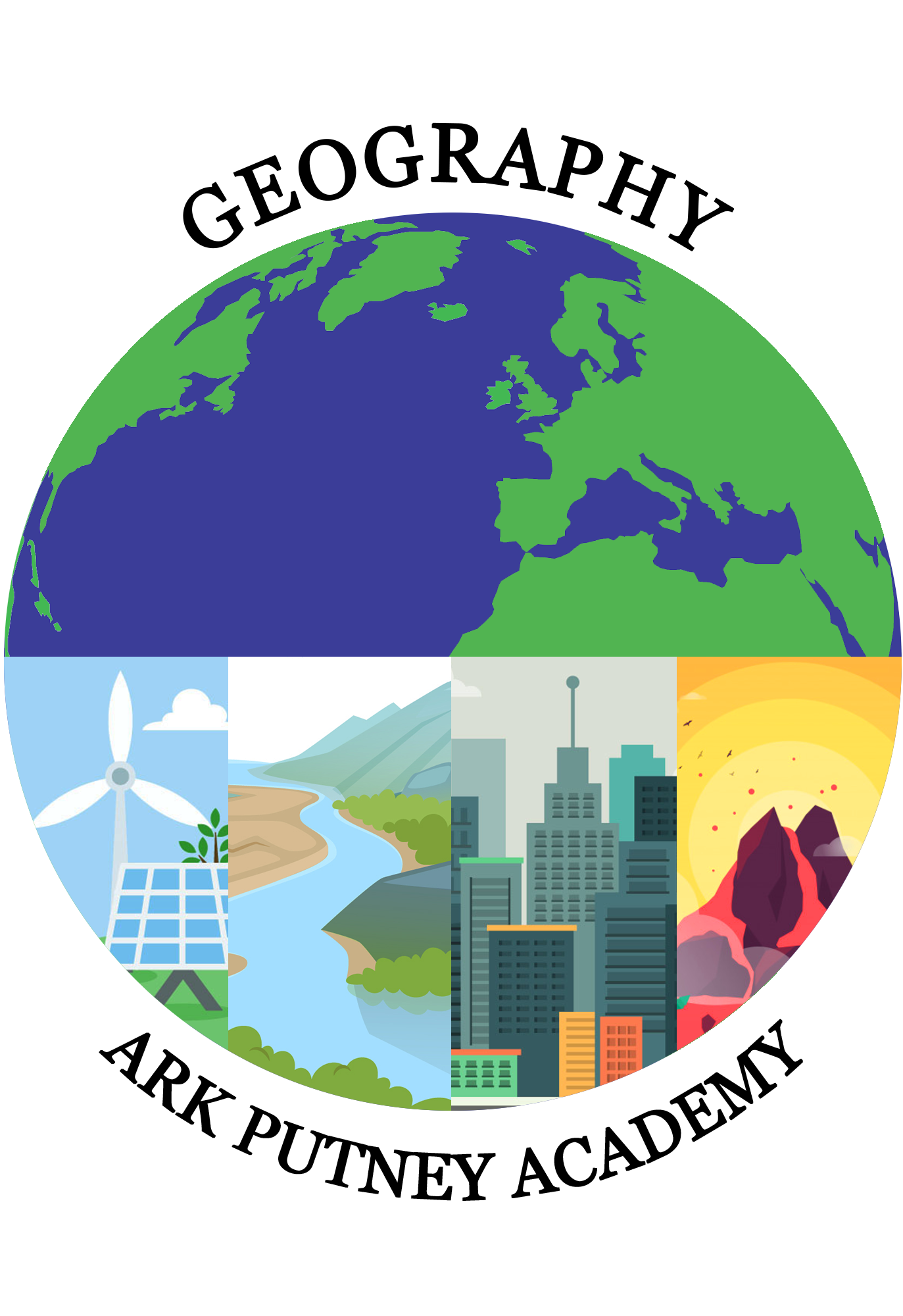 Task 13: Unique no more?
Whilst some argue that globalisation (and the resulting flows of people and culture) can enrich places and contribute to their character, there are places around the world which are experience cultural homogenisation – that is, the reduction in cultural diversity through the popularisation of one particular culture, Western culture. Could this mean that place meanings and character are TOO influenced by external forces in some places, and all uniqueness is being lost?

Clone town is a term for a town where the high street or other major shopping areas are significantly dominated by chain stores. 

Explore how some places around the world are having their character and identity influenced by globalisation and its accompanying forces and make notes on the following page:

https://en.wikipedia.org/wiki/Clone_town
https://www.bbc.com/future/article/20120522-one-world-order
https://www.newstatesman.com/node/195202
https://www.nytimes.com/2004/11/01/world/europe/to-be-a-clone-town-or-not-that-is-the-question.html
http://news.bbc.co.uk/1/hi/magazine/4602953.stm
https://www.japantimes.co.jp/opinion/2009/11/21/commentary/world-commentary/globalization-a-culture-killer/#.XpxkzOuSnD4
CHALLENGE: https://neweconomics.org/2007/06/clone-town-britain
“In a globalising world, place meanings and character are mostly shaped and changed by external forces.” Do you agree with this statement?
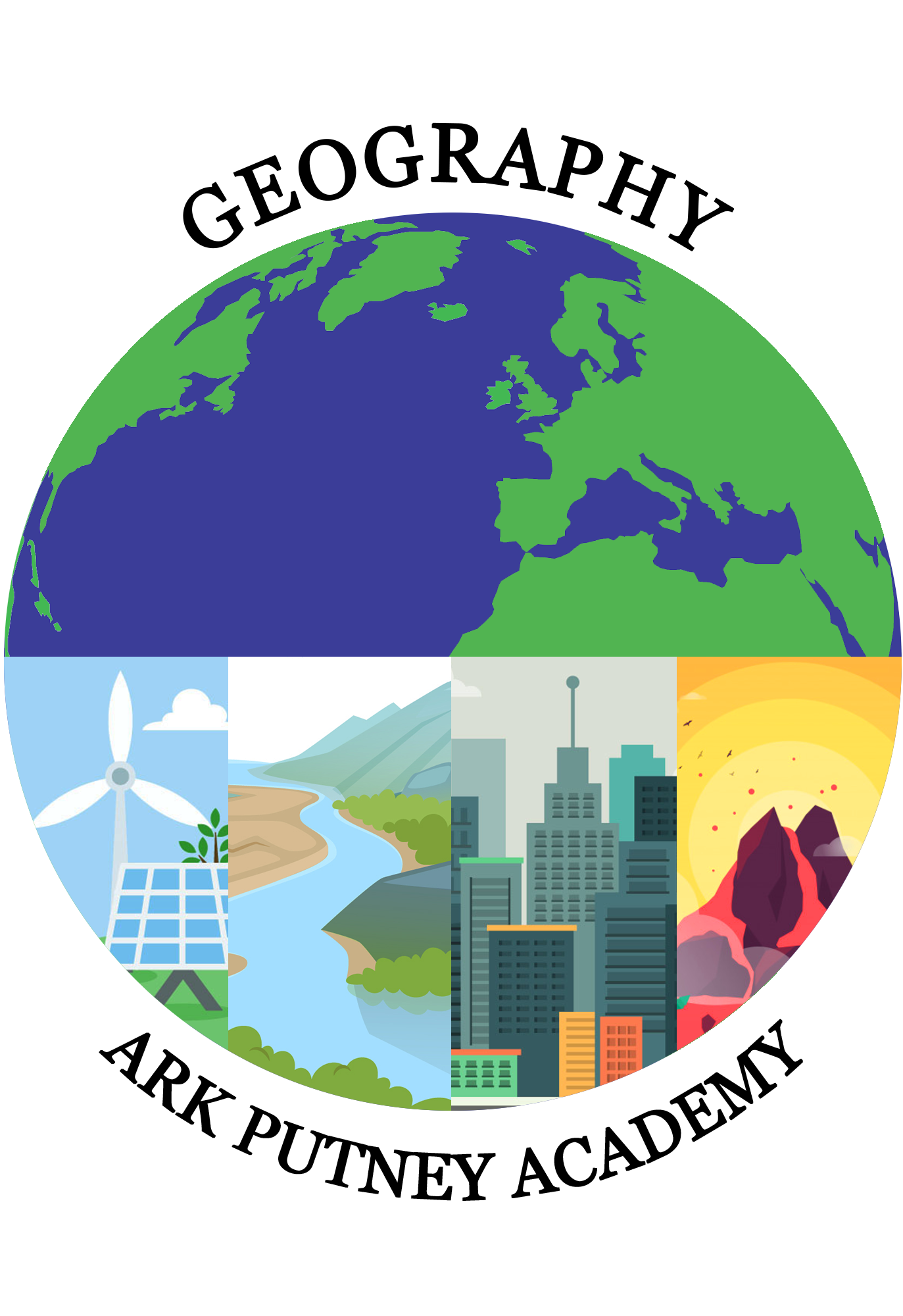 Notes area
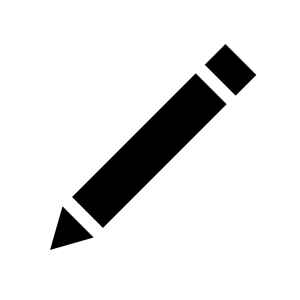 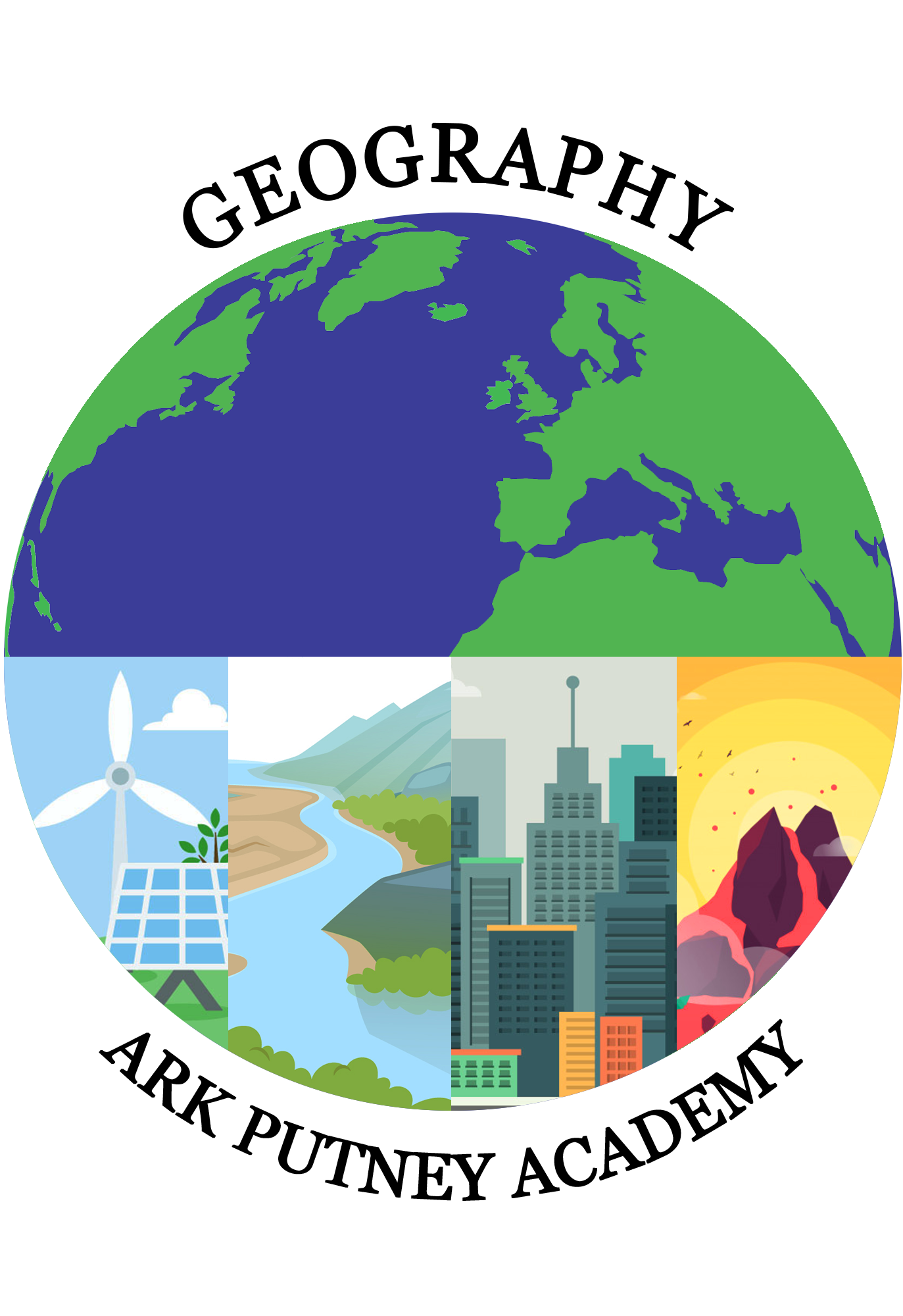 Task 14: Bon appétit!
The relationships between food and place are signalled in the subtitle of a study by David Bell and Gill Valentine (1997): ‘We Are Where We Eat’. Bell and Valentine showed how places are experienced through locally identified produce, eating practices and/or restaurants. I imagine you’ve all been to an area you DON’T want to go back to based on the quality of the food, availability of ‘good’ food places, etc… And exactly the same for places with good food you want to visit again! New York City has been described as the cultural capital of the world. It is hugely multicultural and you can see this reflected in the restaurants that line areas such as Manhattan and Brooklyn. This goes to show how the flows of people (external) can influence place meanings and character.

Restaurant Row is a section of West 46th Street between Eighth and Ninth Avenues near the Theatre District of Manhattan in New York City, named for the number of restaurants located along its length. RR’s website also points to the fact that this is a deliberate attempt at place making: “These are just a few of the more than 20 options available on this two-block stretch, where you can experience the diversity, history and innovation of New York's dining scene in the heart of the city, Times Square.” This is just one of the many examples of areas in NYC defined by their connections to other places (exogenous) – explore these and make notes on the following page:

http://www.restaurantrownyc.com/index.html
http://barbettarestaurant.com/history.html
https://www.timessquarenyc.org/locations/dining/restaurant-row
https://www.youtube.com/watch?v=4KHAC74CS3w
https://www.youtube.com/watch?v=9t4BQOqYKpE
https://www.youtube.com/watch?v=SP-dtNdQncU
https://www.youtube.com/watch?v=rQ5yvwJWHP4
https://theculturetrip.com/north-america/usa/new-york/articles/the-best-ethnic-restaurants-in-brooklyn/
https://www.dinersdriveinsdiveslocations.com/new-york-locations.html
“In a globalising world, place meanings and character are mostly shaped and changed by external forces.” Do you agree with this statement?
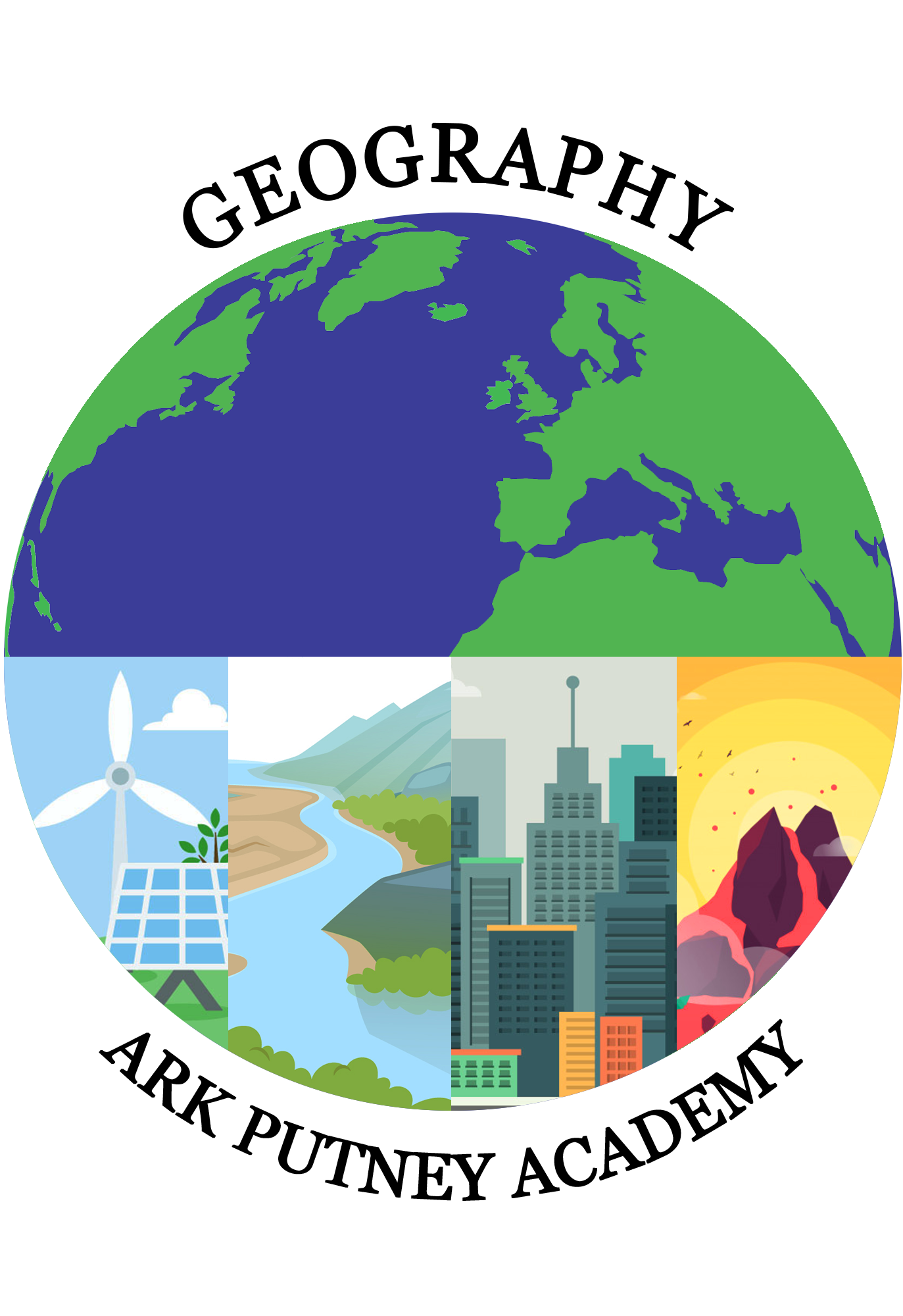 Notes area
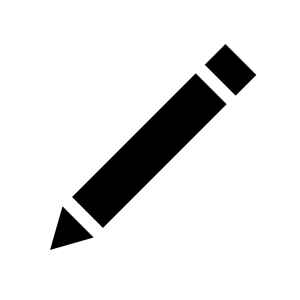 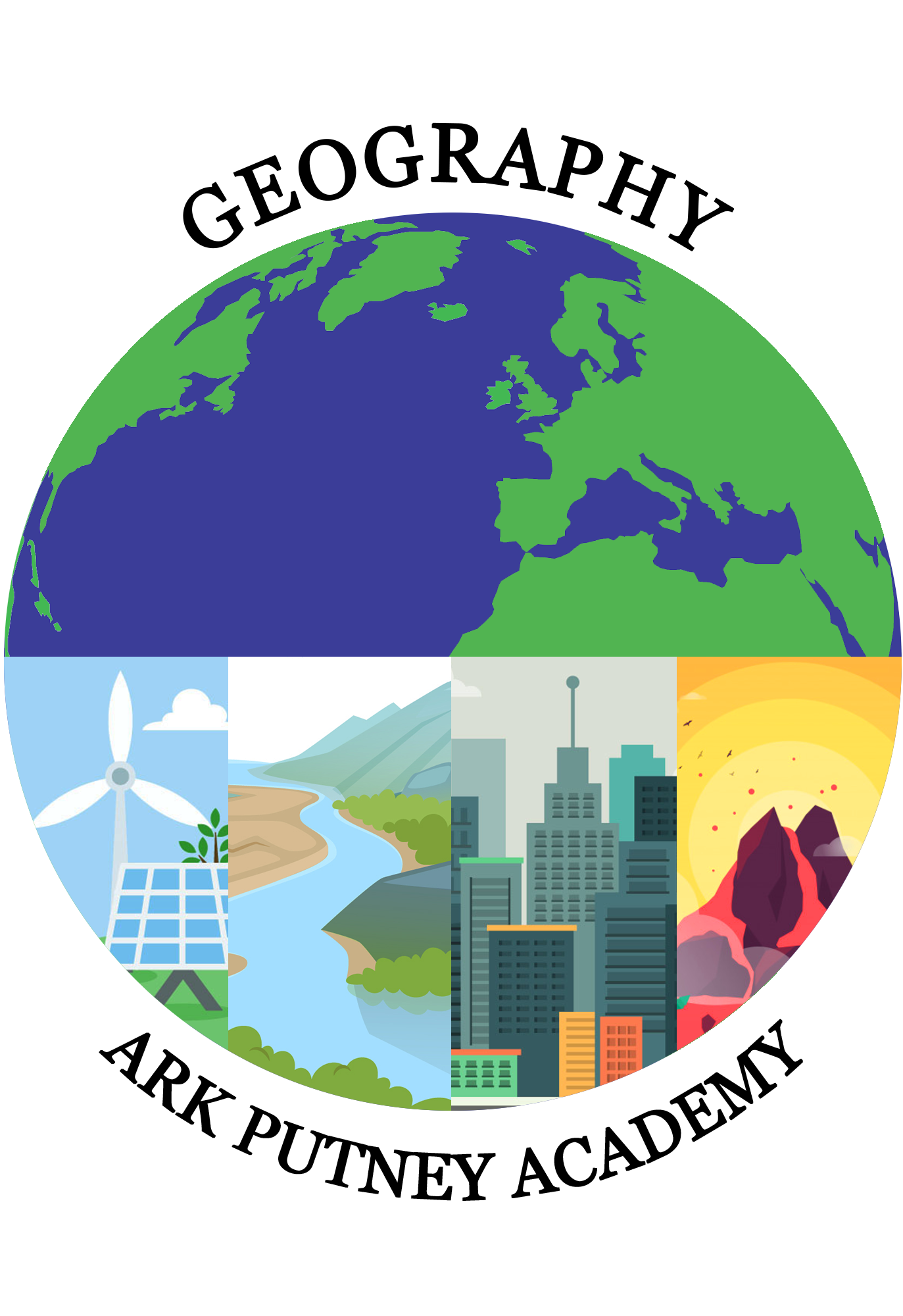 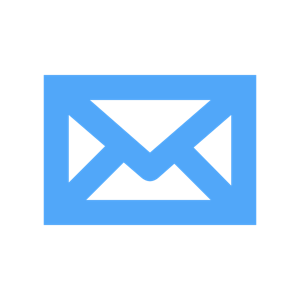 .
Please submit your note-taking sheets and any other work so far to: a.perez@arkputneyacademy.org for checking this week.
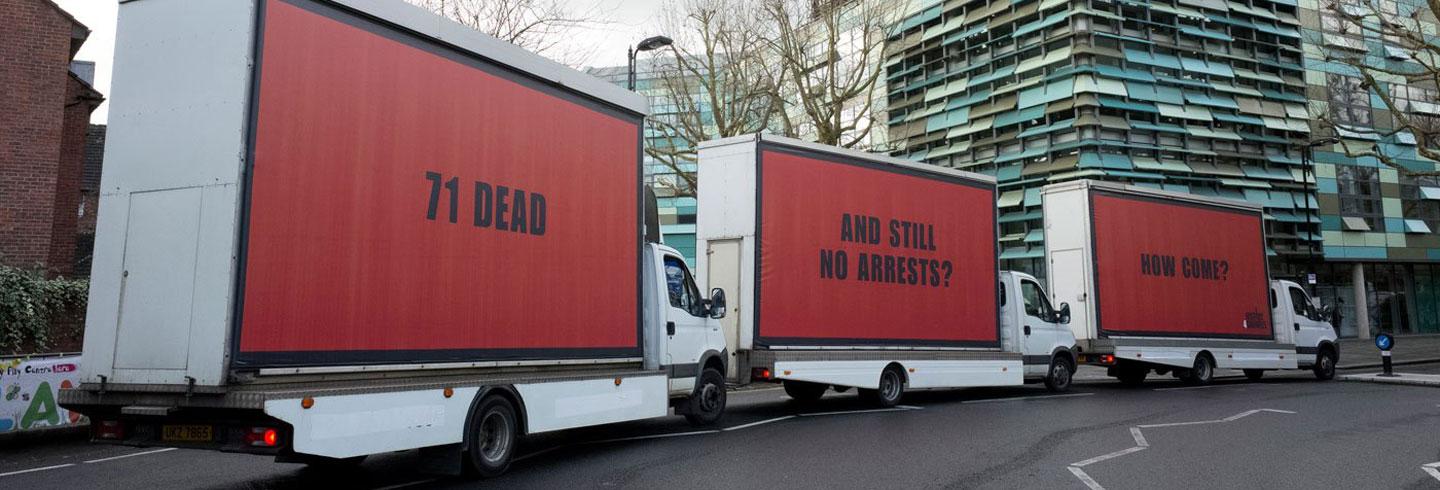 Places and spaces could not be more different. Spaces, as Lefebvre tell us, are ‘empty abstractions’ (1991: 12), whilst places are ‘drenched in cultural meaning’ (Preston, 2003: 74). Spaces are scientific, open and detached; places are intimate, peopled and emotive. You may travel through spaces (perhaps isolated in a car or train), but you will live your everyday life in places. Place then is the counterpoint of space: places are politicised and cultured; they are humanised versions of space. It is from the empty abstraction of space that different cultures take and make place. As Kaltenborn puts it, ‘geographical space becomes place when human beings imbue it with meaning’ (1997: 176).
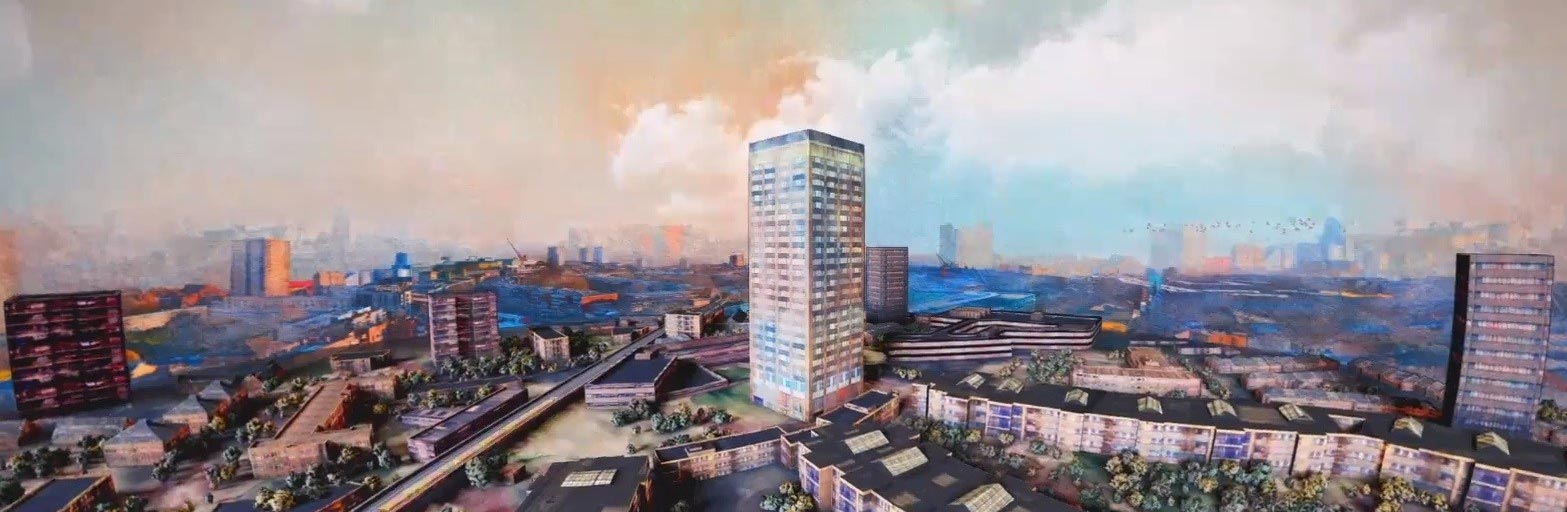 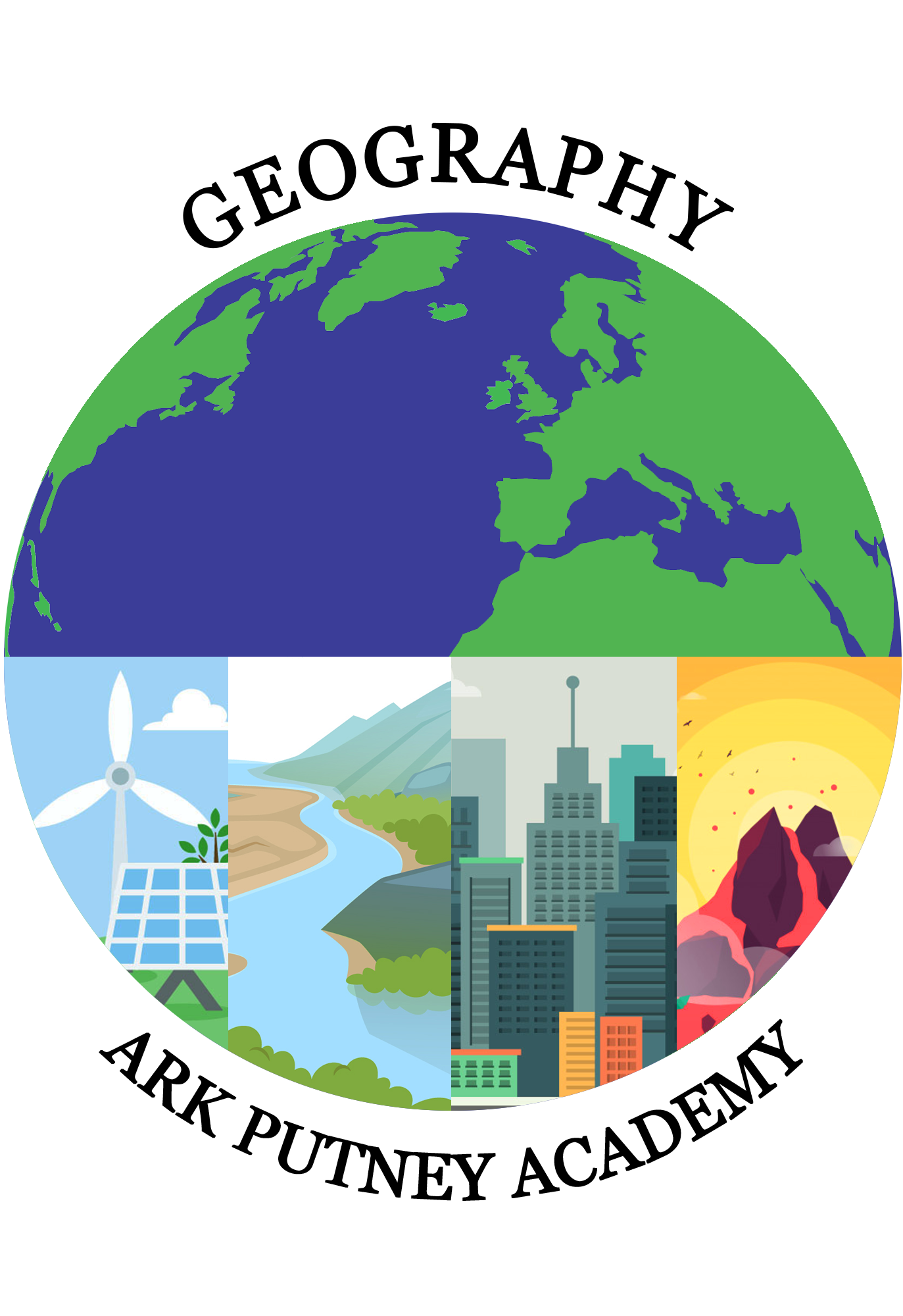 Poster time!
You are now going to create a poster to bring together your understanding of place – you will be using the Word template I’ve made for you.

First you must choose a place – it needs to be relatively small, so an area in a city as opposed to a whole city – or a small town or village. I’ve put some ideas on the next page.
Then you need to use internet research to complete both sides of this A3 poster, showing off all you have learned about place in relation to a new case study which is unique to you!
Once this poster has been completed, you need to write me one paragraph (max. 500 words) answering the question below, a question you should have enough evidence of having completed all the previous tasks!
Please submit your poster and paragraph to Mr Pérez once you have completed them, at a.perez@arkputneyacademy.org.
“In a globalising world, place meanings and character are mostly shaped and changed by external forces.” Do you agree with this statement?
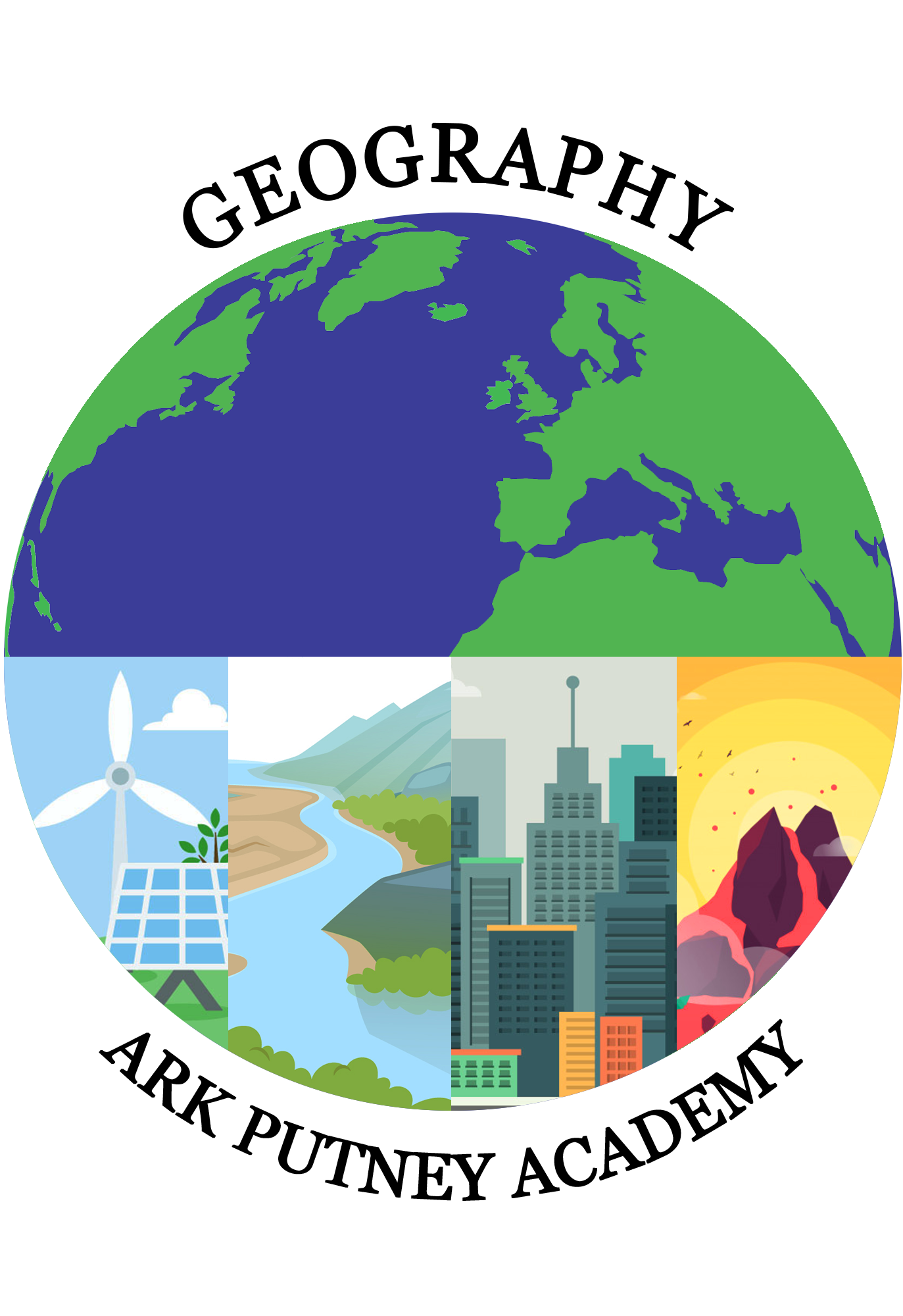 Poster time!
Some ideas of places you could look into for your poster (for ones in italic, you will have to find areas within it, as you can’t do a whole city):

Brick Lane, London.
Torquay, Devon.
Dubai, UAE.
Great Missenden, England.
Canary Wharf, London.
Honolulu, Hawaii.
Stratford, London.
Devonport, Plymouth.
Medellin, Colombia.
Croydon, London.
Belfast, Northern Ireland.
Putney OR it would be great to see some of you doing your own local areas!
“In a globalising world, place meanings and character are mostly shaped and changed by external forces.” Do you agree with this statement?